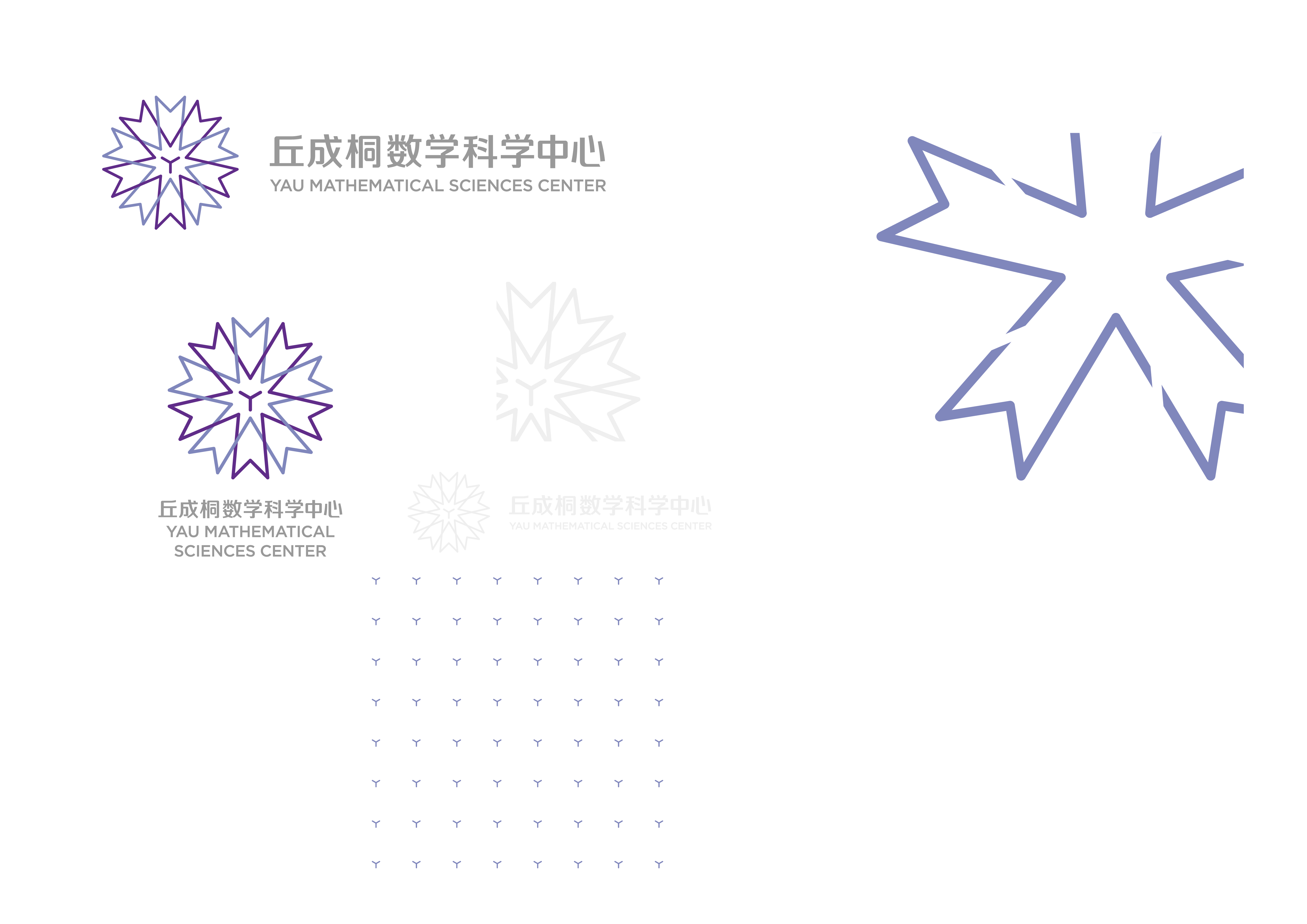 演示文件标题
Presentation title
YAU MATHEMATICAL SCIENCES CENTER
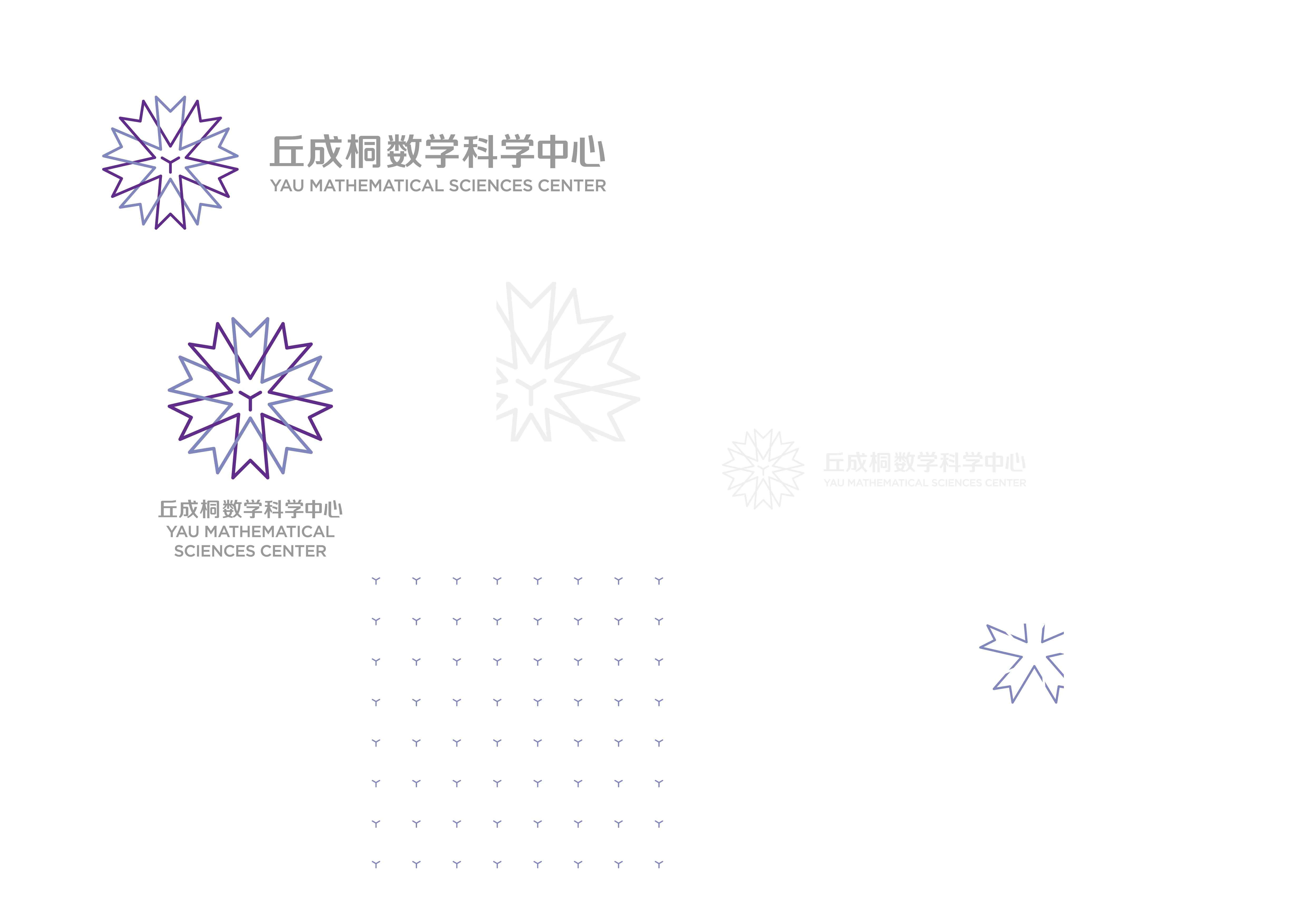 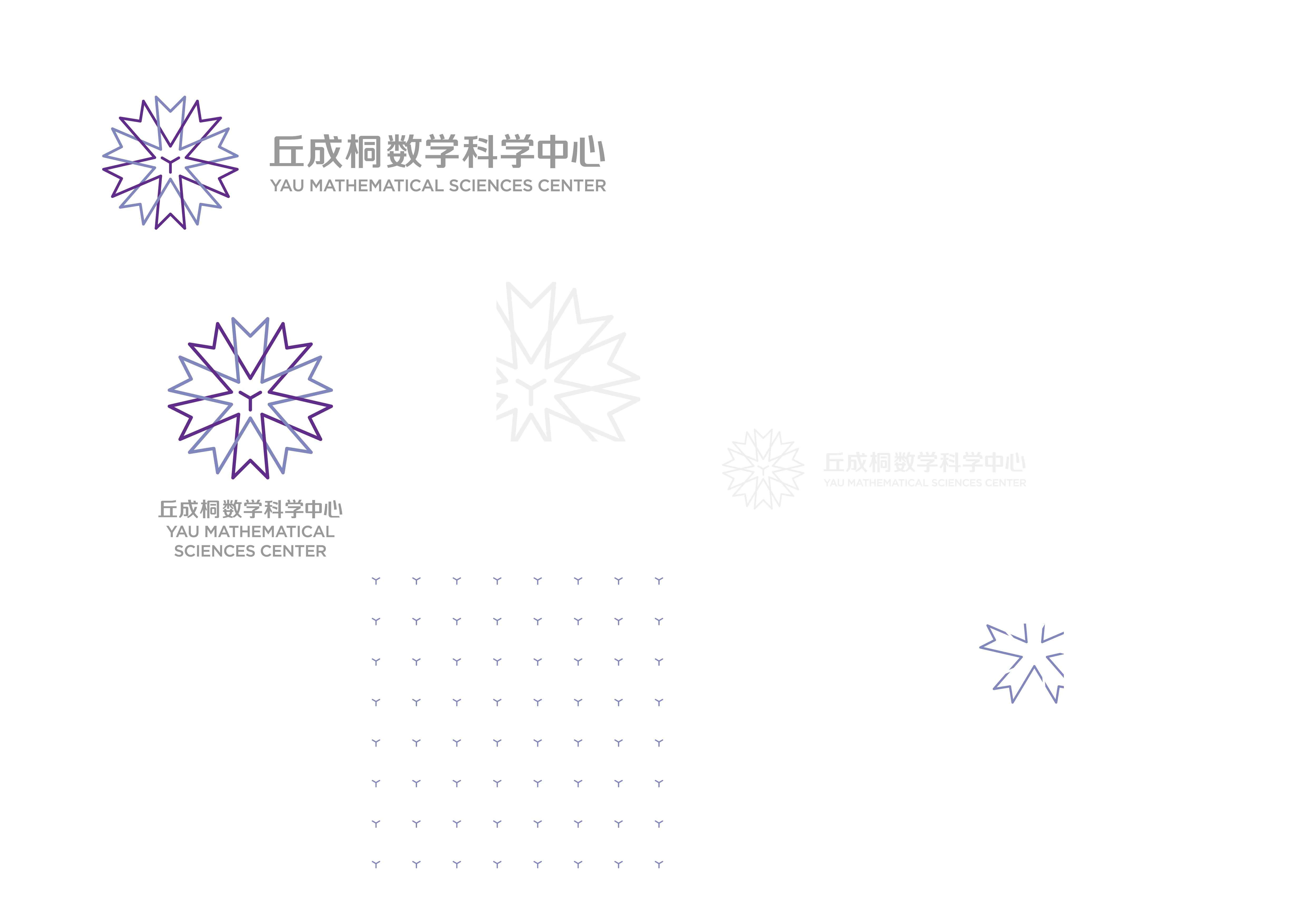 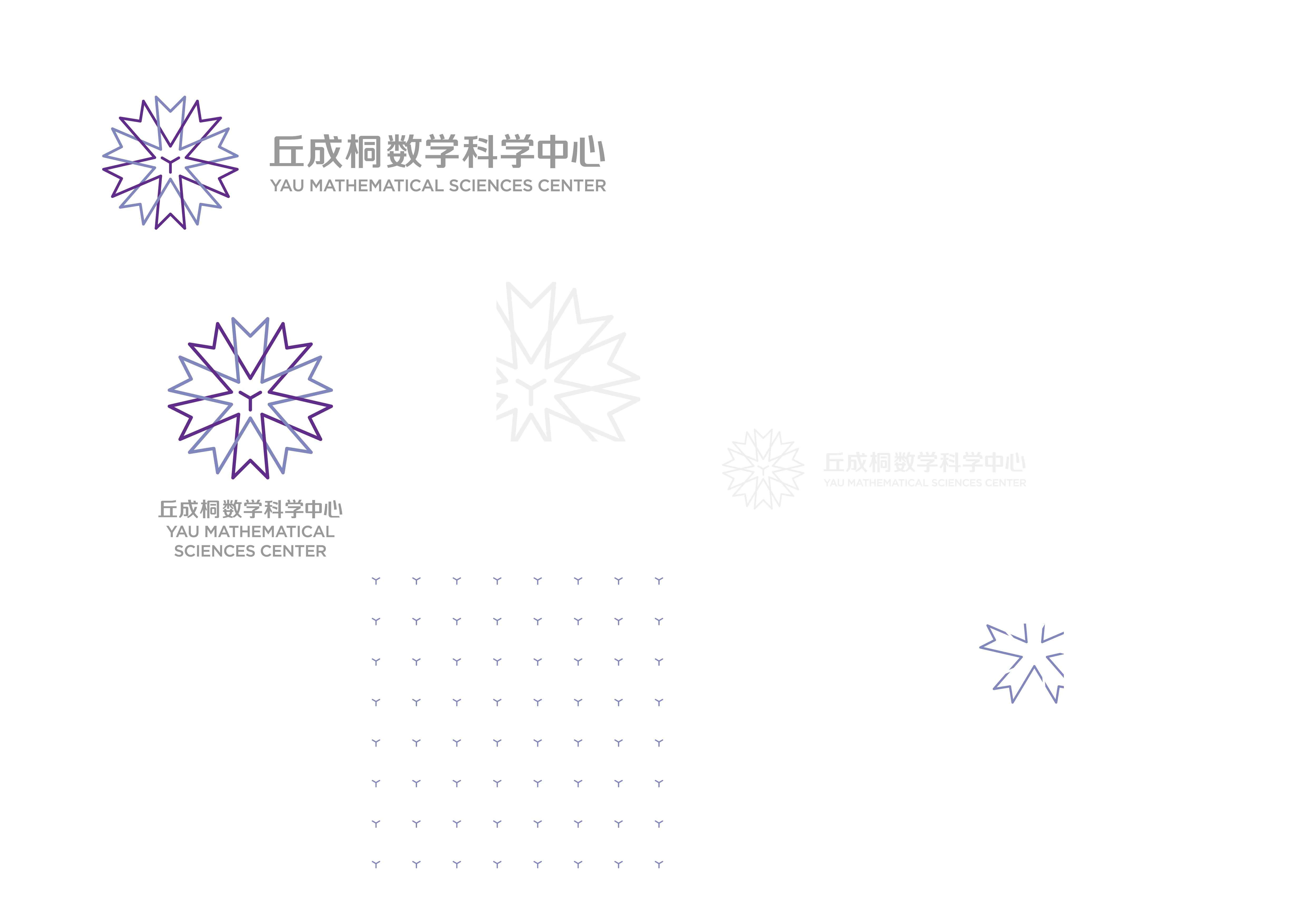 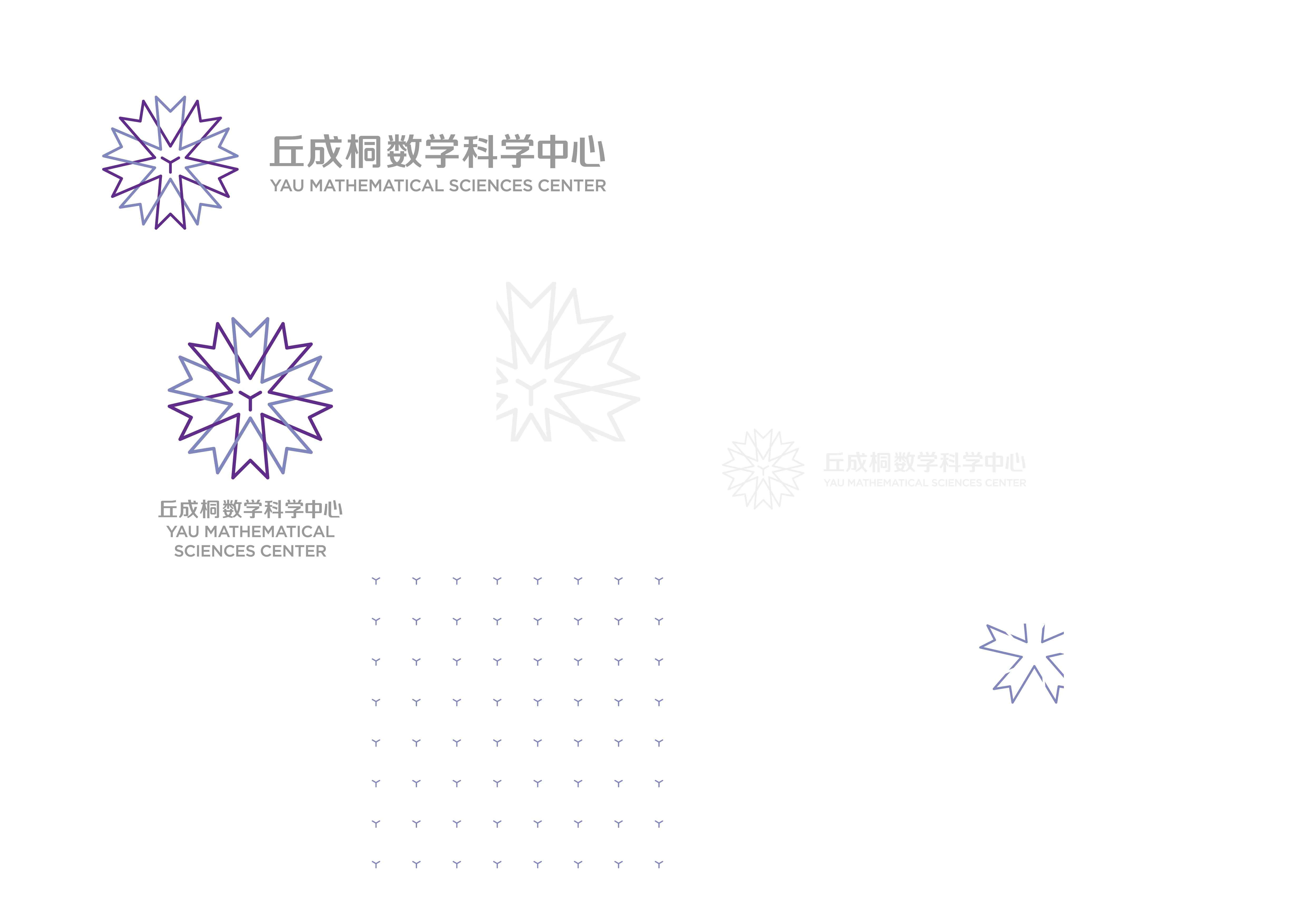 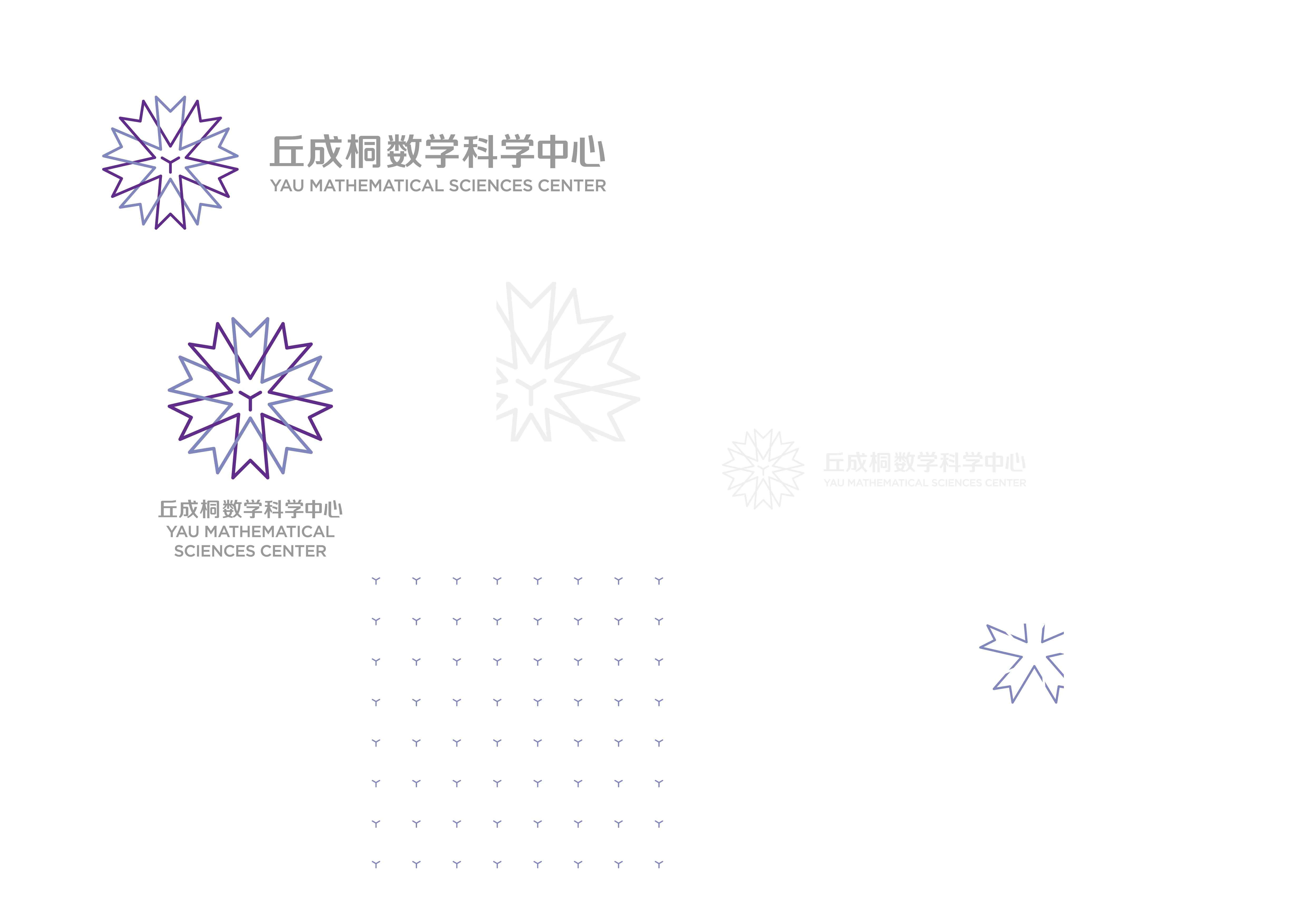 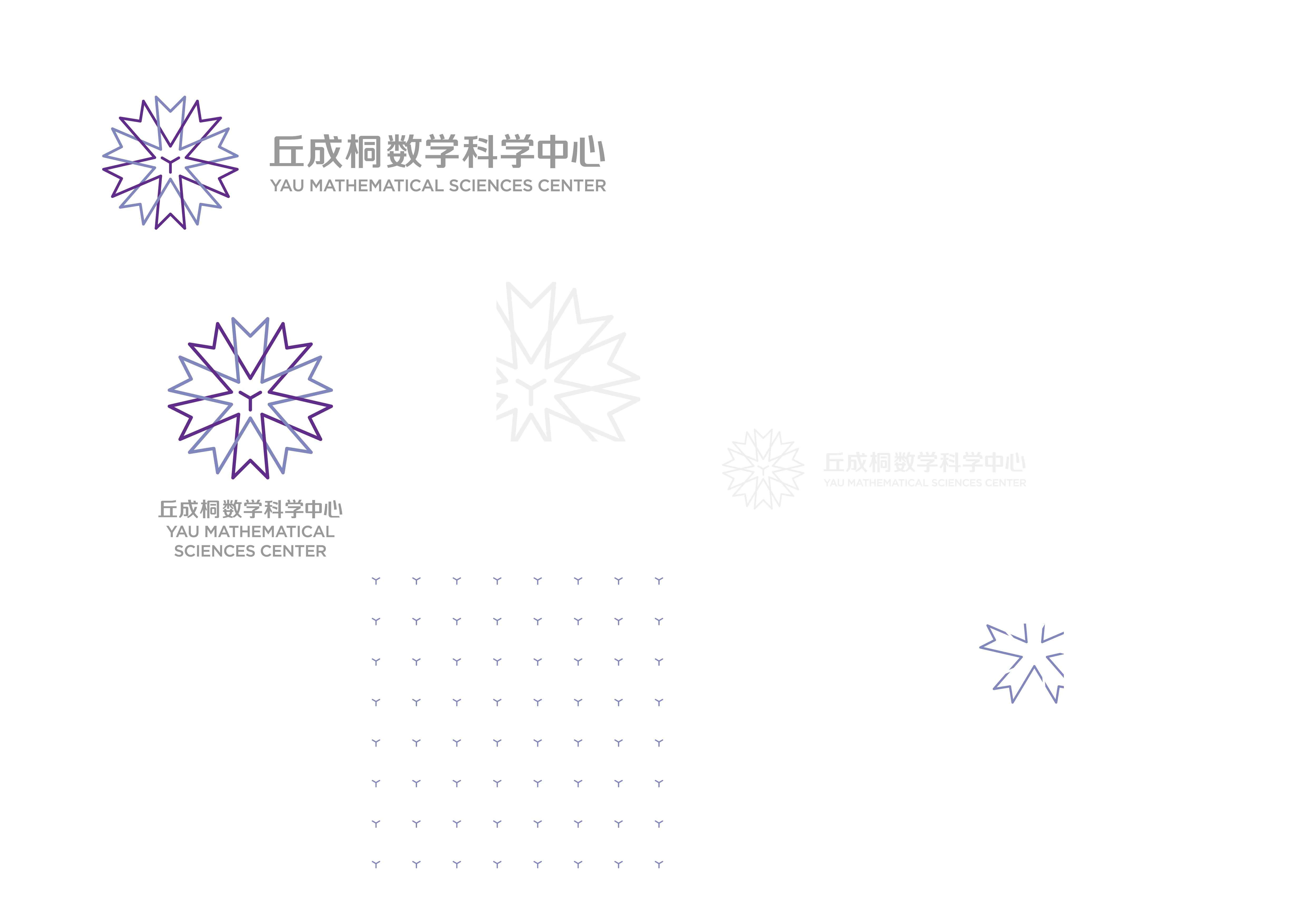 contents
1、添加文本内容
2、添加文本内容
3、添加文本内容
4、添加文本内容
5、添加文本内容
6、添加文本内容
01
YAU MATHEMATICAL SCIENCES CENTER
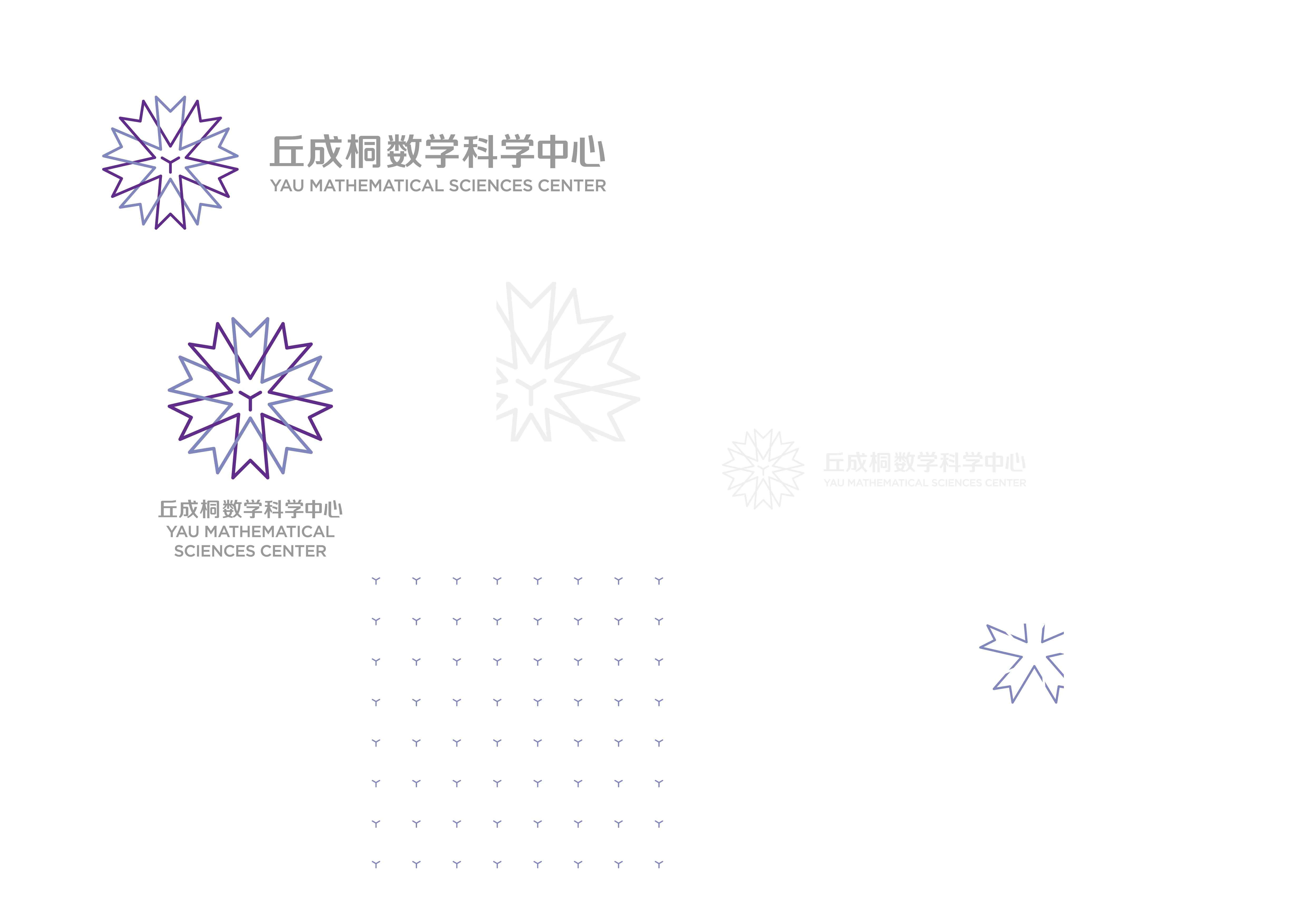 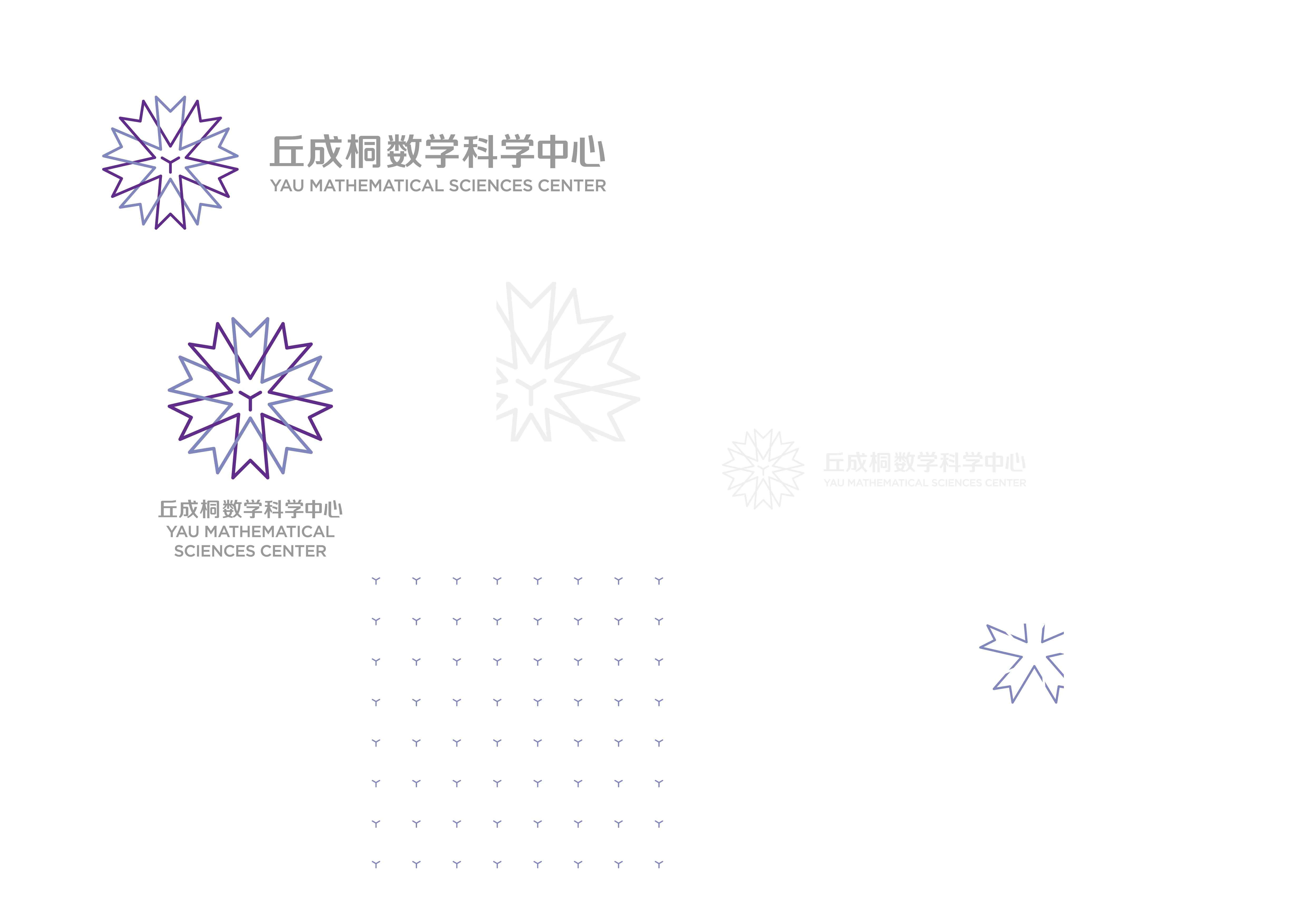 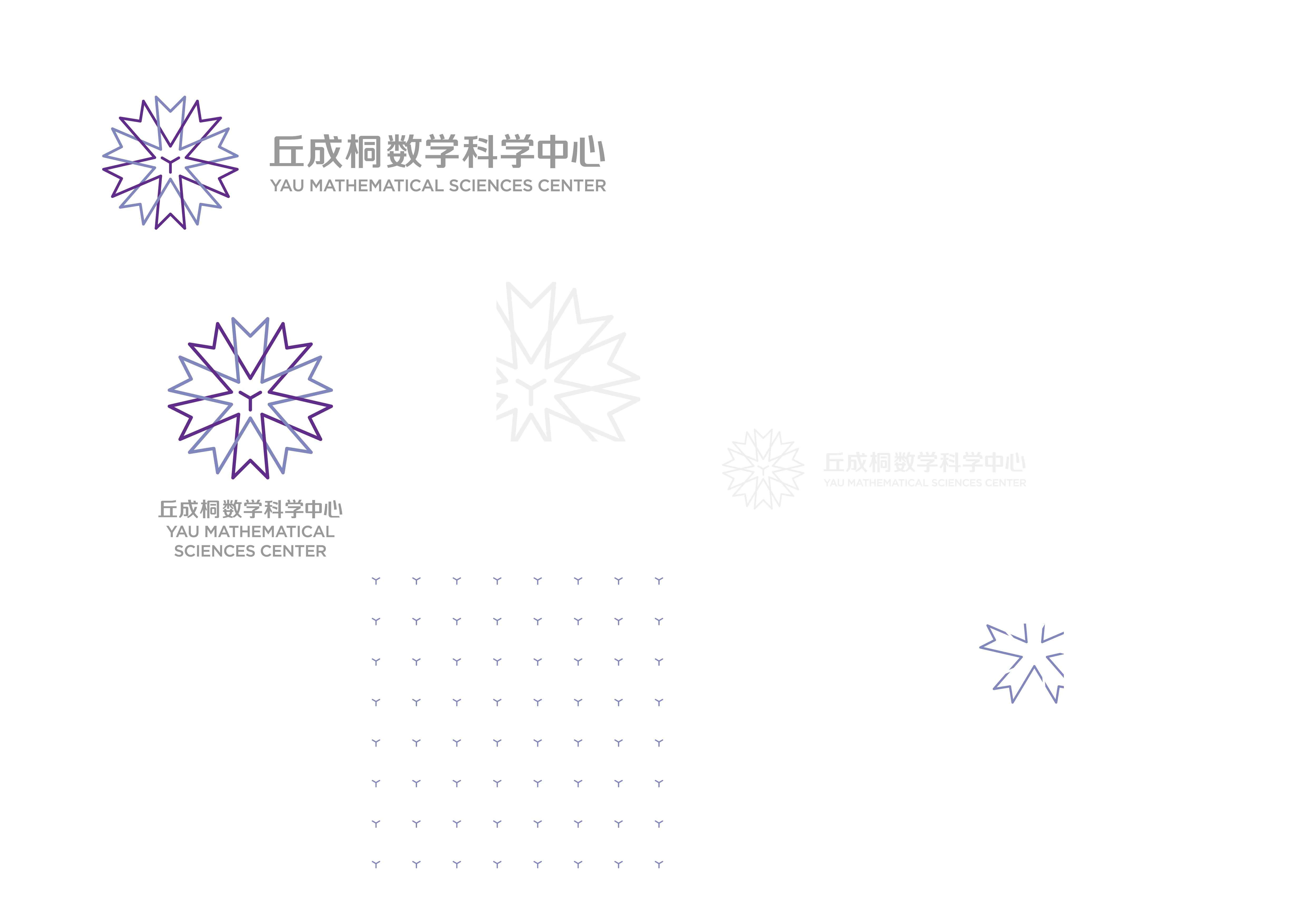 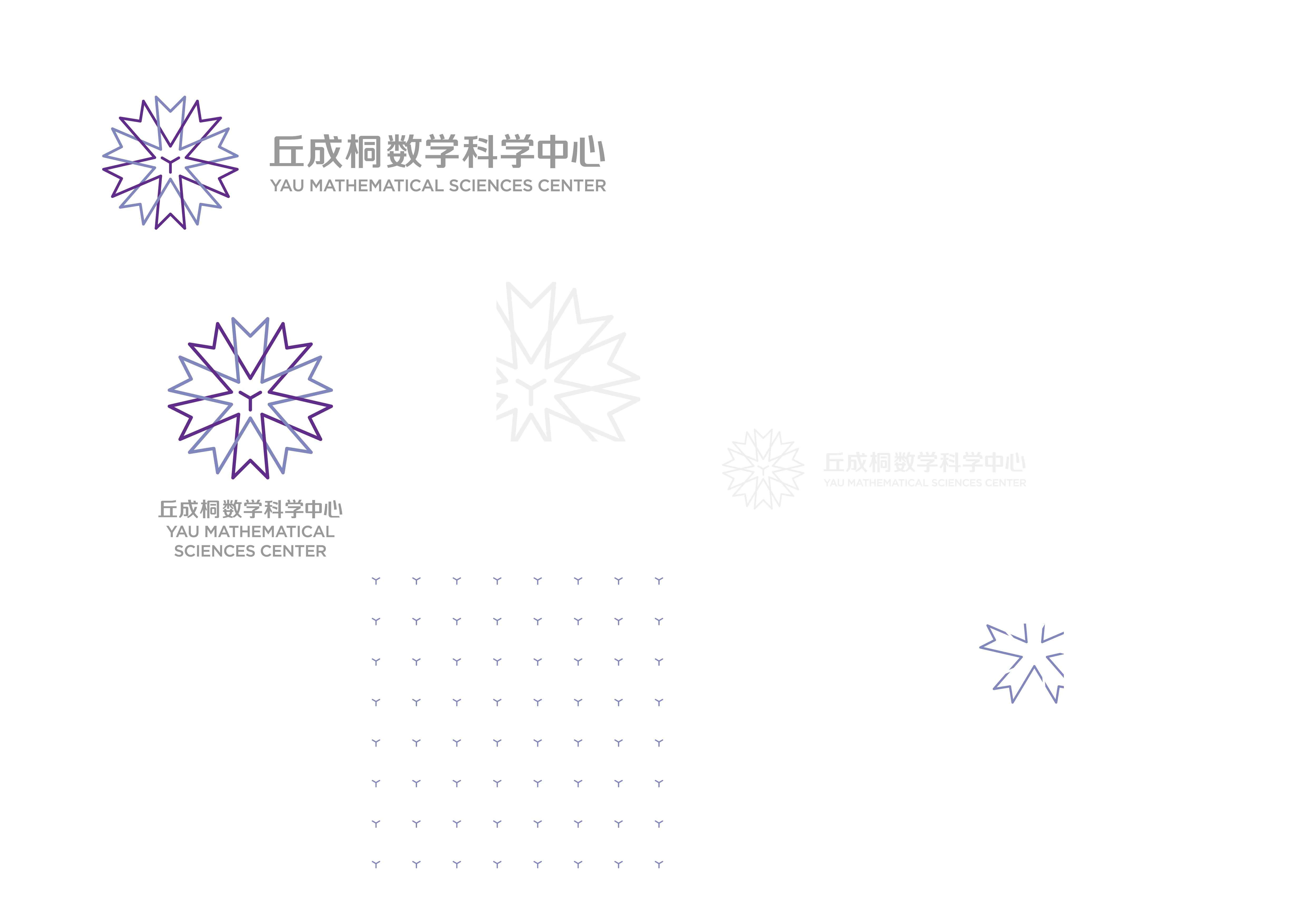 TEXT HERE
YAU MATHEMATICAL SCIENCES CENTER
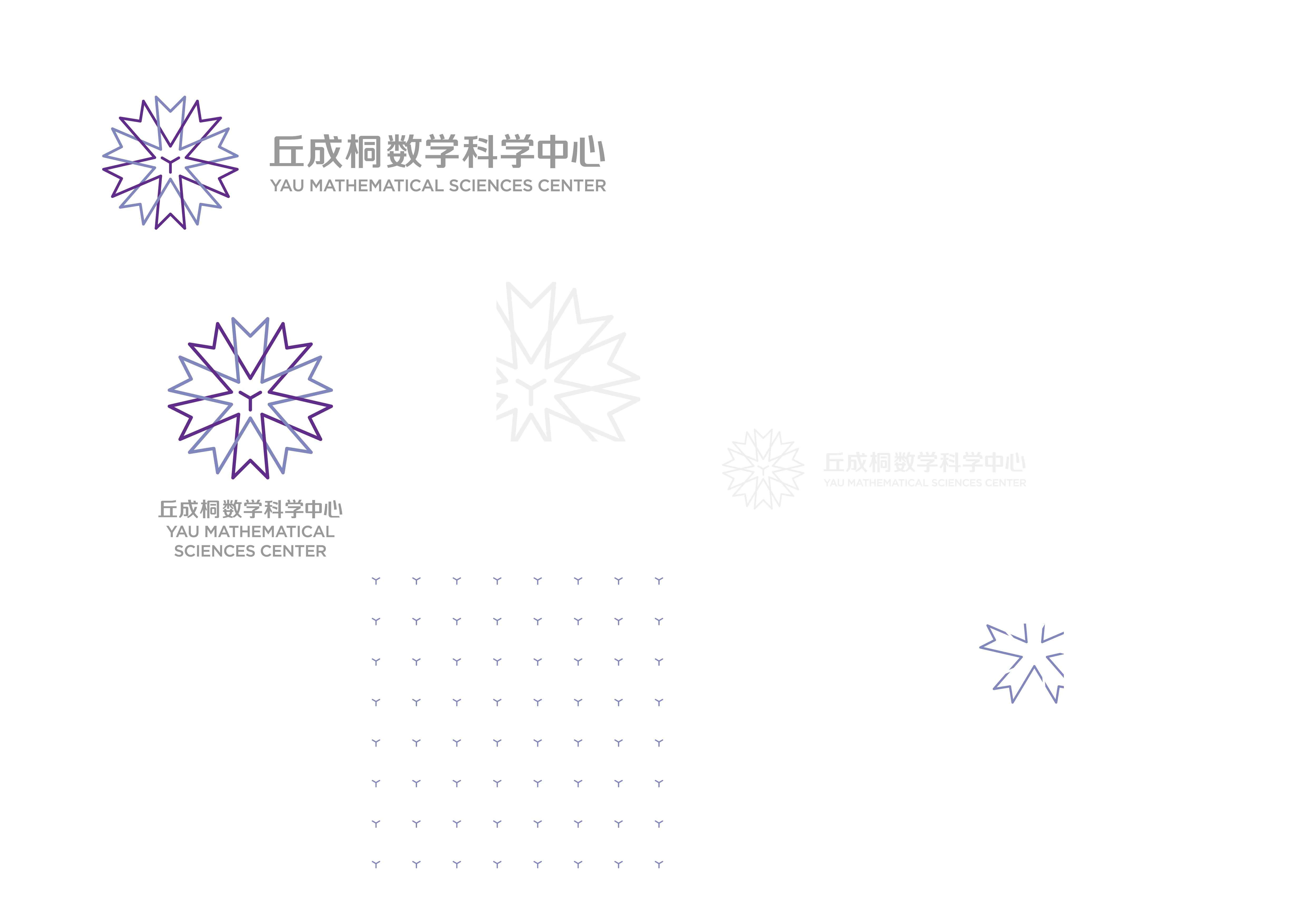 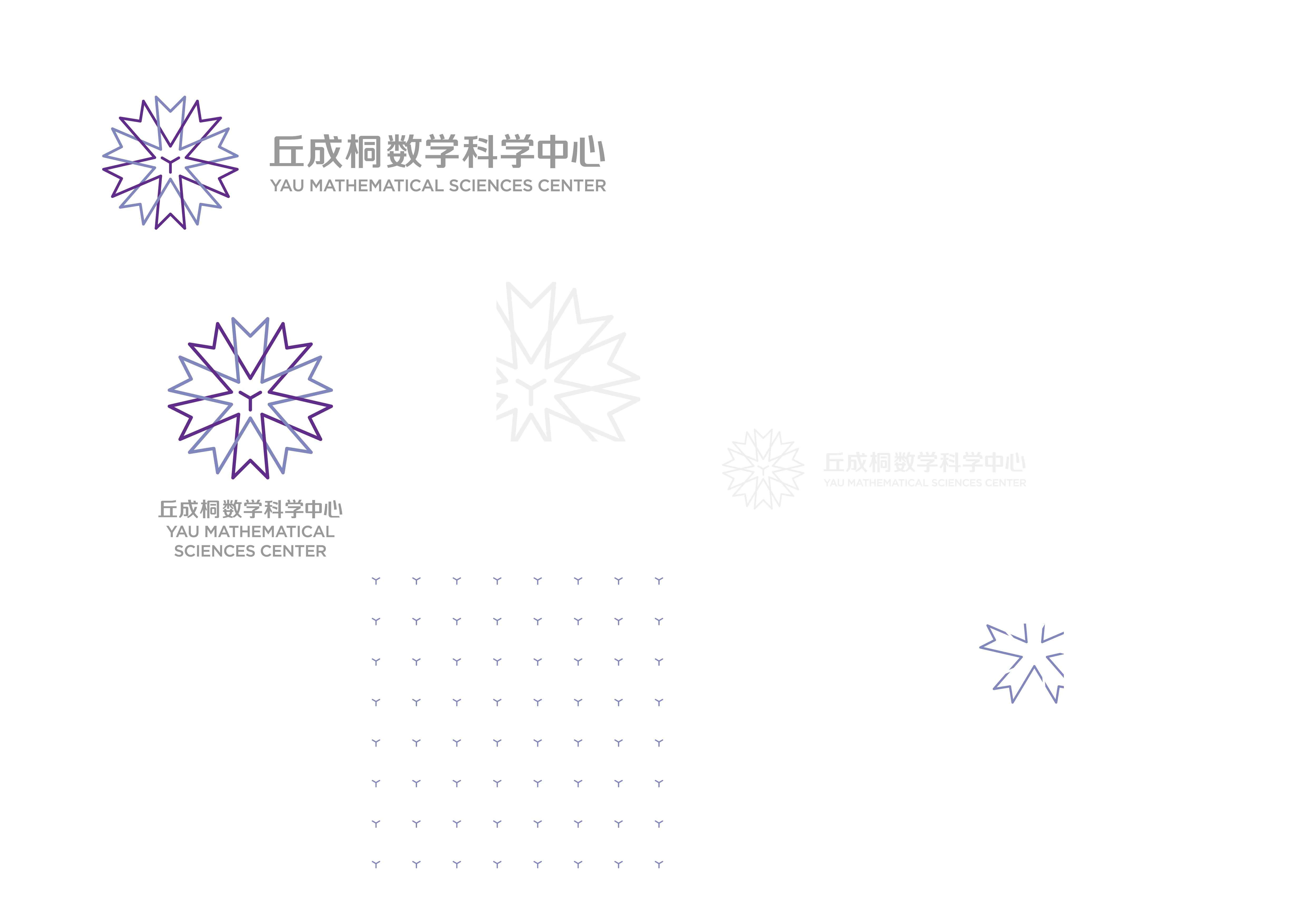 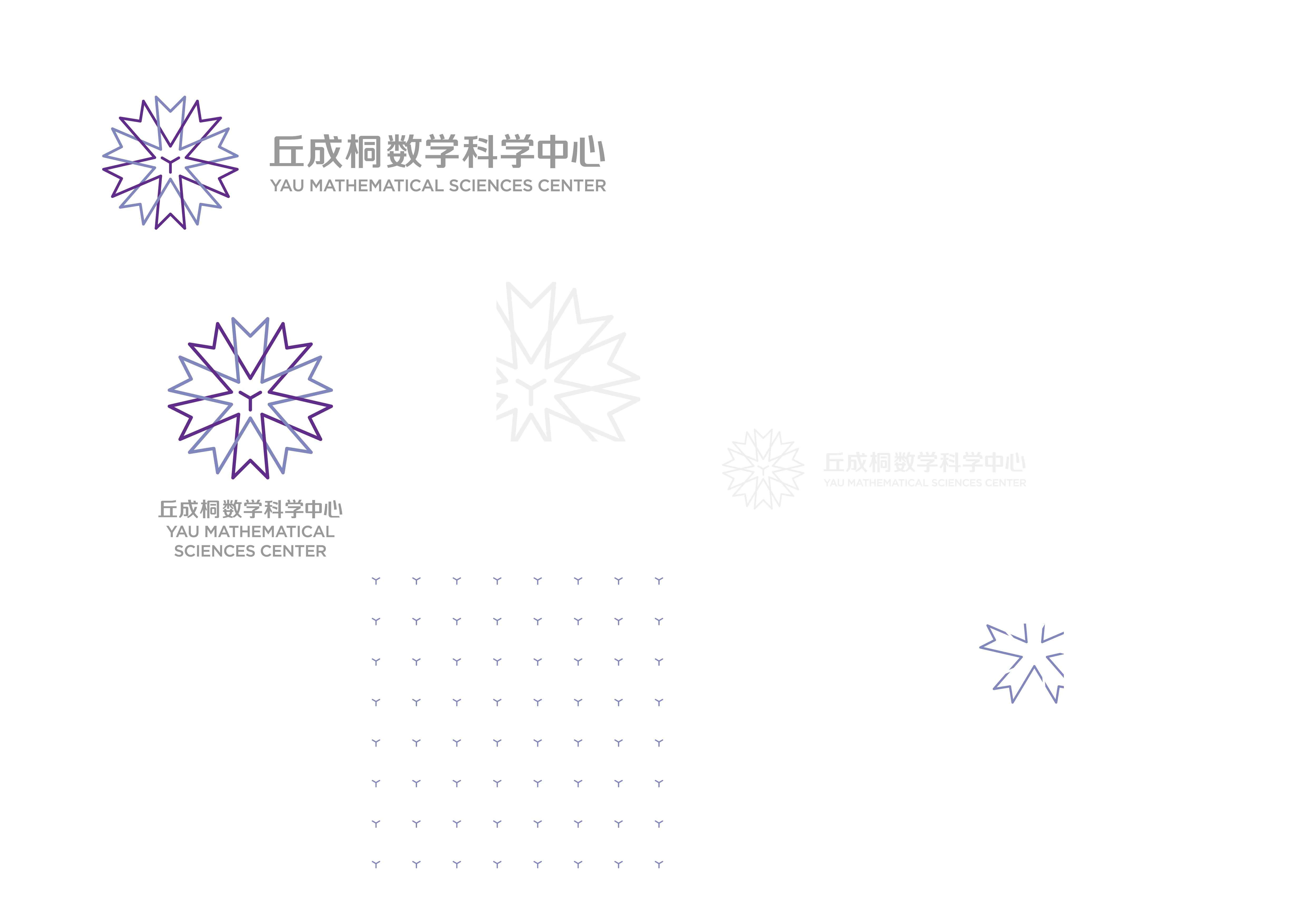 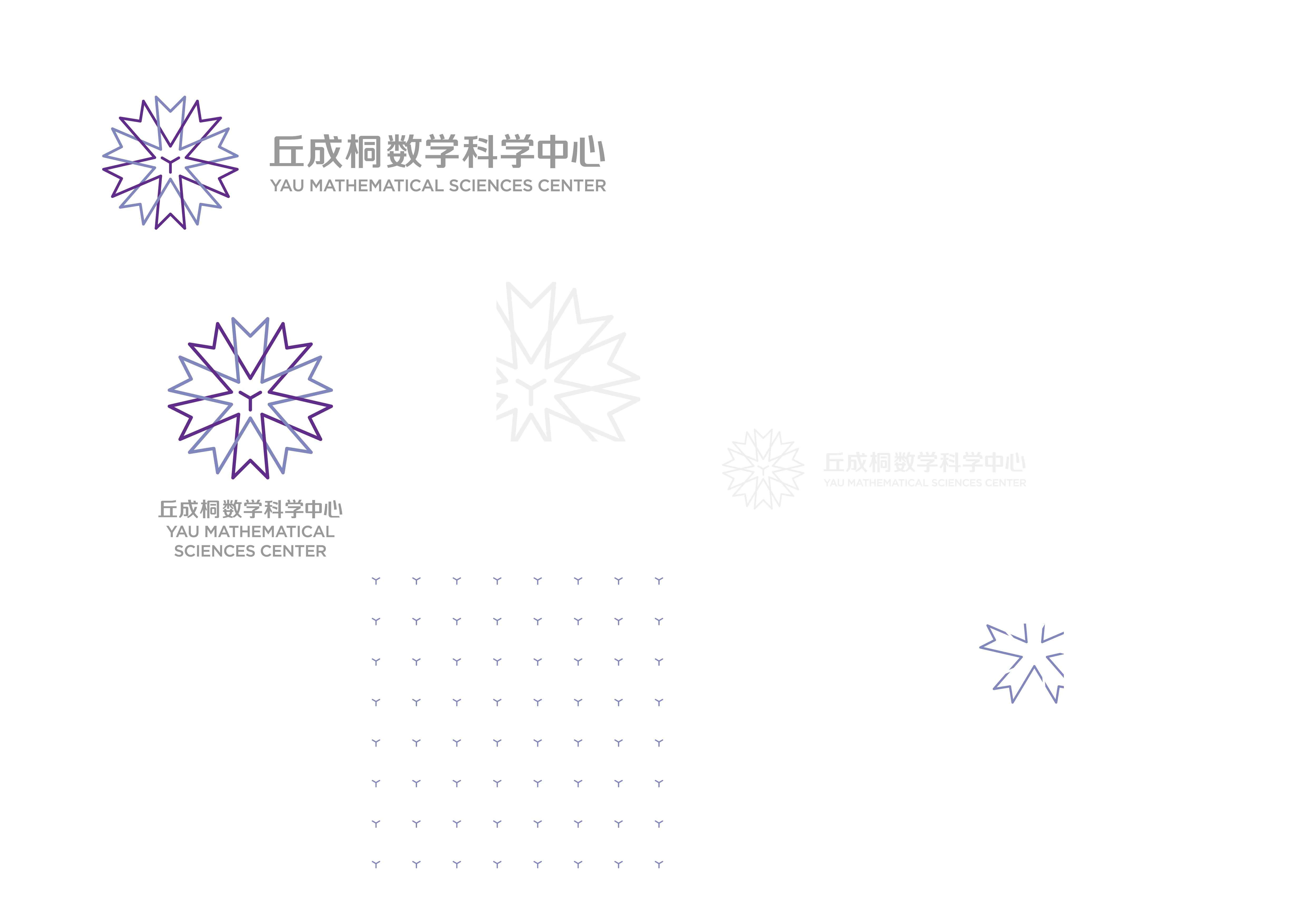 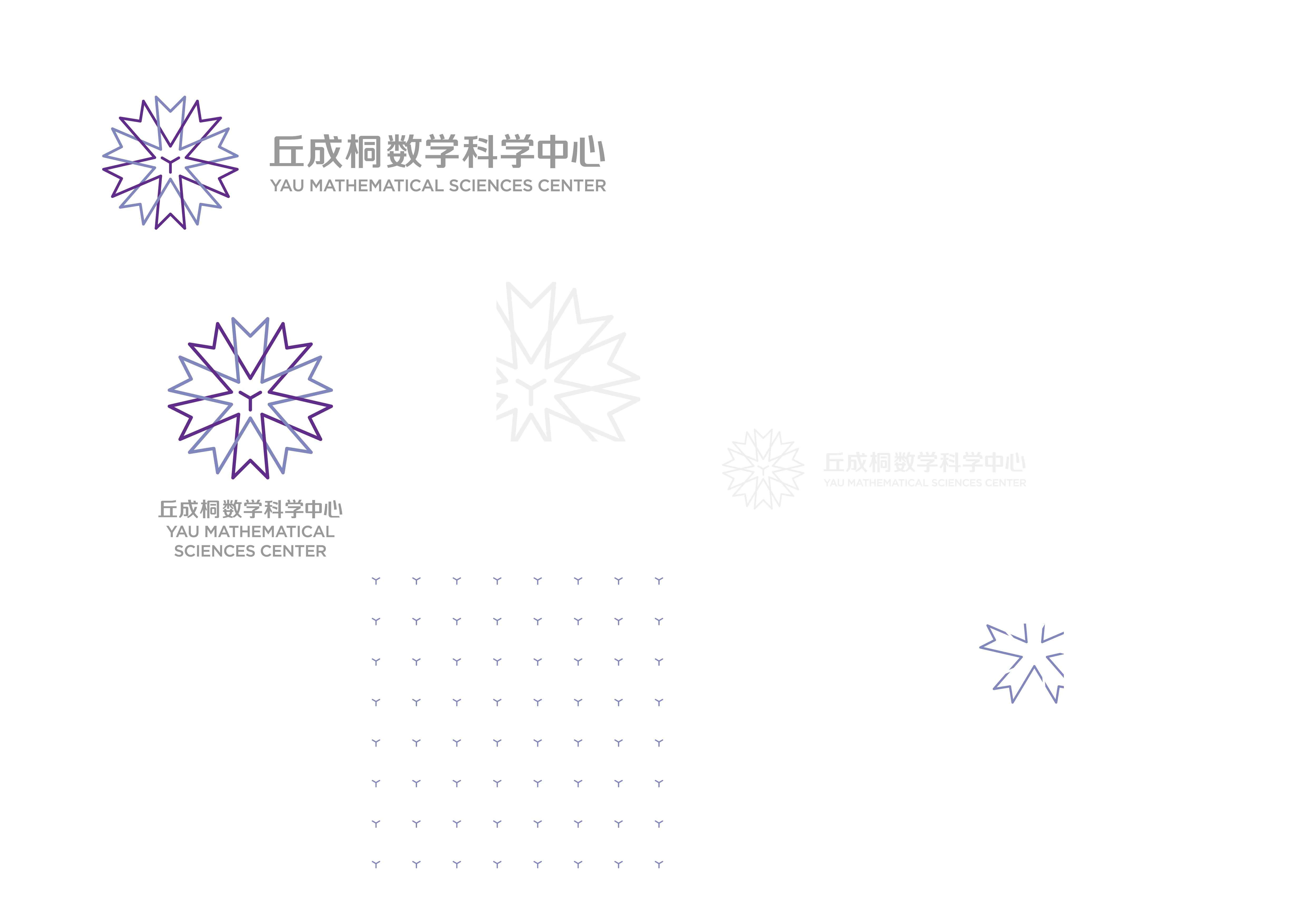 TEXT HERE
02
YAU MATHEMATICAL SCIENCES CENTER
TEXT HERE
TEXT HERE
01
02
TEXT HERE
03
04
TEXT HERE
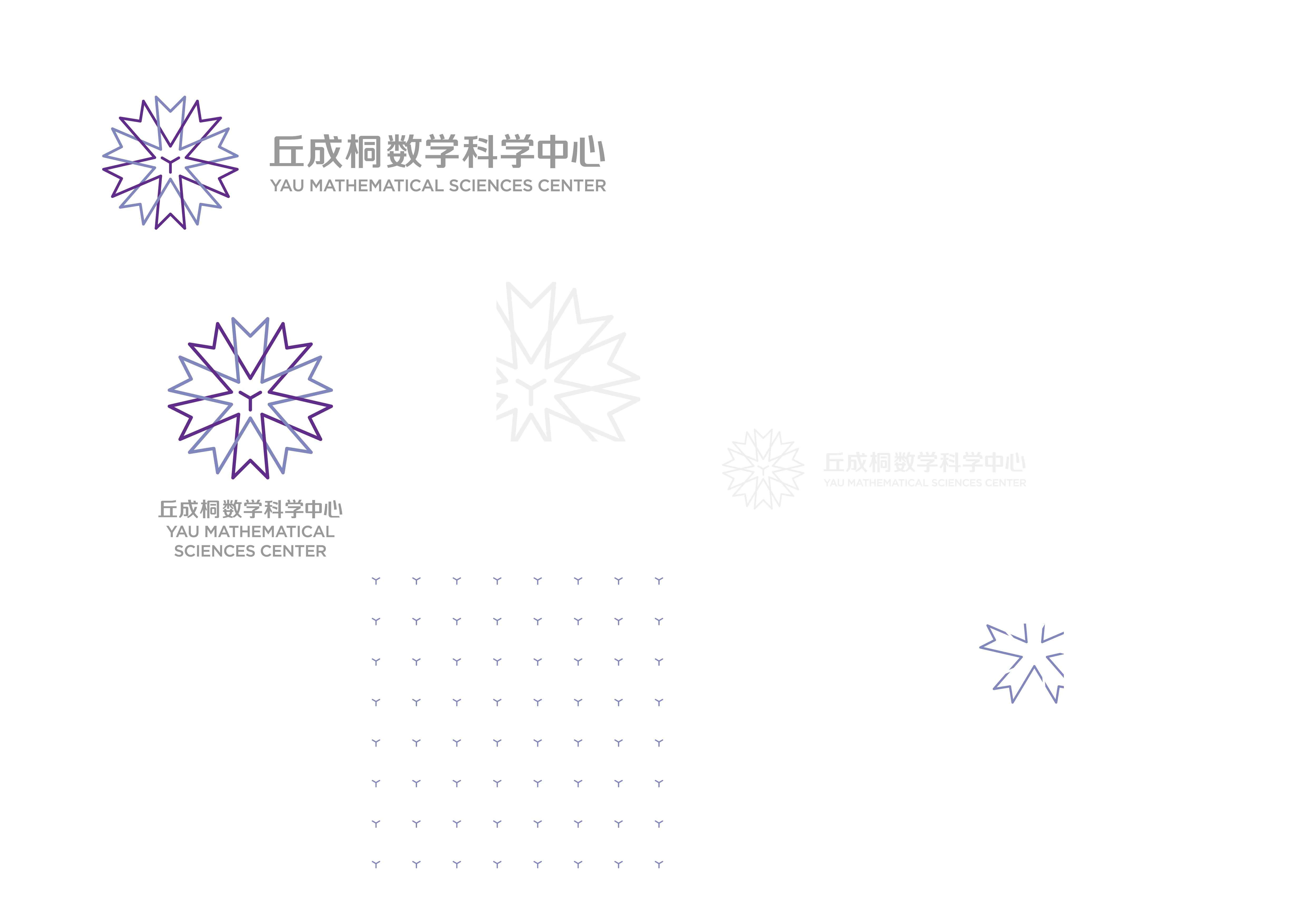 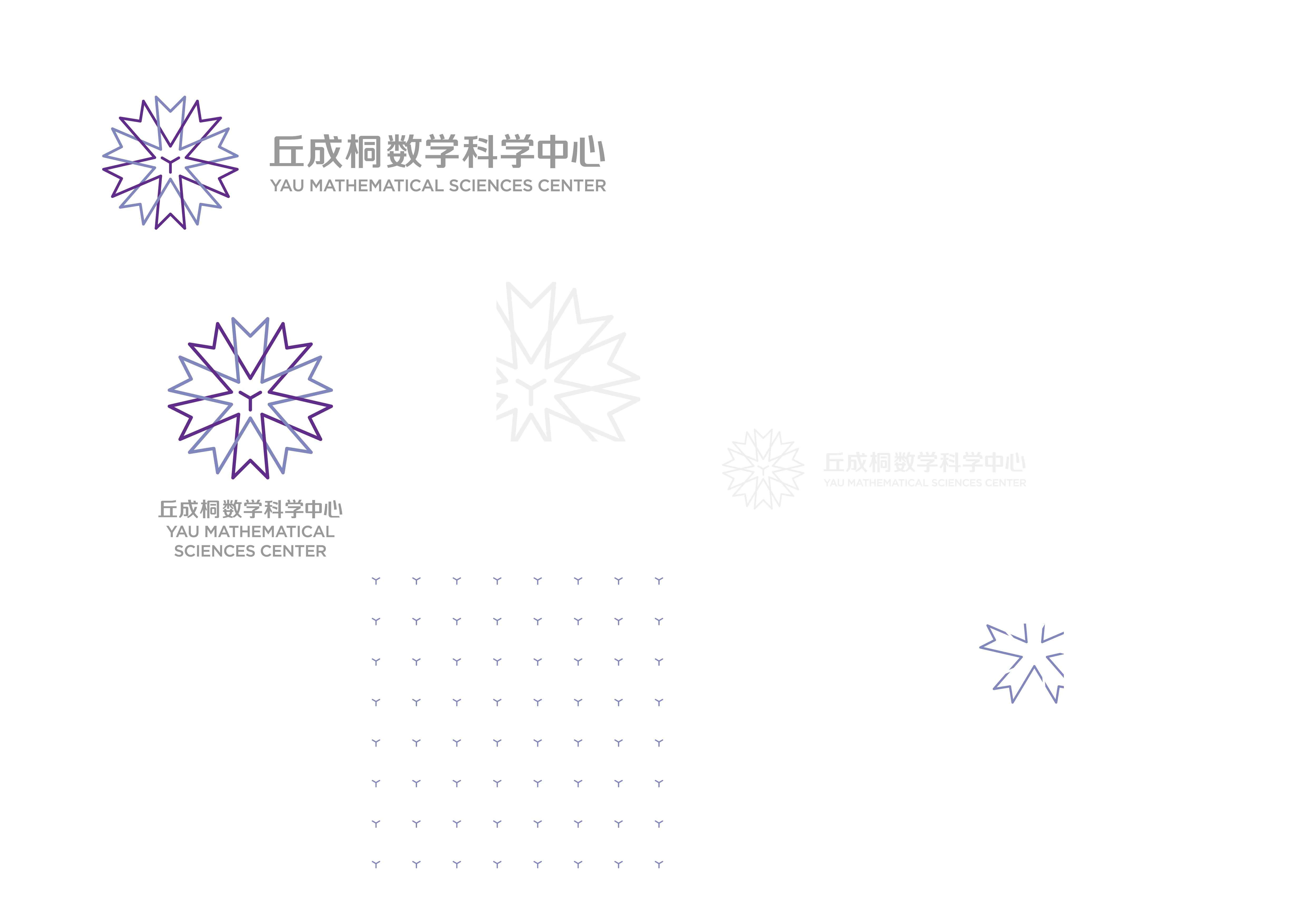 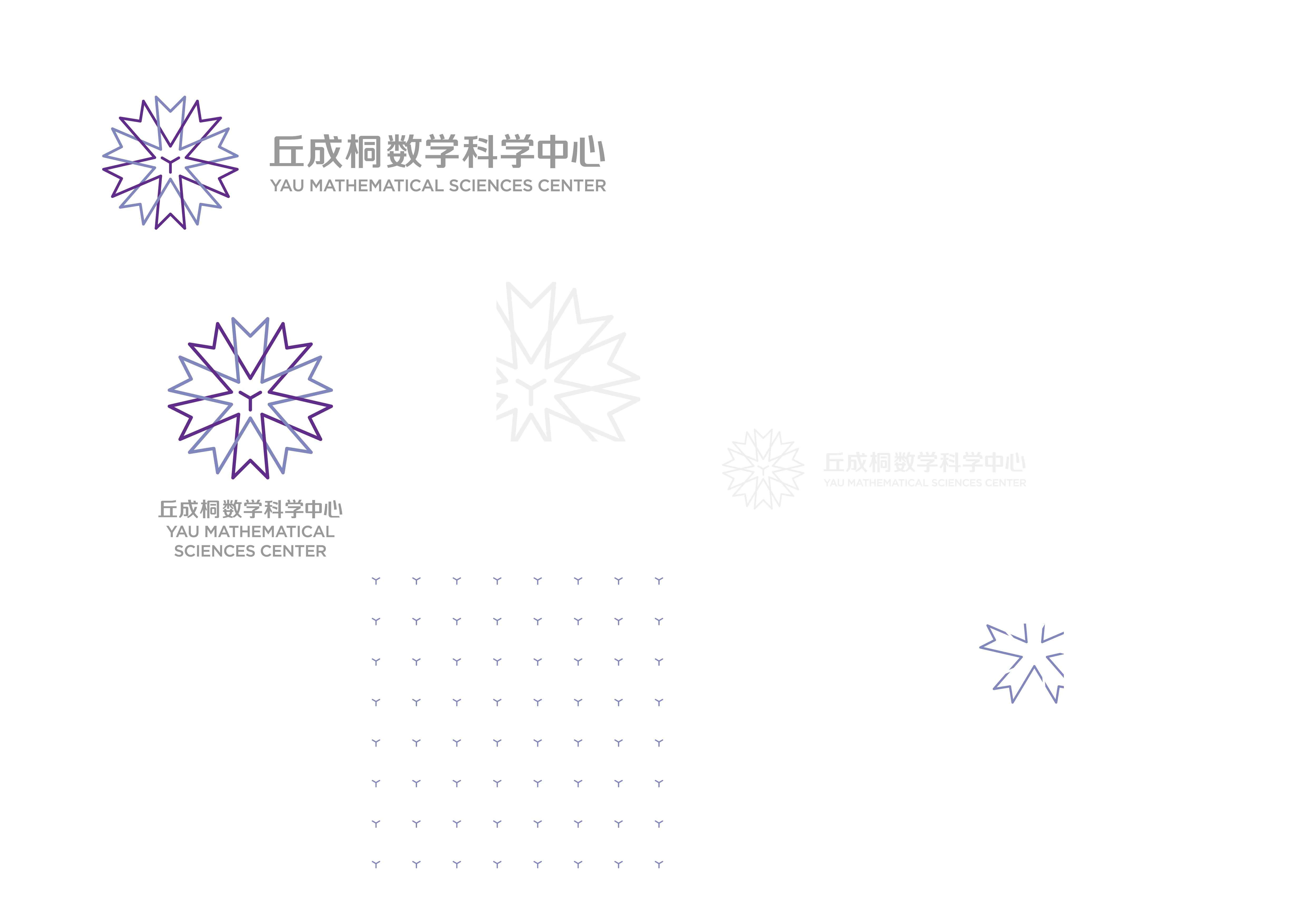 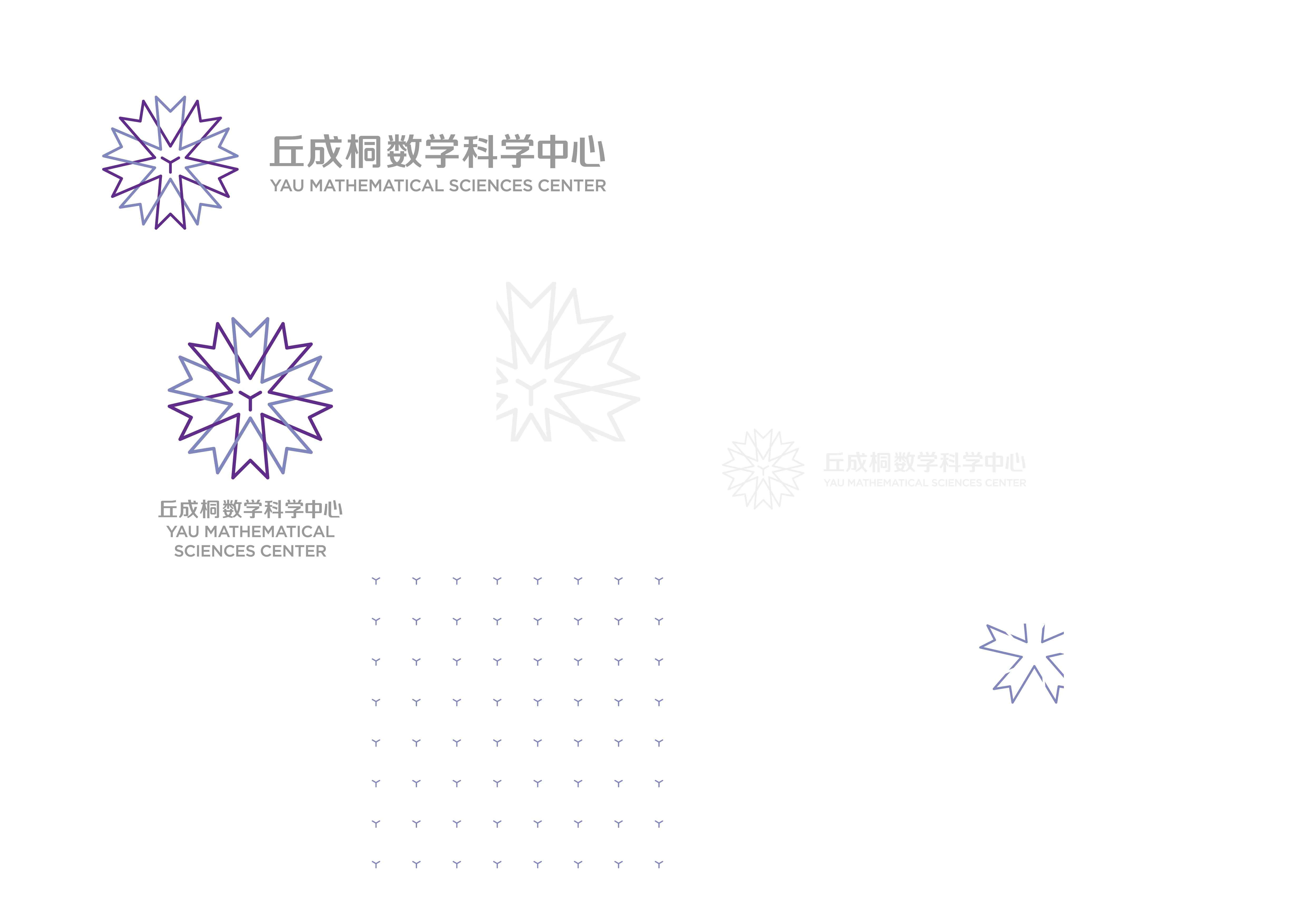 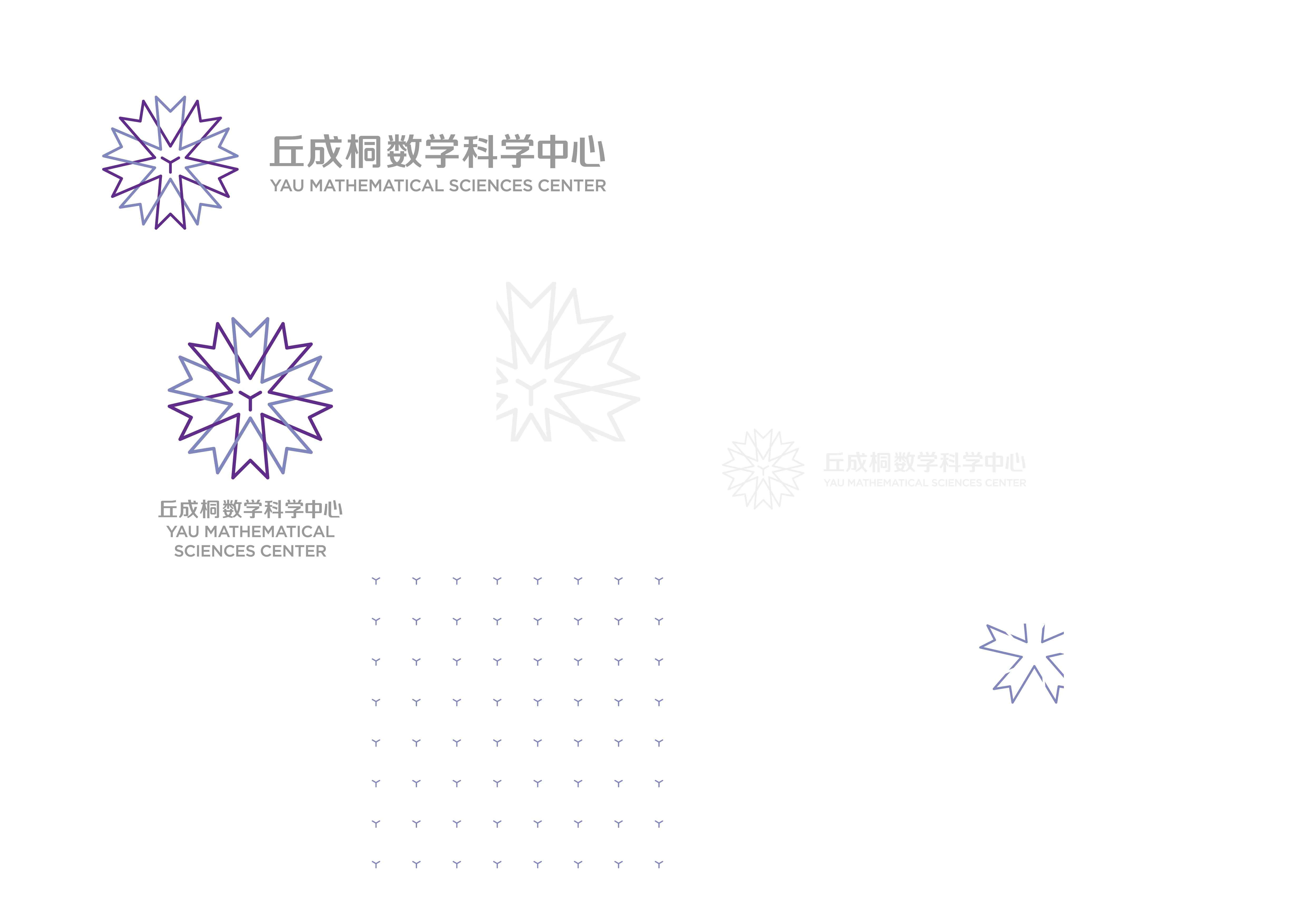 TEXT HERE
TEXT HERE
#01
#02
#04
#05
#07
#03
#06
03
YAU MATHEMATICAL SCIENCES CENTER
TEXT HERE
TEXT HERE
TEXT HERE
TEXT HERE
TEXT HERE
TEXT HERE
Dream what you want to dream; go where you want to go; be what you want to be, because you have only one life and one chance to do all the things you want to do.We all have moments of desperation. But if we can face them head on, that’s when we find out just how strong we really are.
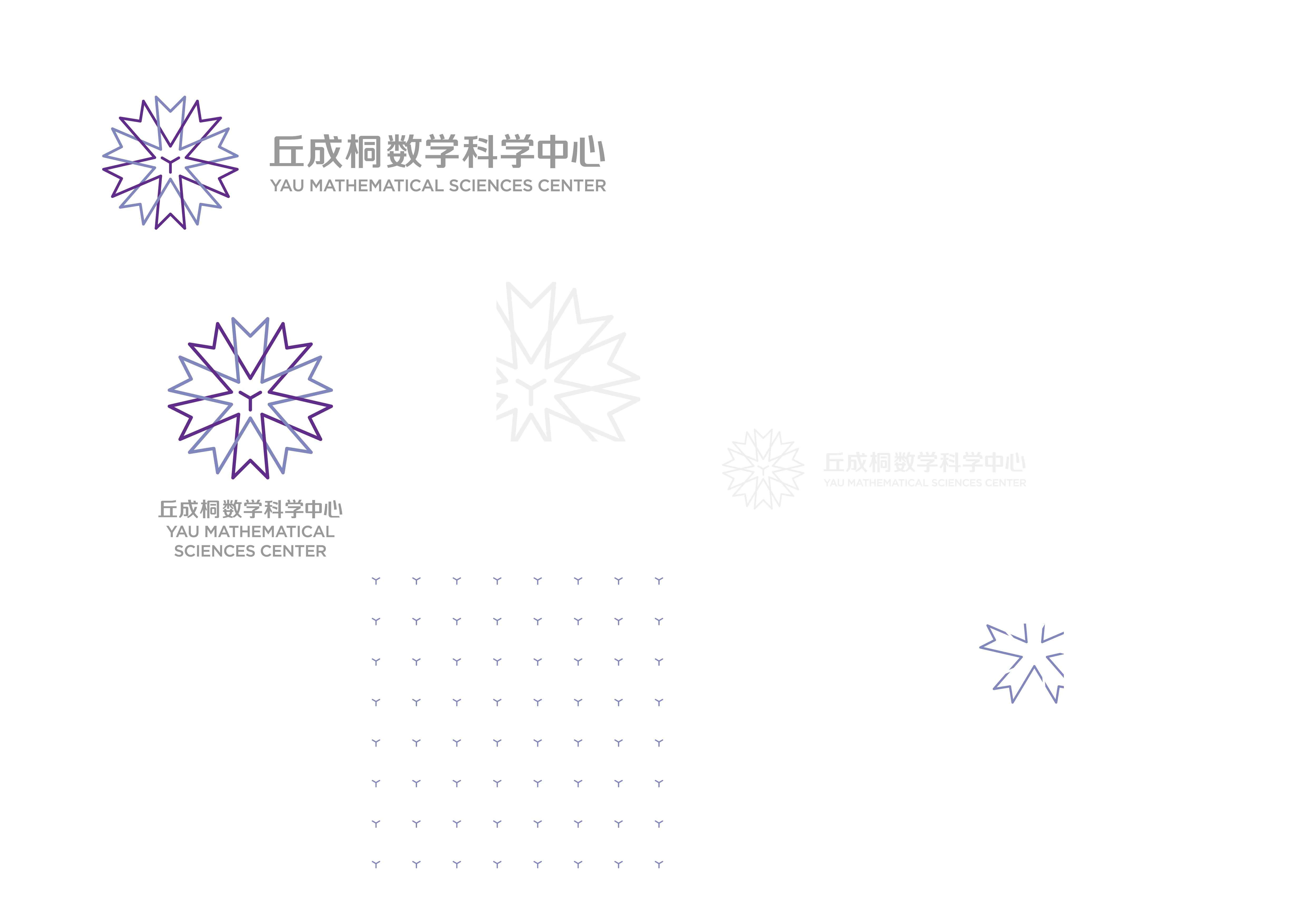 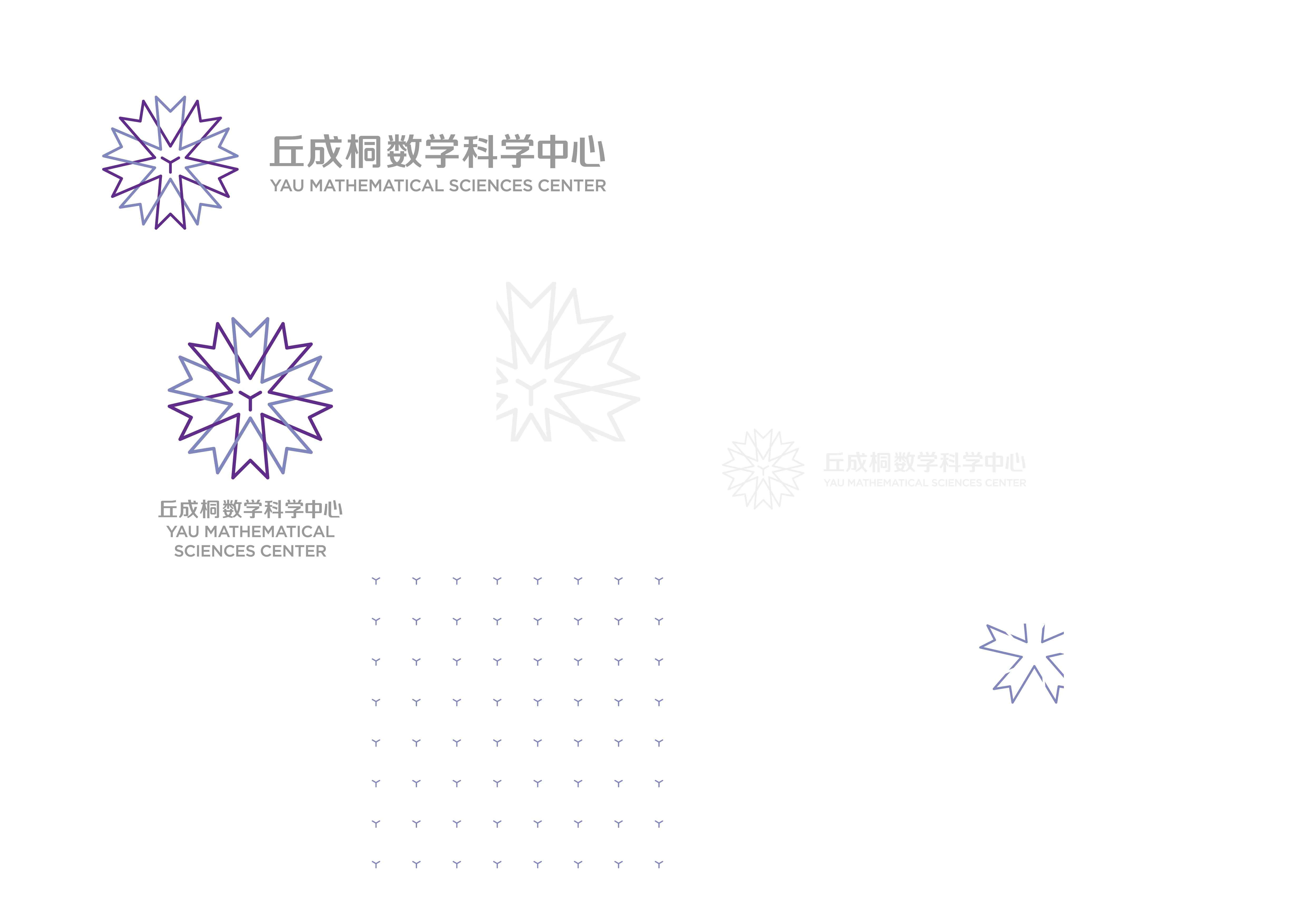 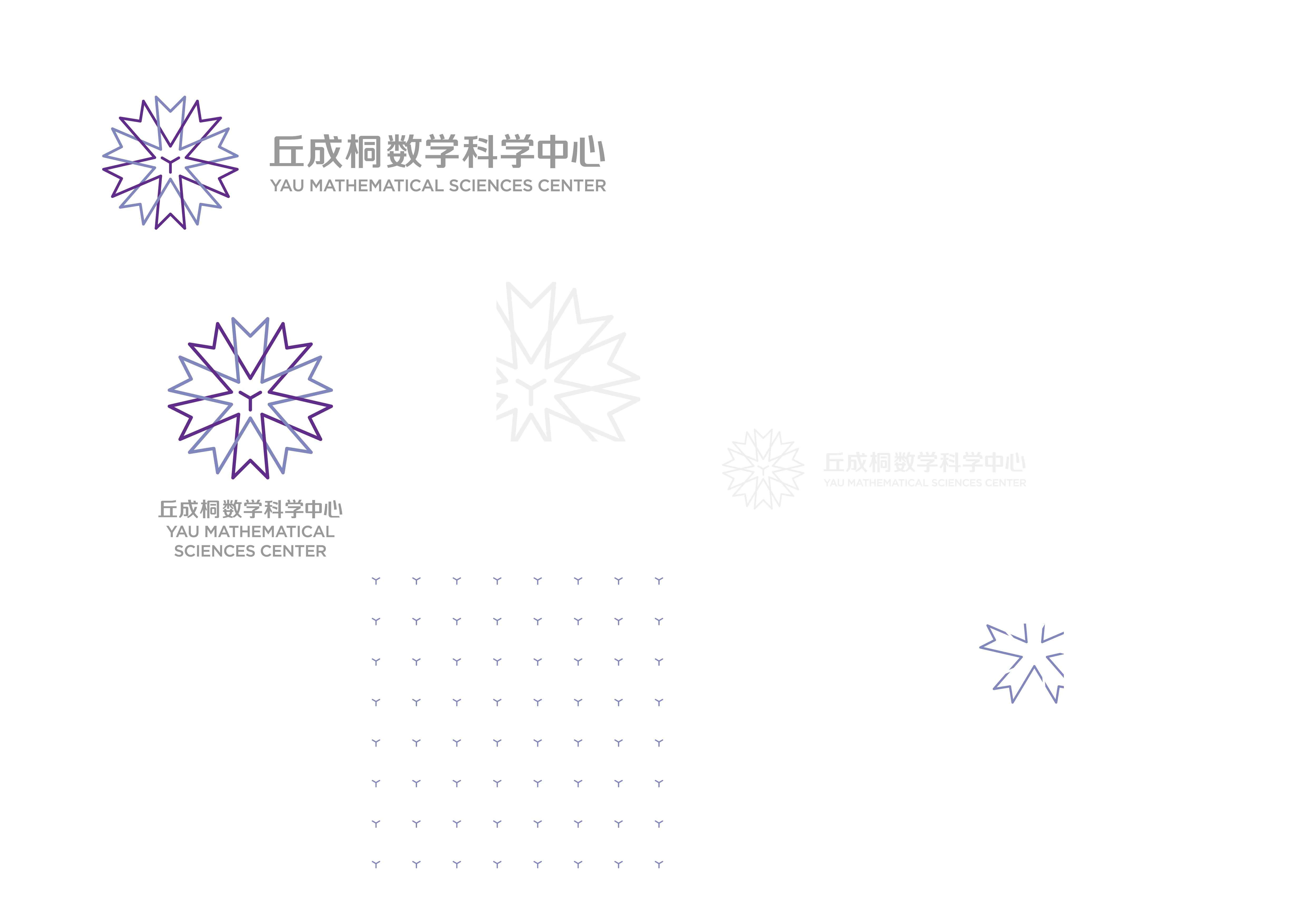 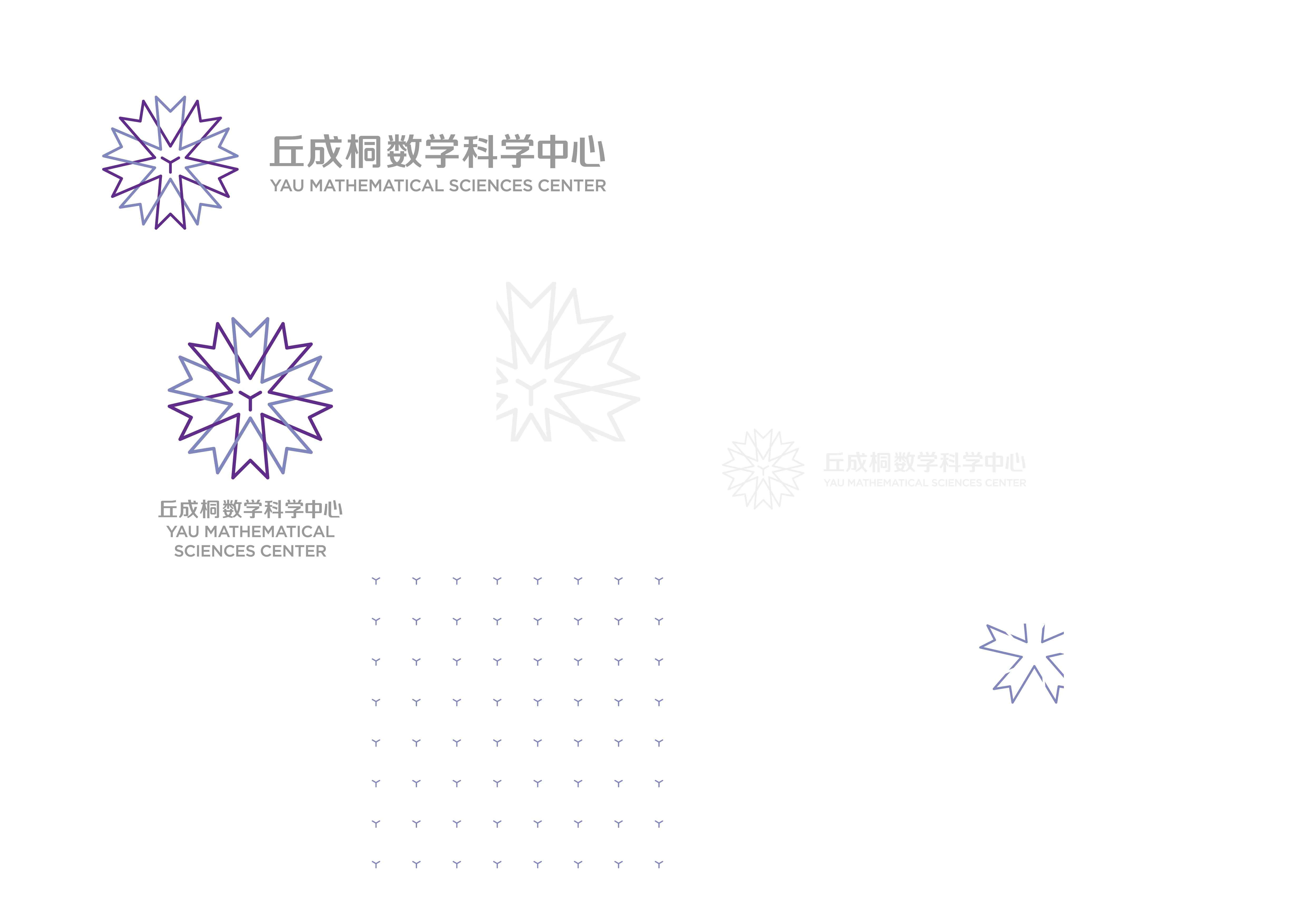 TEXT HERE
YAU MATHEMATICAL SCIENCES CENTER
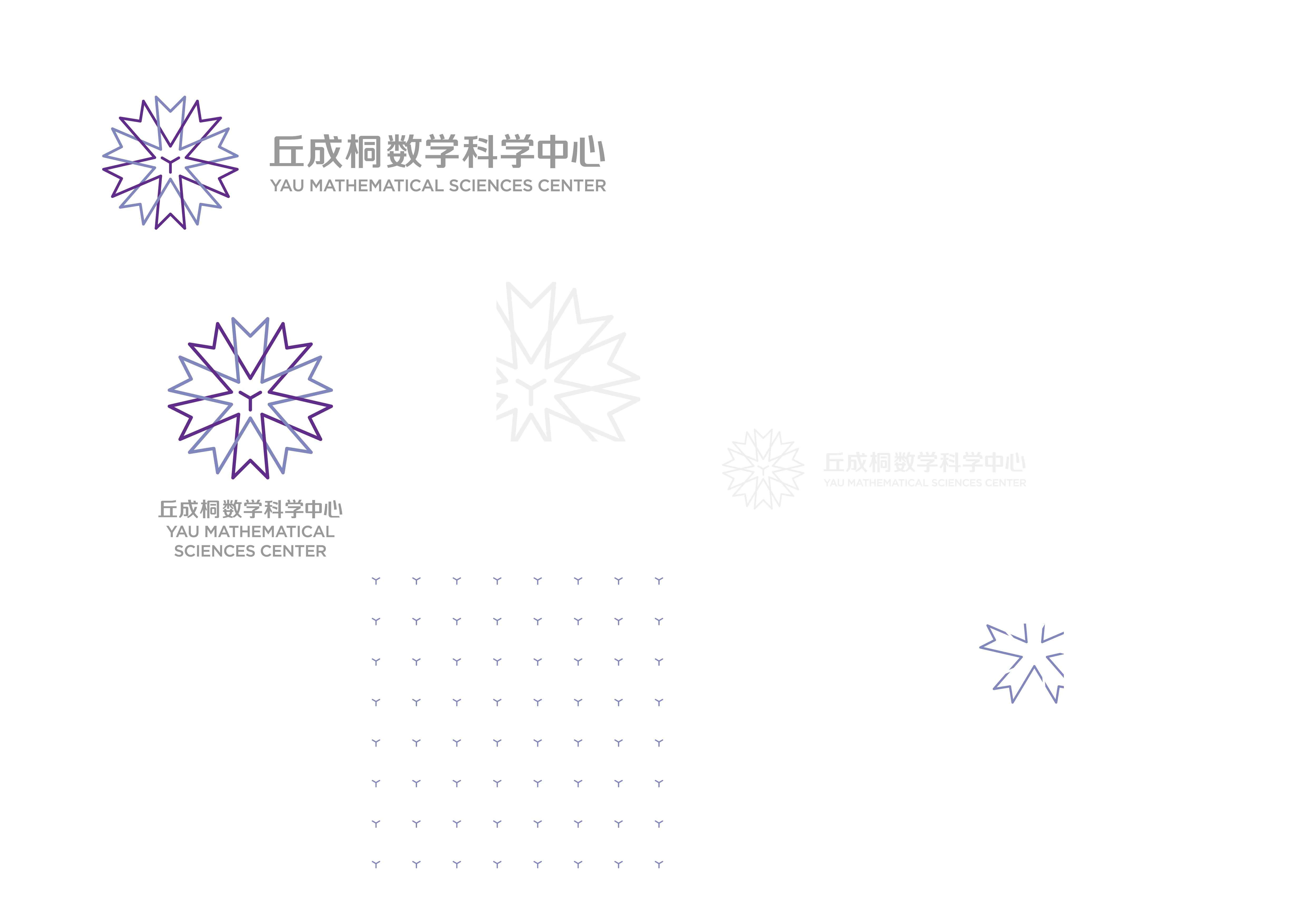 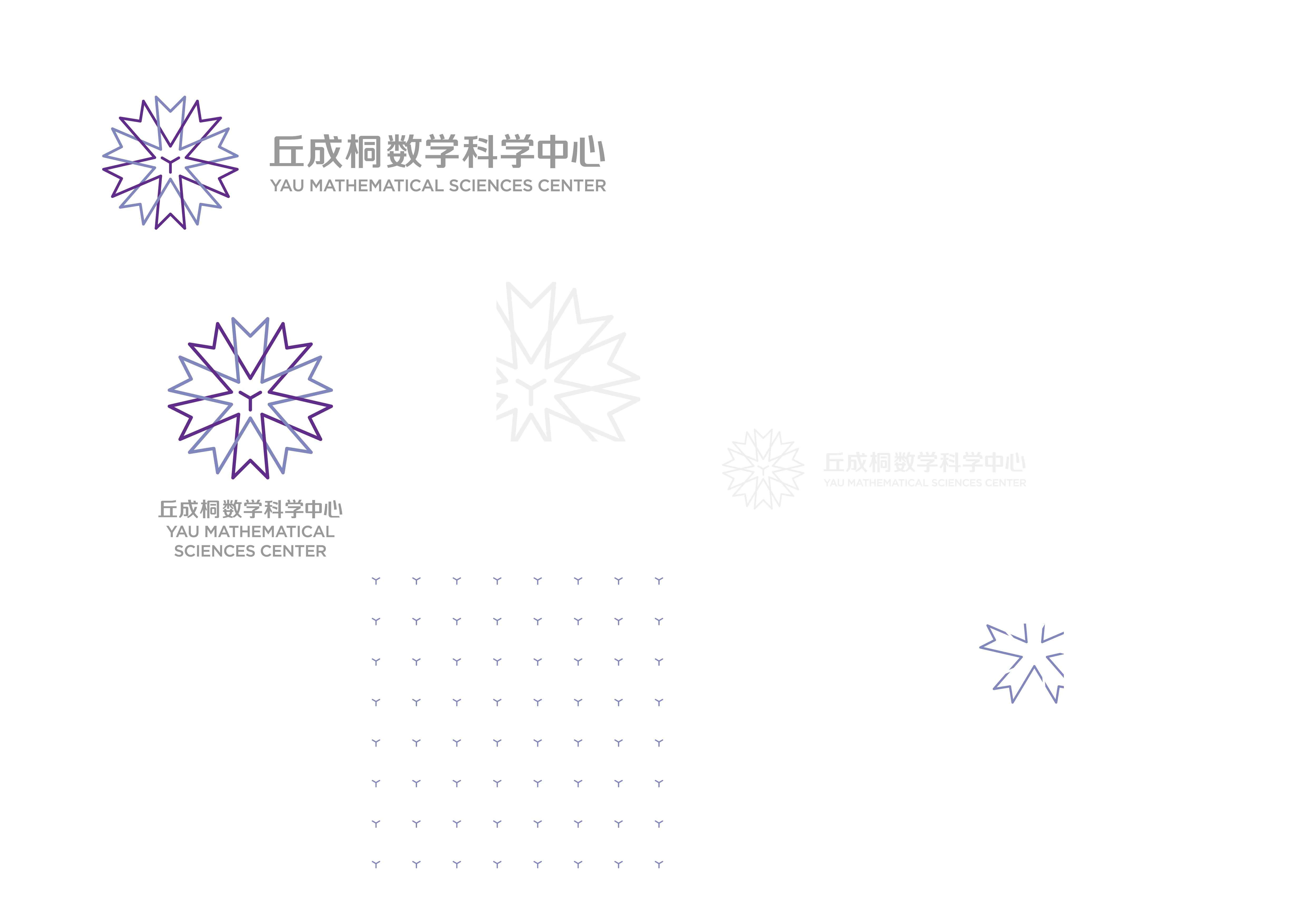 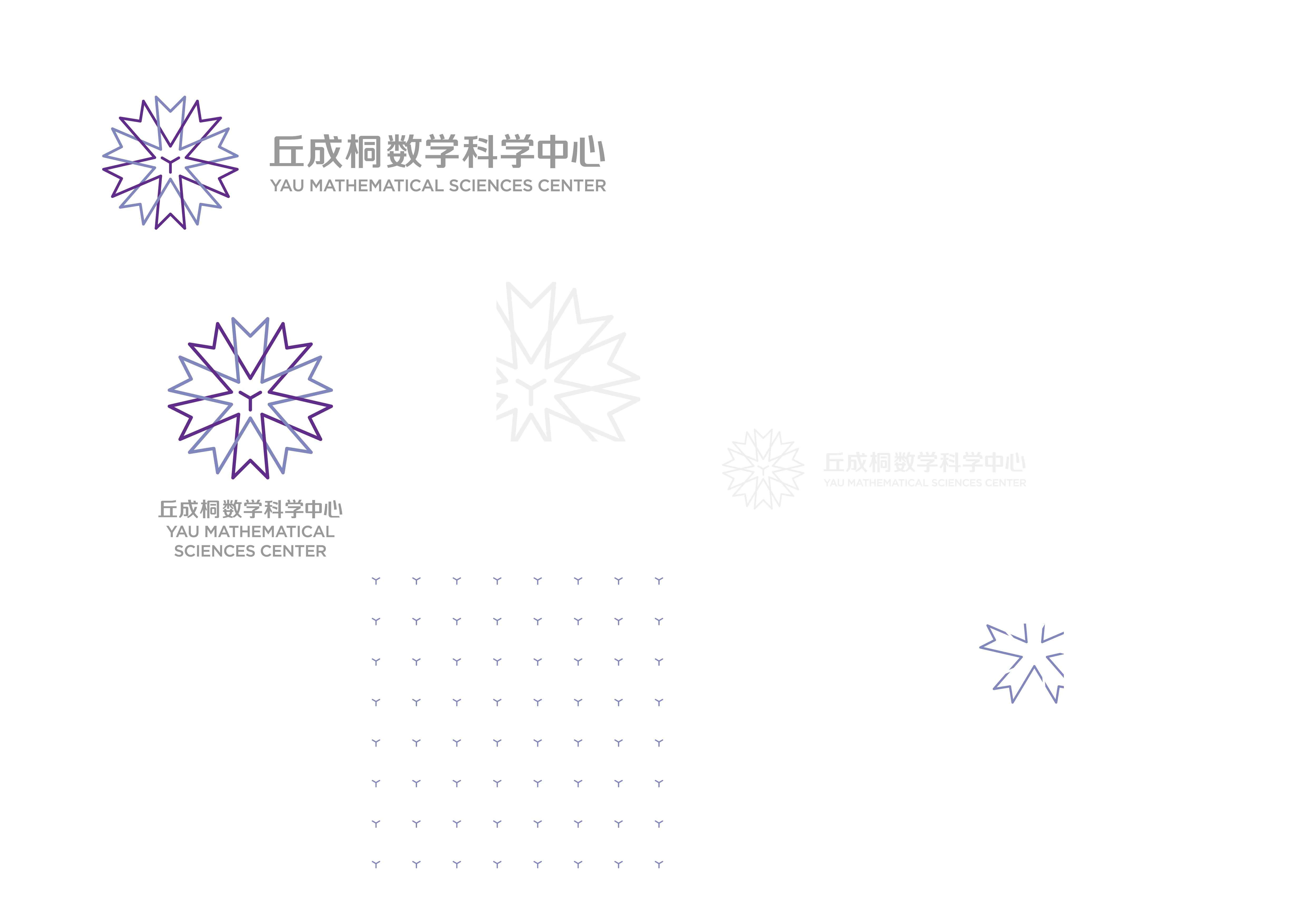 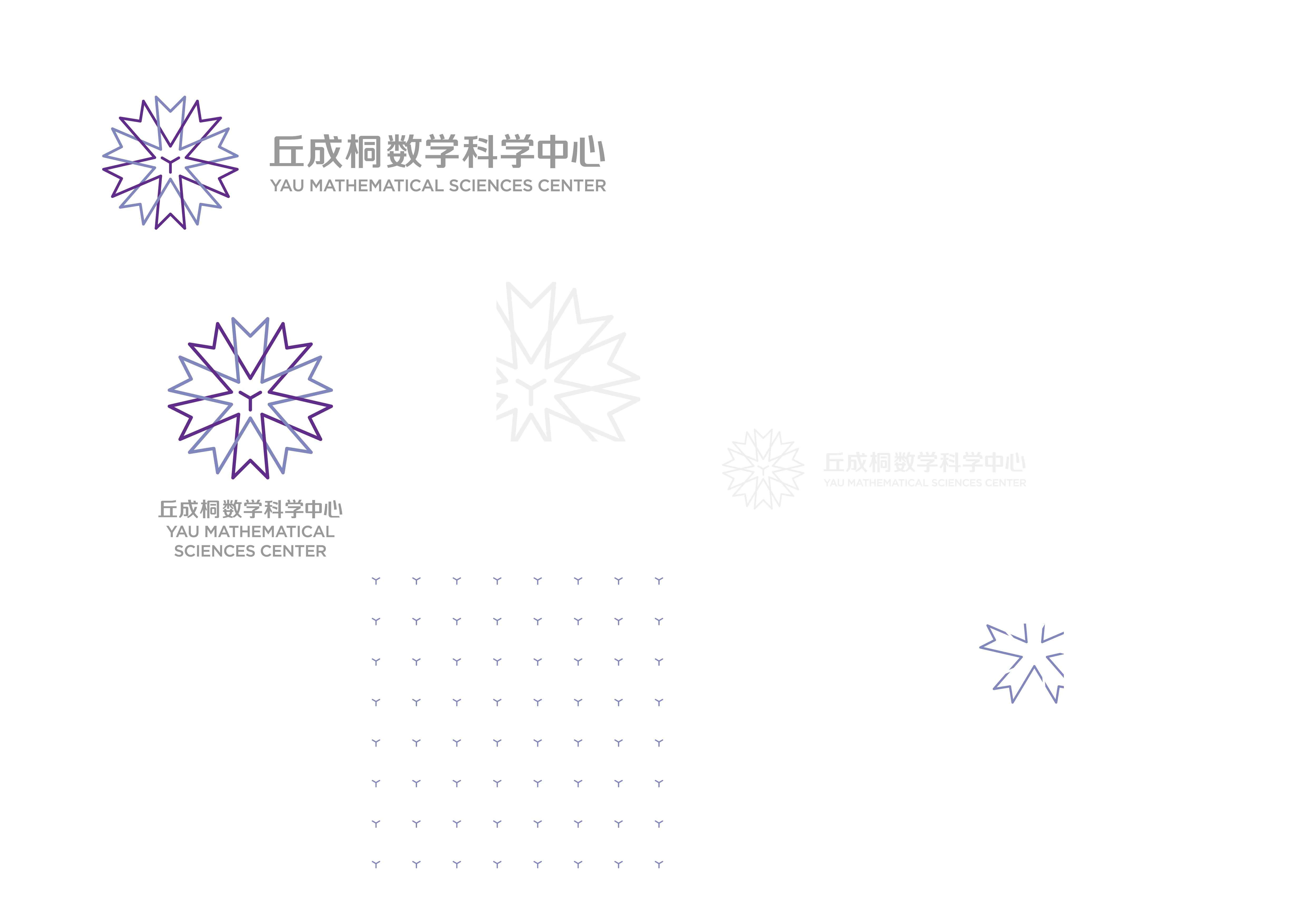 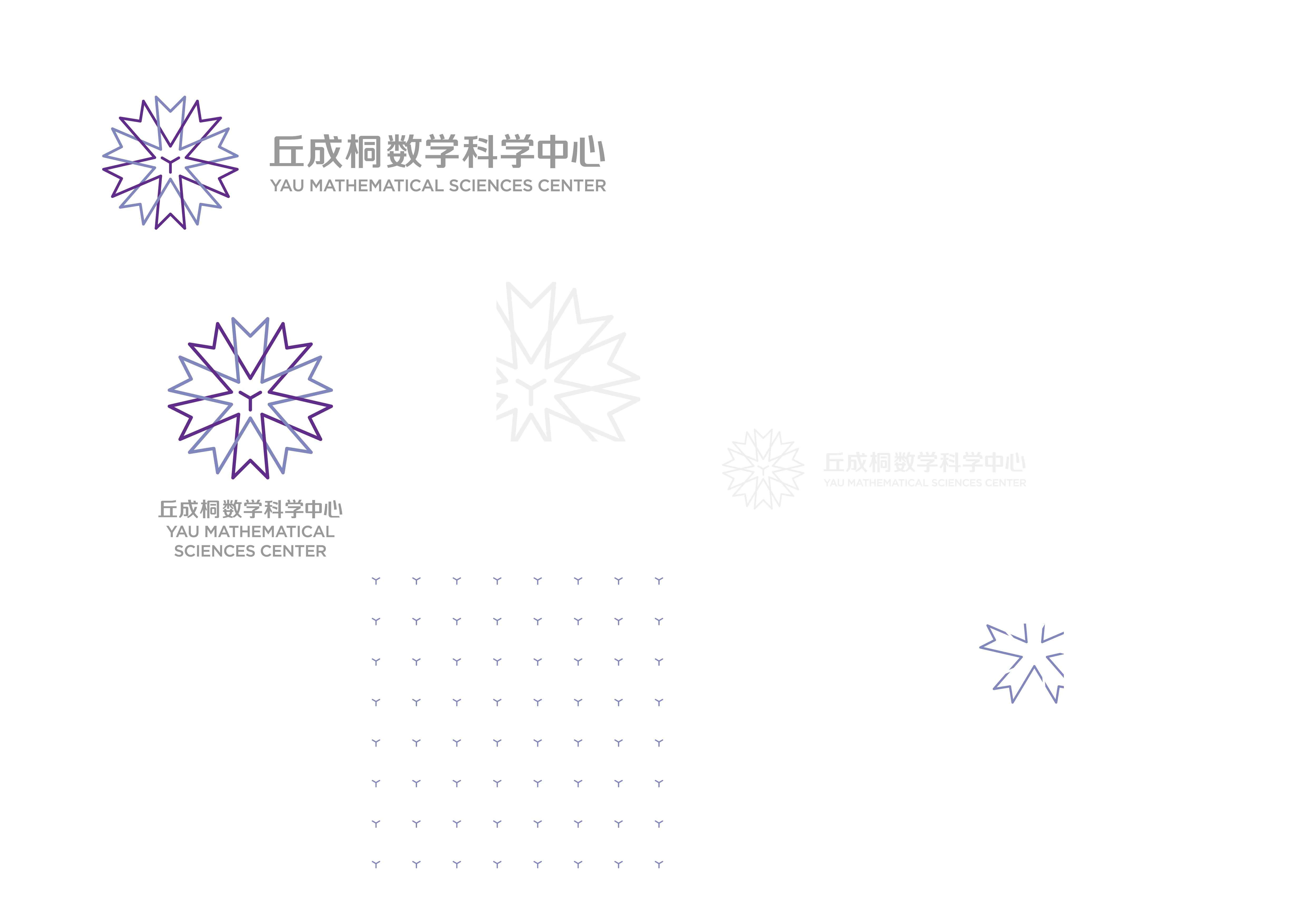 TEXT HERE
TEXT HERE
TEXT HERE
TEXT HERE
TEXT HERE
TEXT HERE
TEXT HERE
04
YAU MATHEMATICAL SCIENCES CENTER
Dream what you want to dream; go where you want to go; be what you want to be, because you have only one life and one chance to do all the things you want to do.We all have moments of desperation. But if we can face them head on, that’s when we find out just how strong we really are.
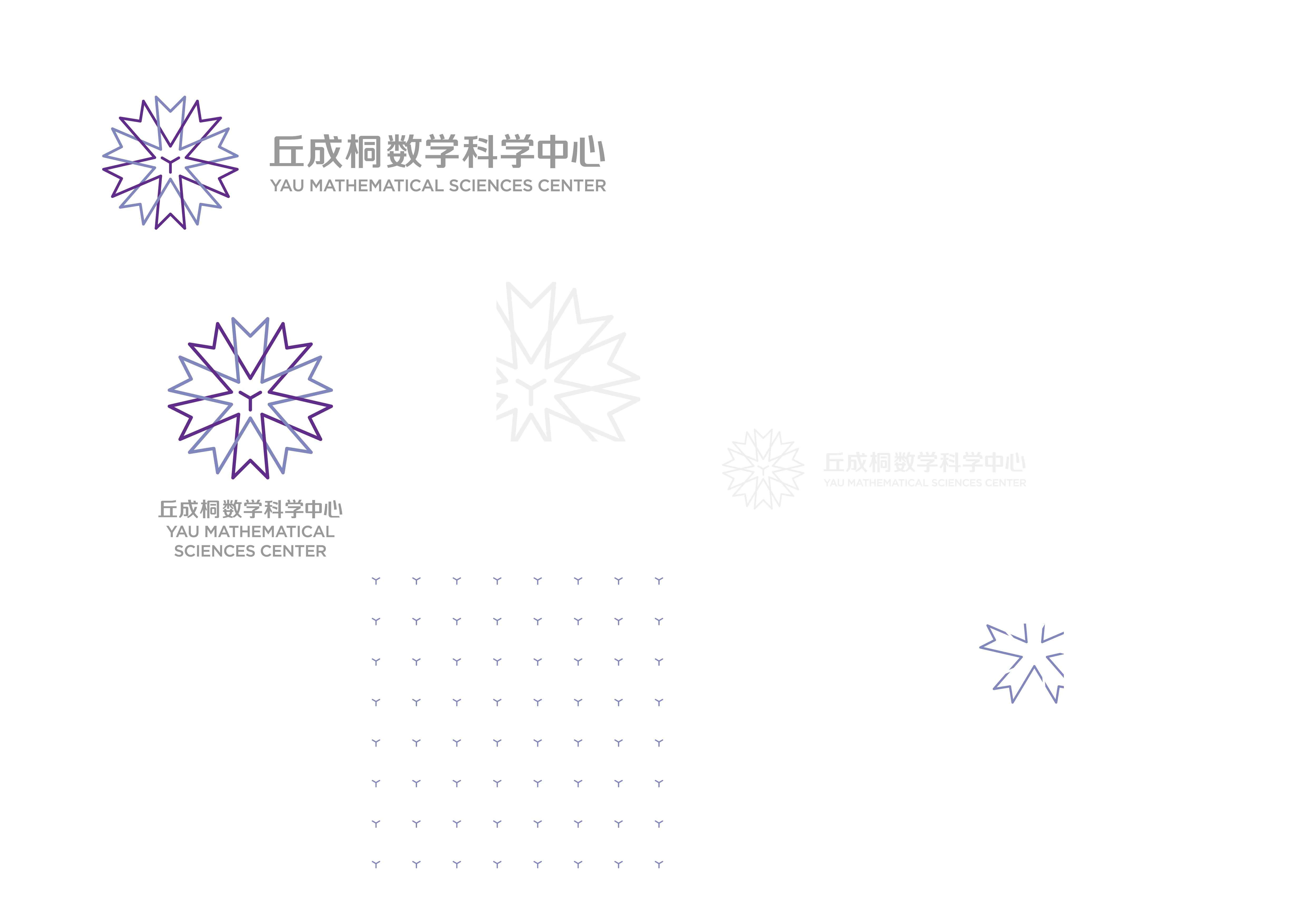 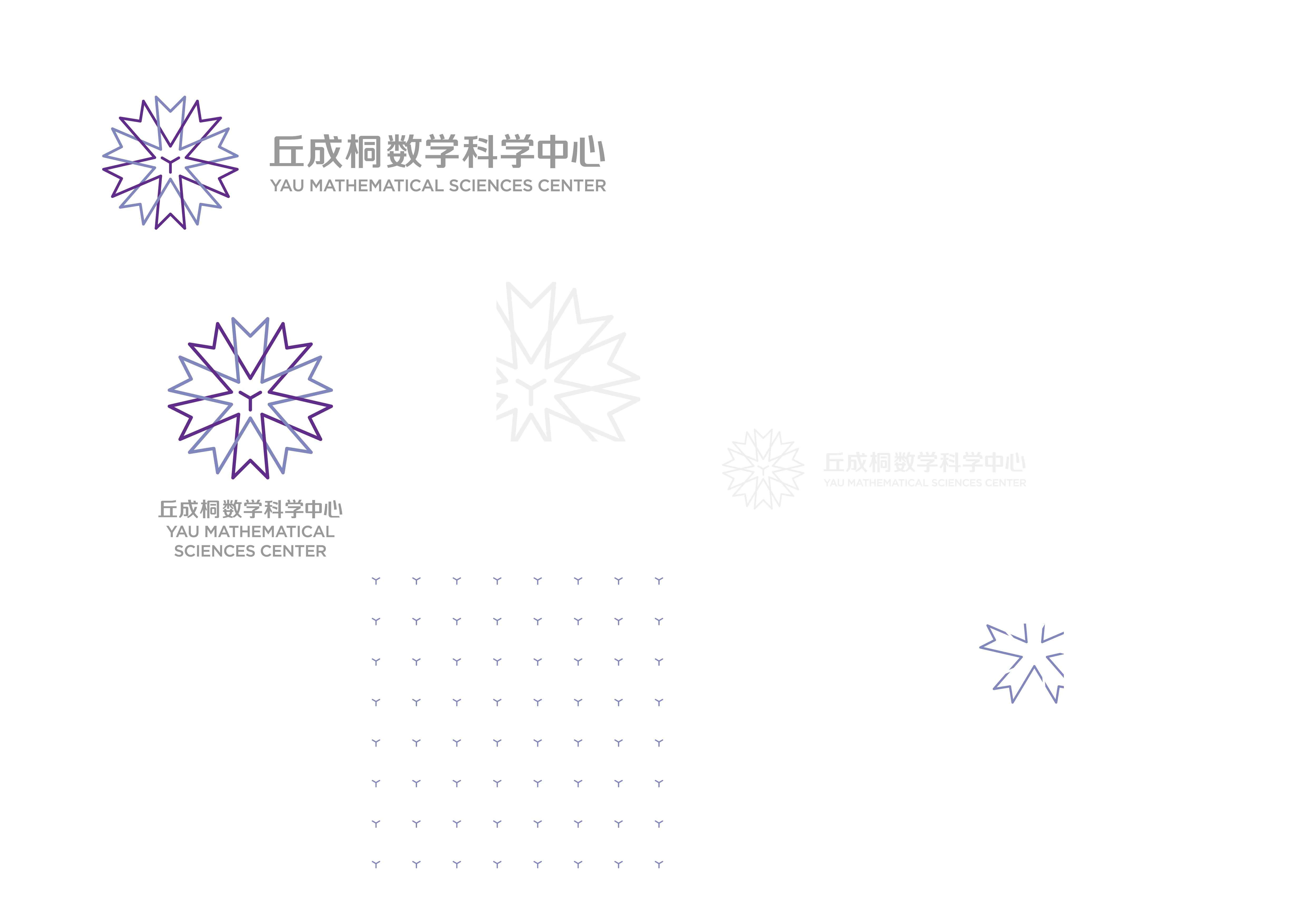 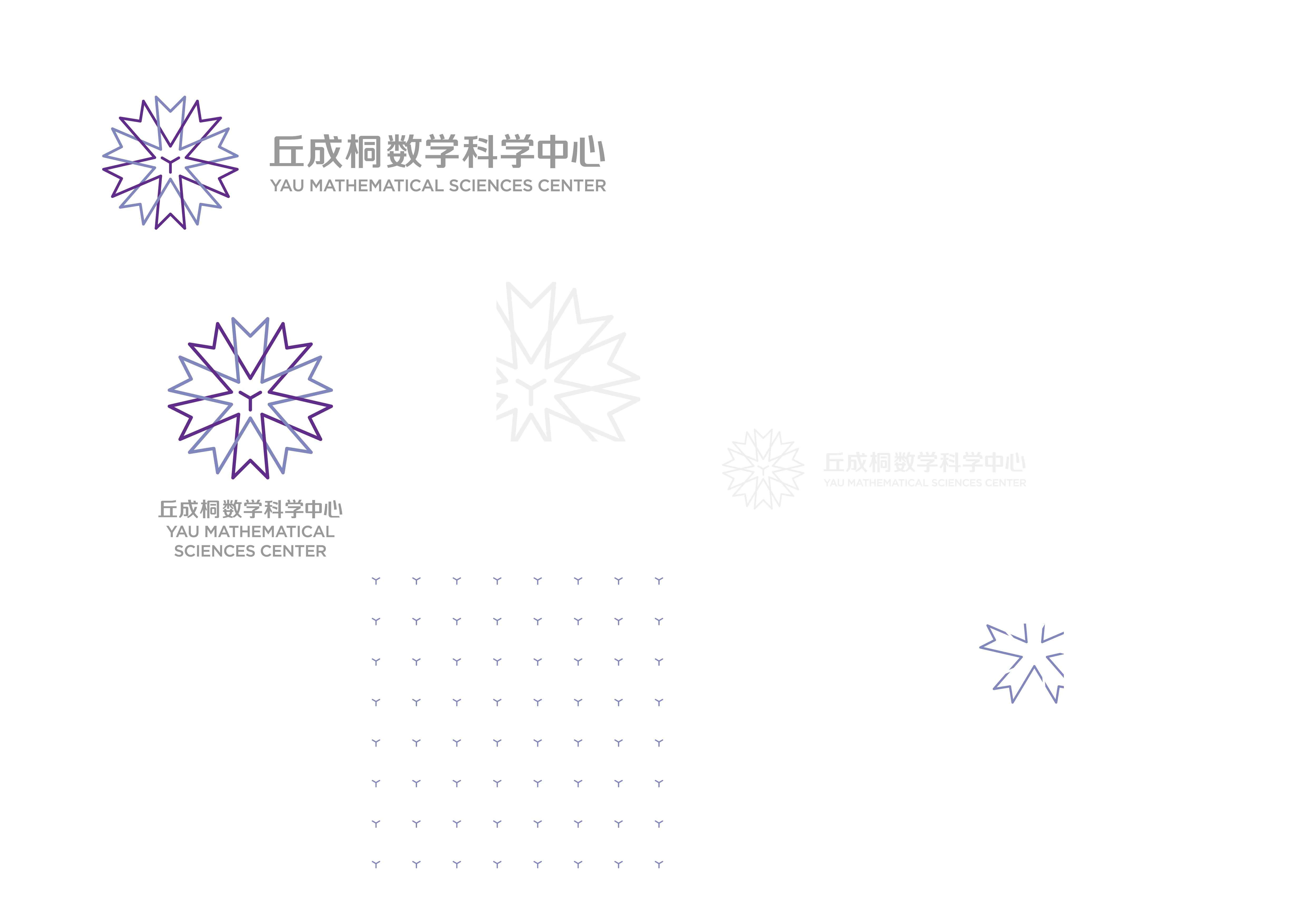 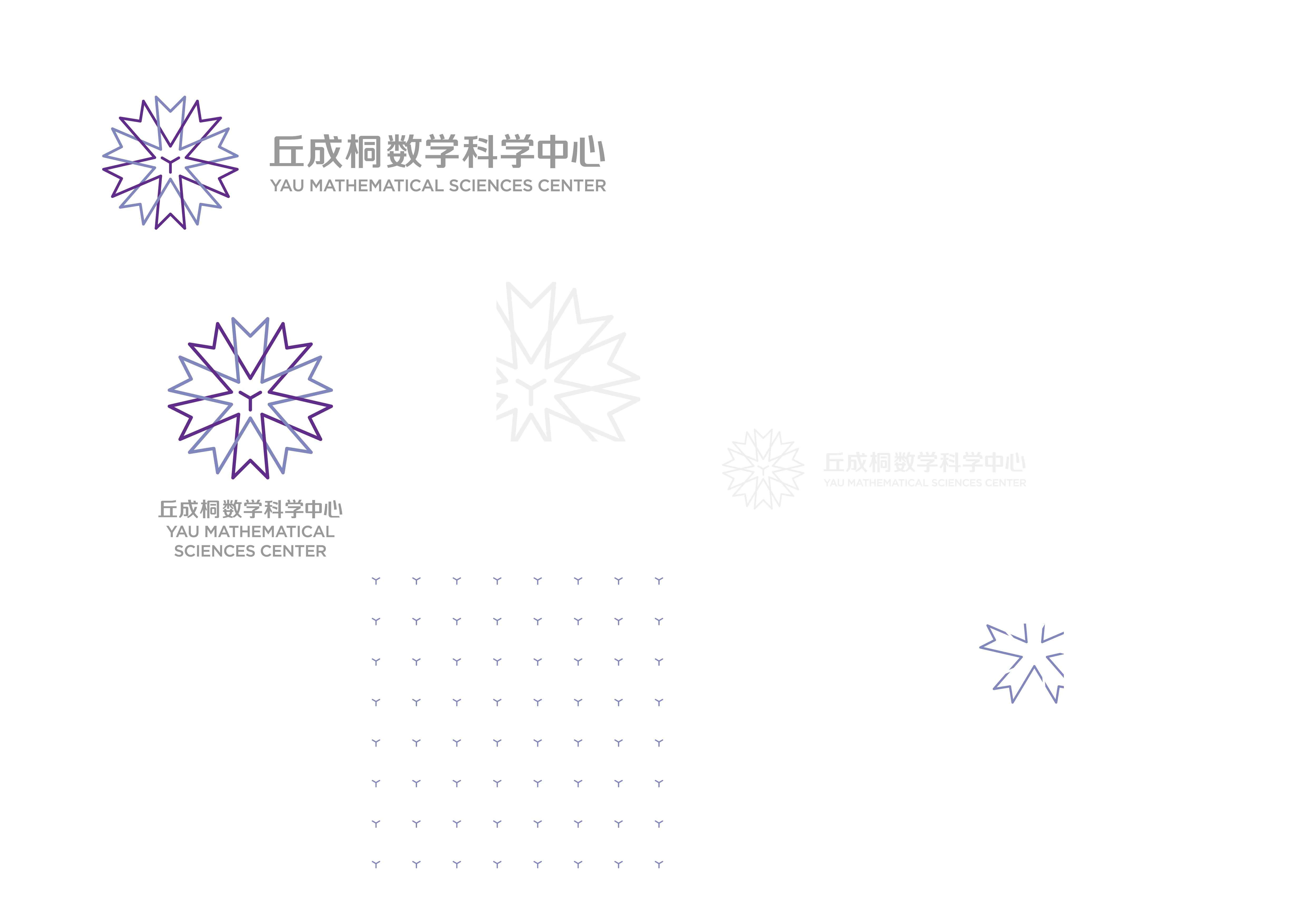 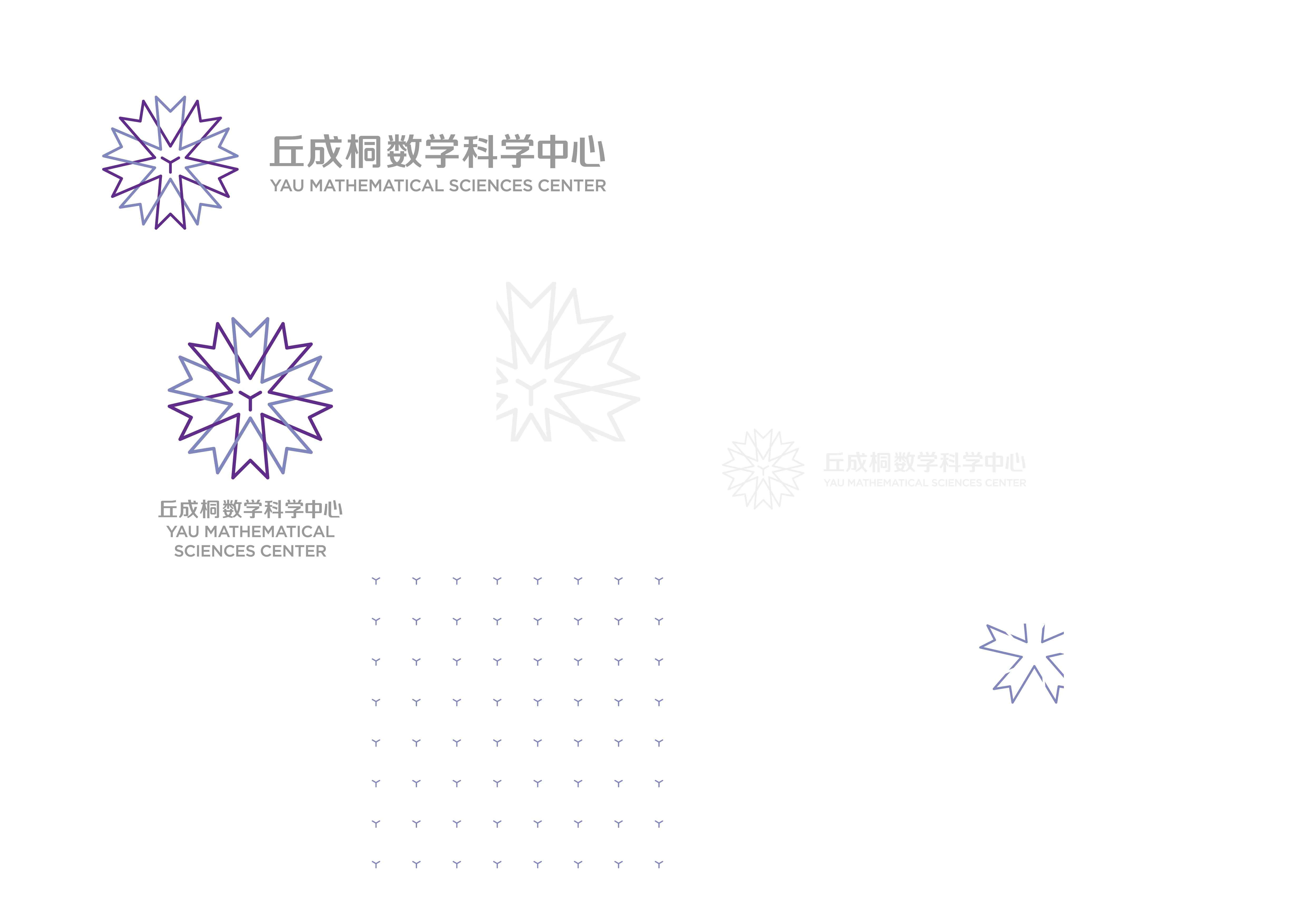 TEXT HERE
2018
TEXT HERE
2017
2016
TEXT HERE
2014
TEXT HERE
TEXT HERE
2015
TEXT HERE
05
YAU MATHEMATICAL SCIENCES CENTER
Dream what you want to dream; go where you want to go; be what you want to be, because you have only one life and one chance to do all the things you want to do.We all have moments of desperation. But if we can face them head on, that’s when we find out just how strong we really are.
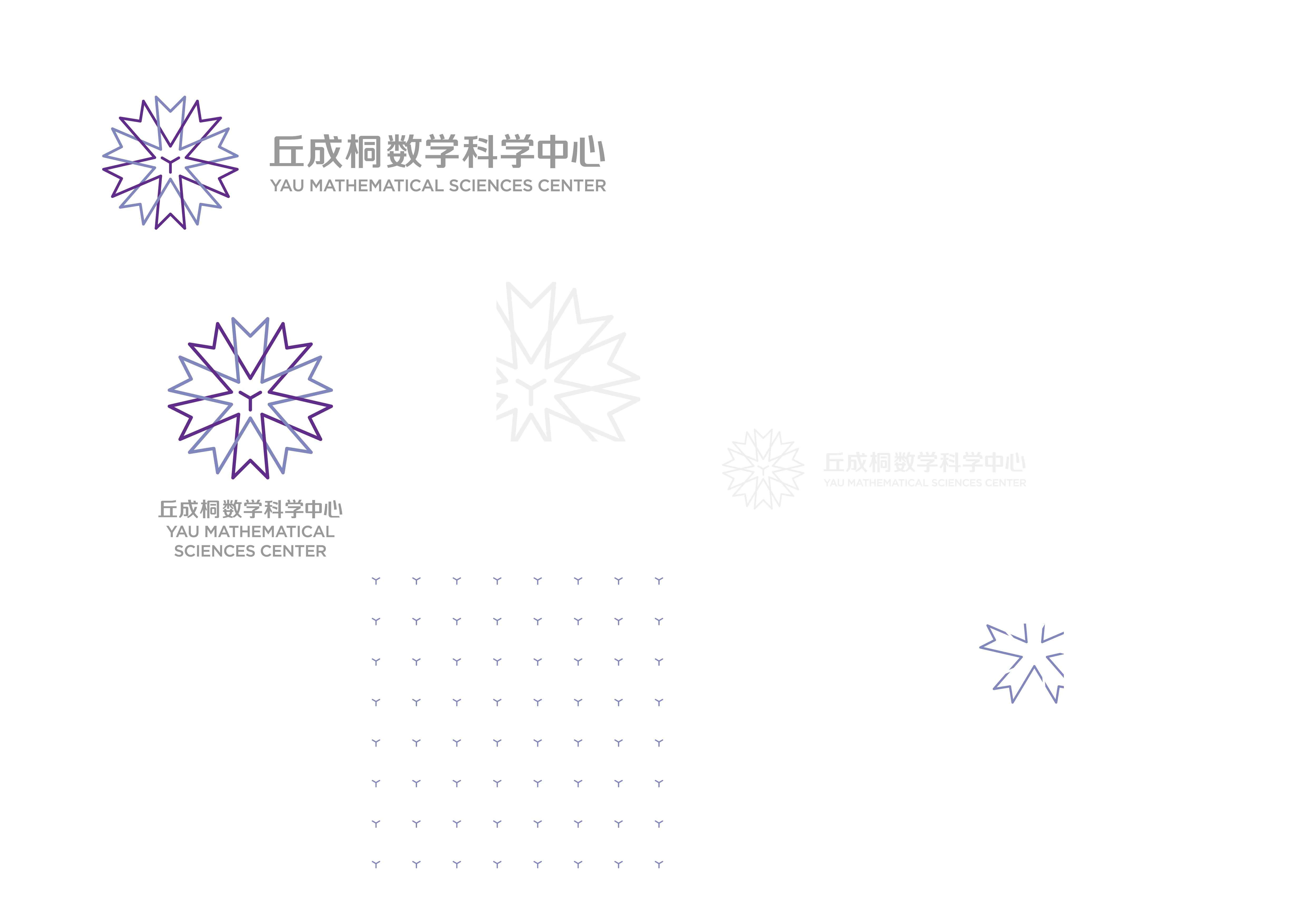 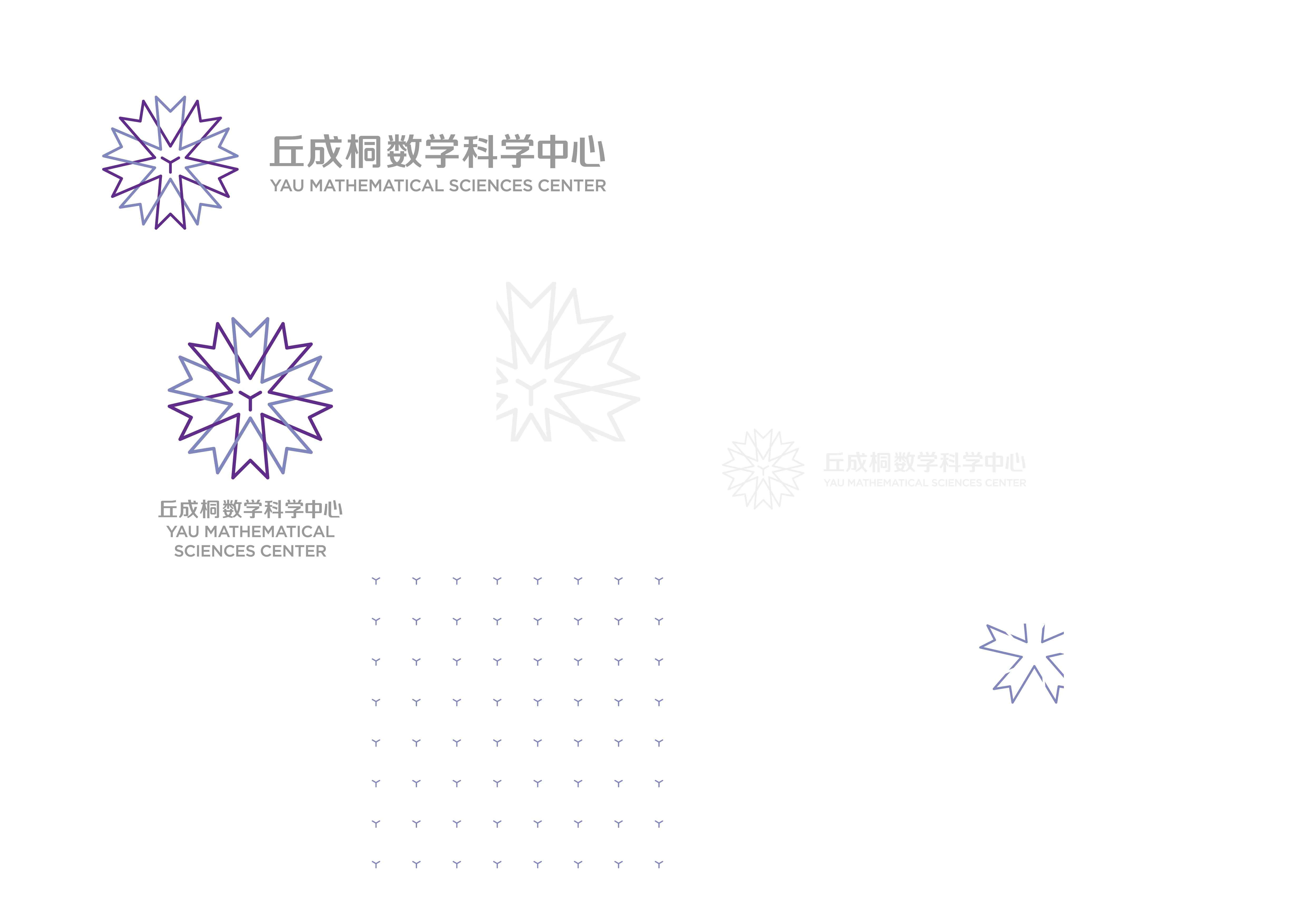 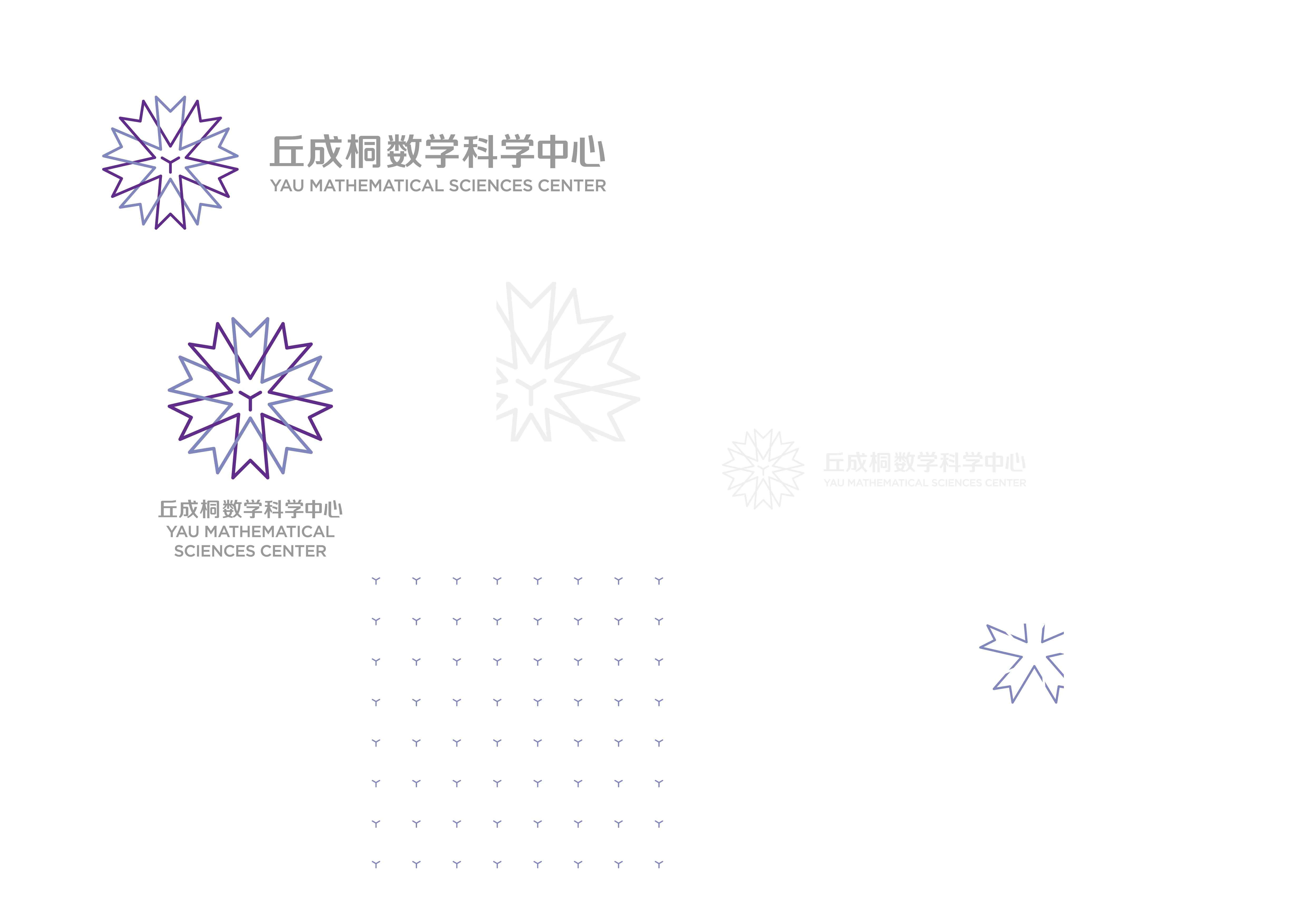 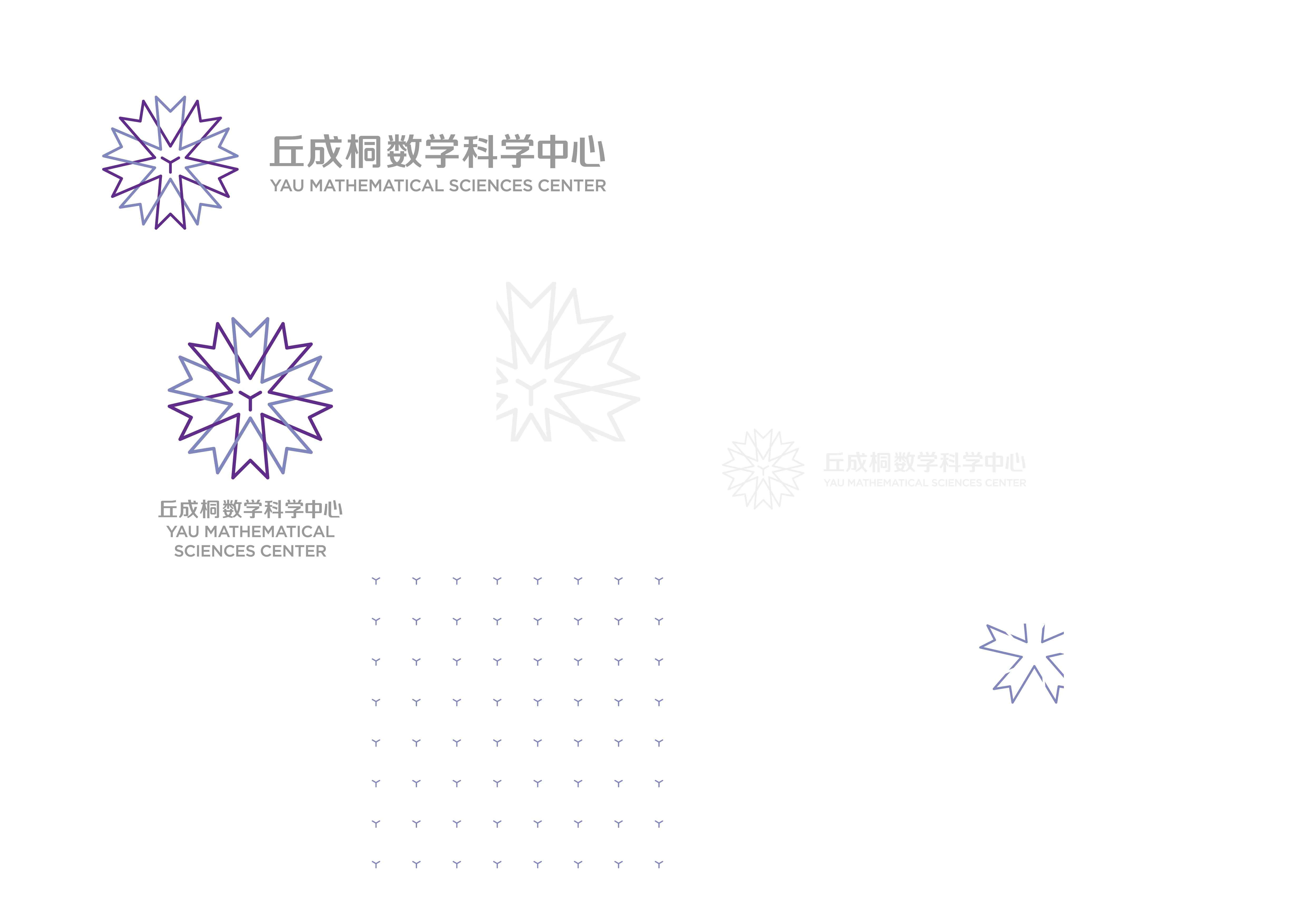 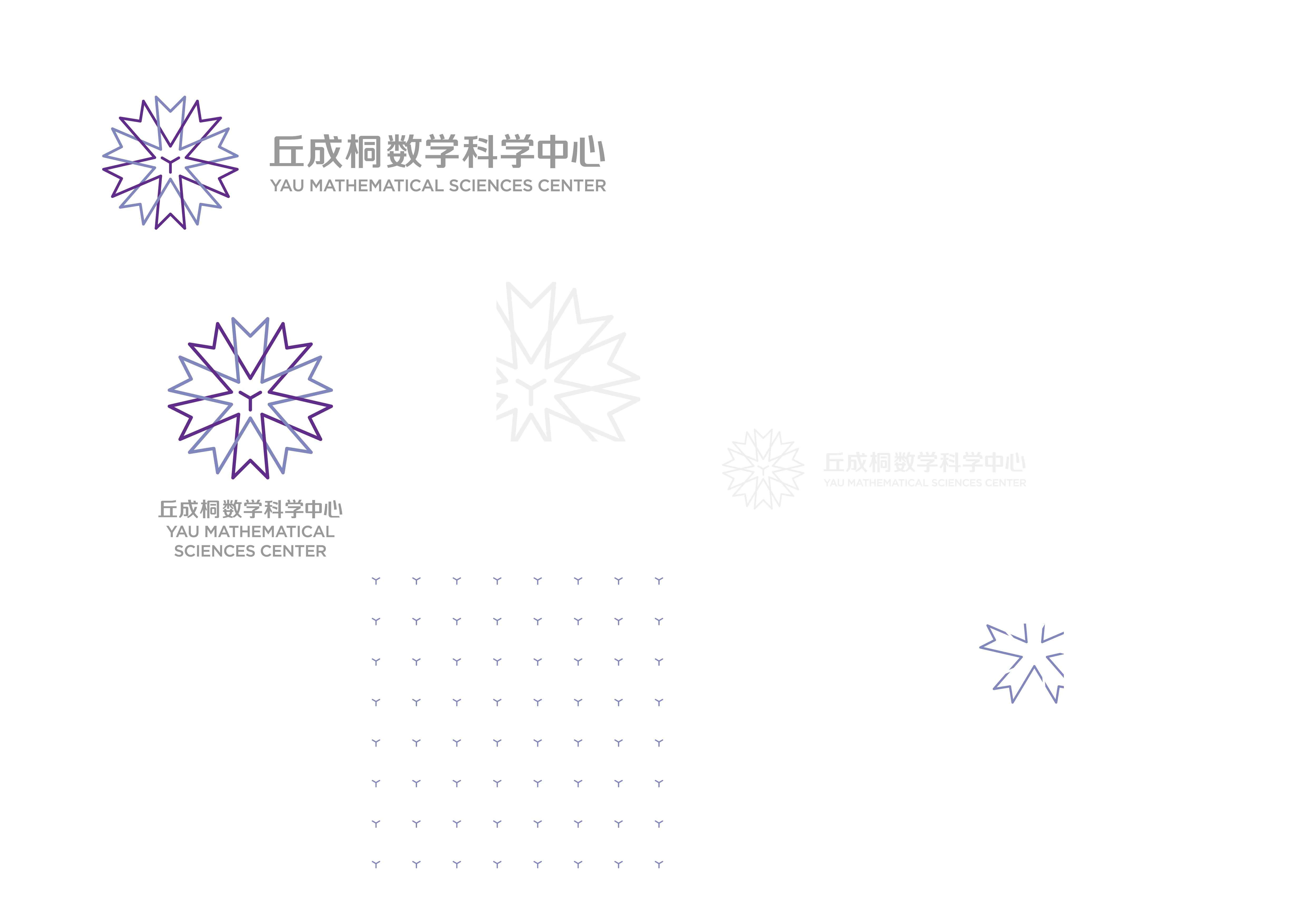 TEXT HERE
TEXT
TEXT
TEXT
TEXT
TEXT
TEXT
06
YAU MATHEMATICAL SCIENCES CENTER
TEXT HERE
Dream what you want to dream; go where you want to go; be what you want to be, because you have only one life and one chance to do all the things you want to do.We all have moments of desperation. But if we can face them head on, that’s when we find out just how strong we really are.
TEXT HERE
TEXT HERE
Dream what you want to dream; go where you want to go; be what you want to be, because you have only one life and one chance to do all the things you want to do.We all have moments of desperation. But if we can face them head on, that’s when we find out just how strong we really are.
Dream what you want to dream; go where you want to go; be what you want to be, because you have only one life and one chance to do all the things you want to do.We all have moments of desperation. But if we can face them head on, that’s when we find out just how strong we really are.
A
E
C
D
F
B
TEXT HERE
TEXT HERE
Dream what you want to dream; go where you want to go; be what you want to be, because you have only one life and one chance to do all the things you want to do.We all have moments of desperation. But if we can face them head on, that’s when we find out just how strong we really are.
Dream what you want to dream; go where you want to go; be what you want to be, because you have only one life and one chance to do all the things you want to do.We all have moments of desperation. But if we can face them head on, that’s when we find out just how strong we really are.
TEXT HERE
Dream what you want to dream; go where you want to go; be what you want to be, because you have only one life and one chance to do all the things you want to do.We all have moments of desperation. But if we can face them head on, that’s when we find out just how strong we really are.
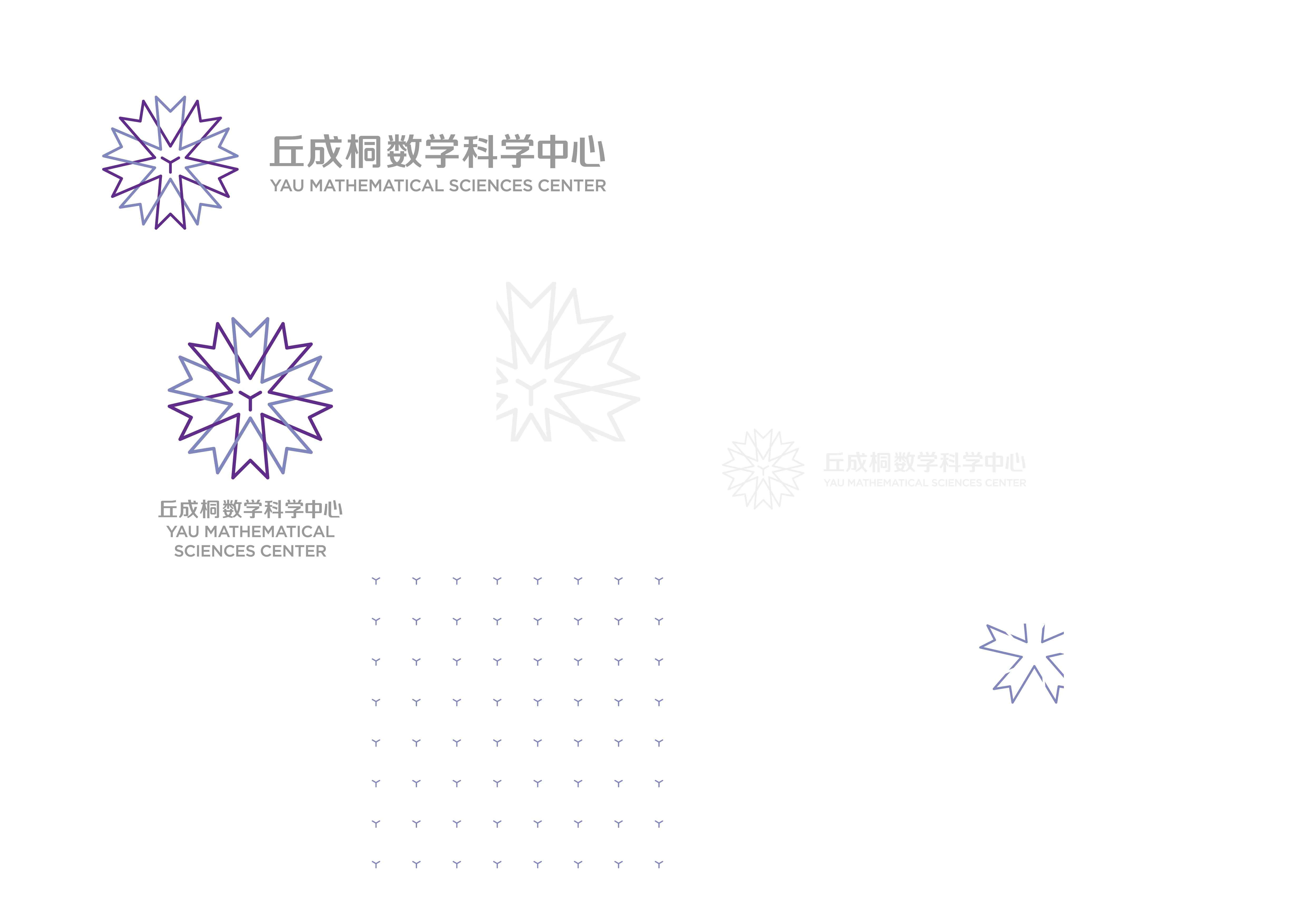 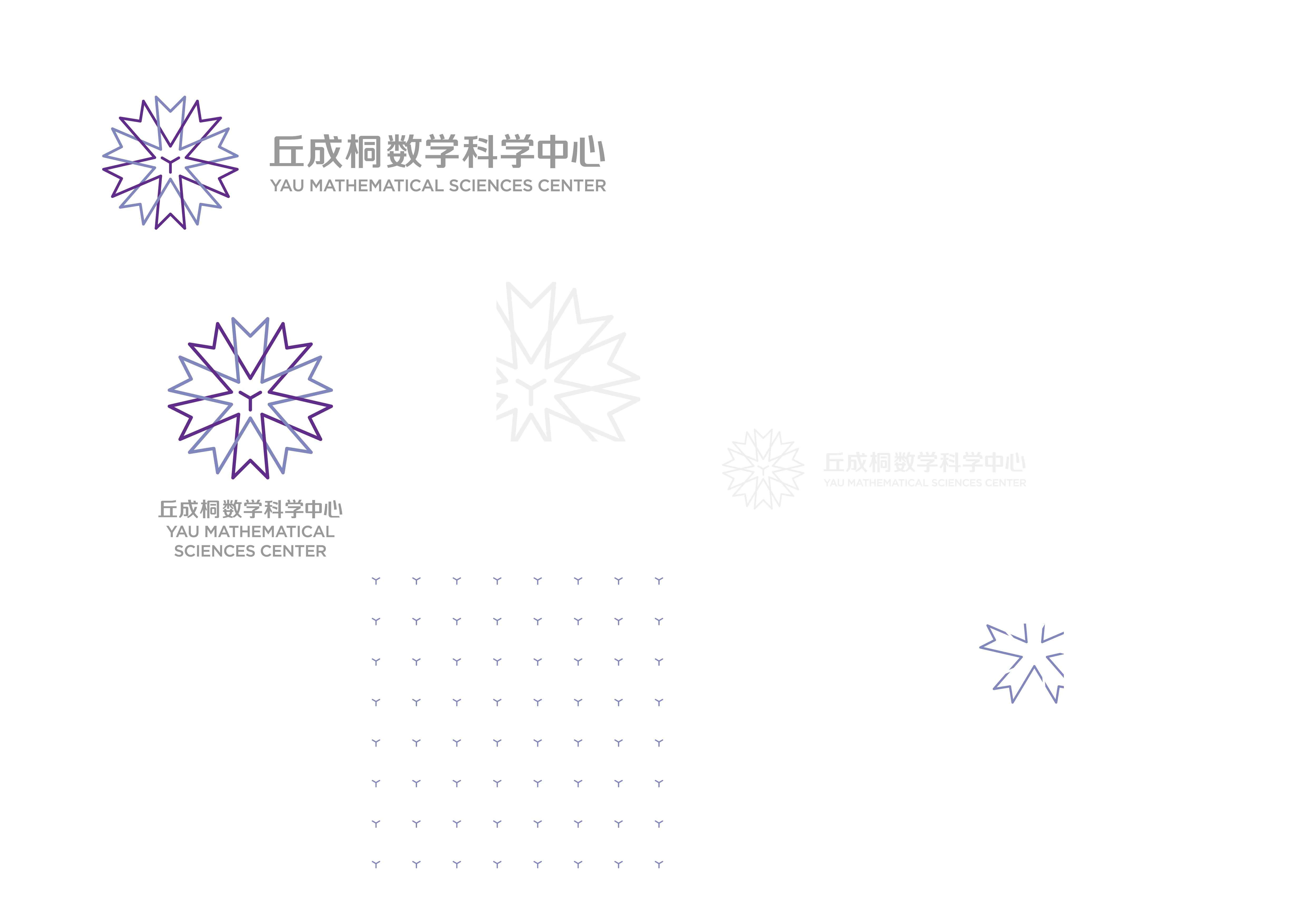 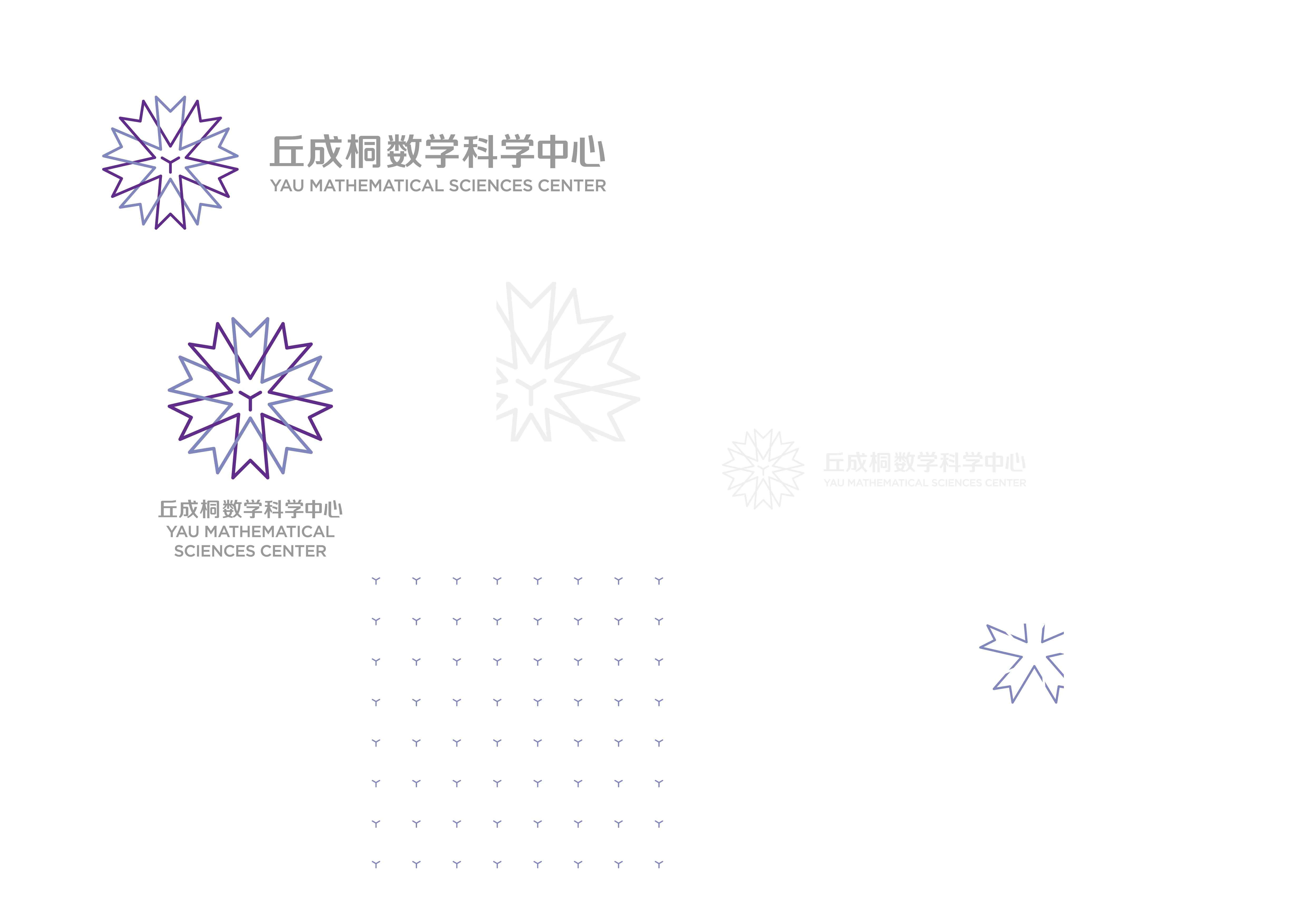 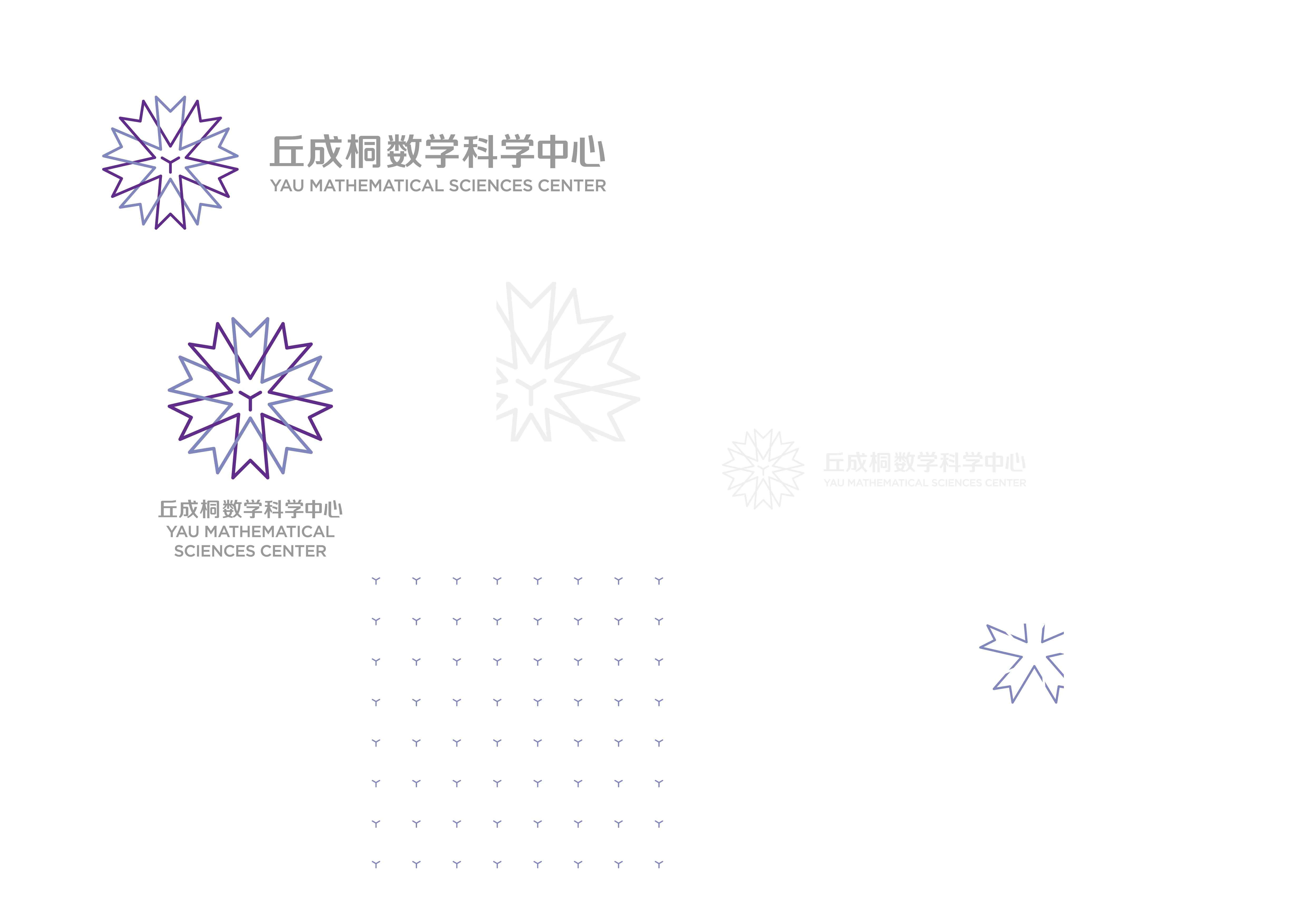 TEXT HERE
YAU MATHEMATICAL SCIENCES CENTER
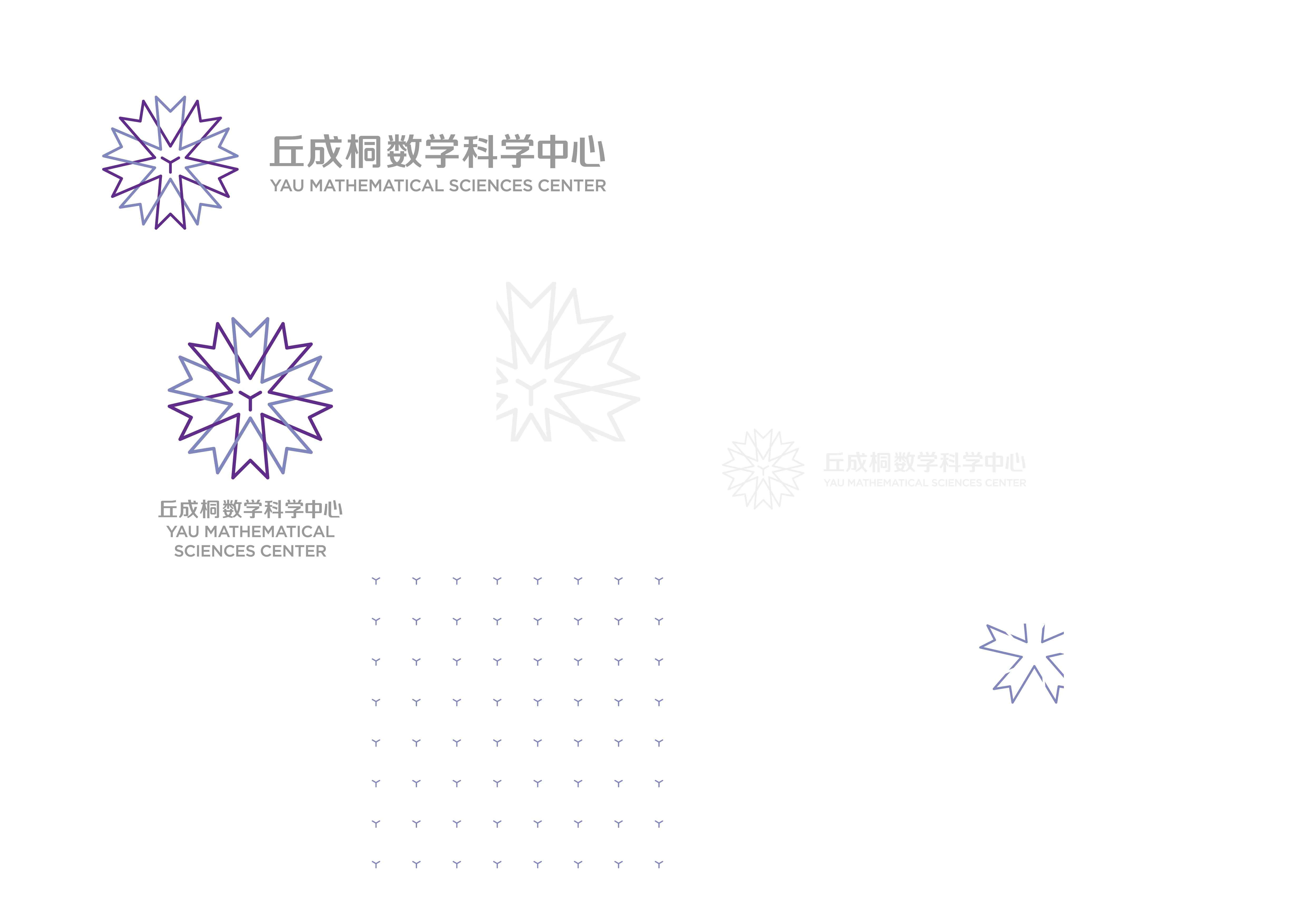 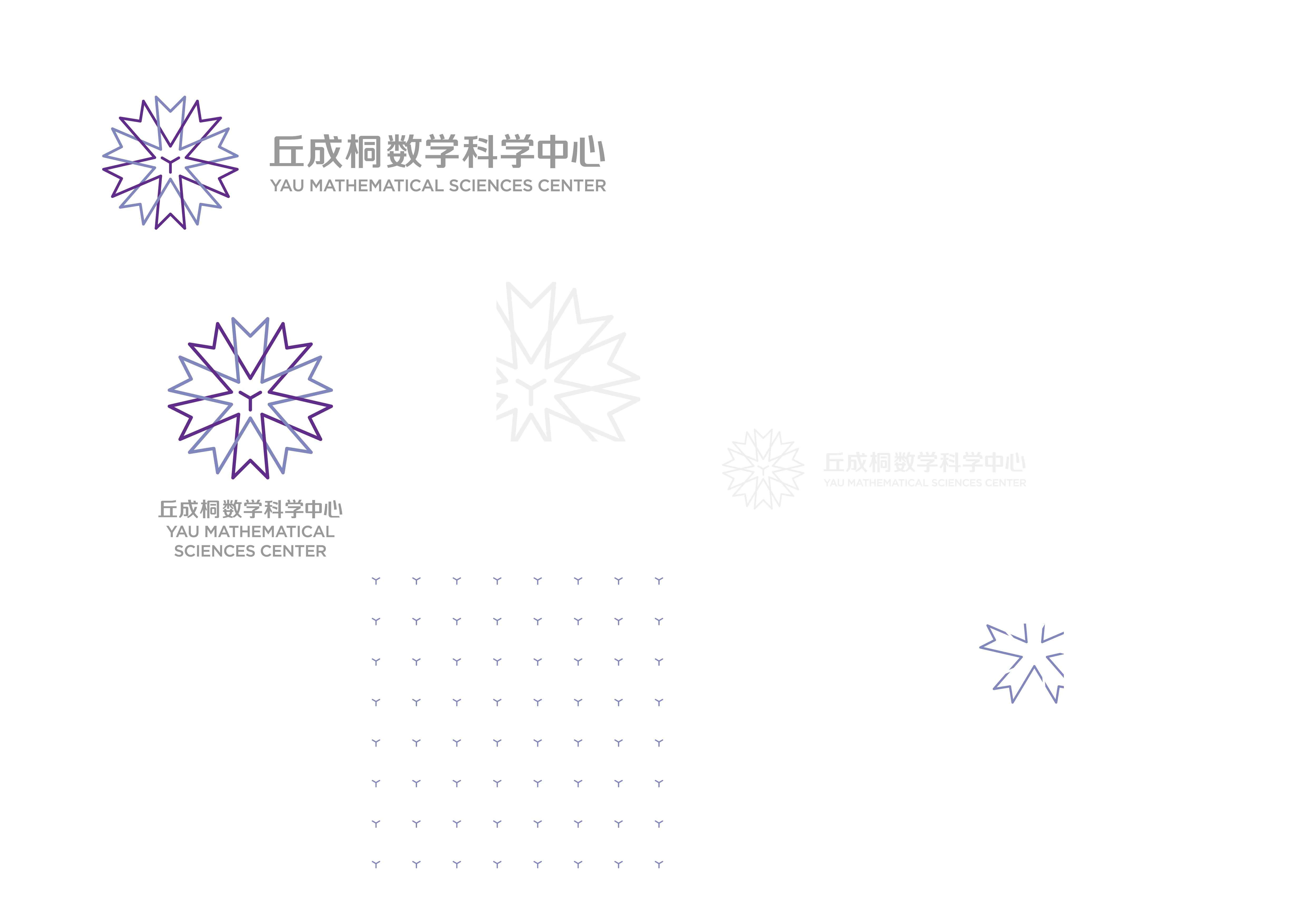 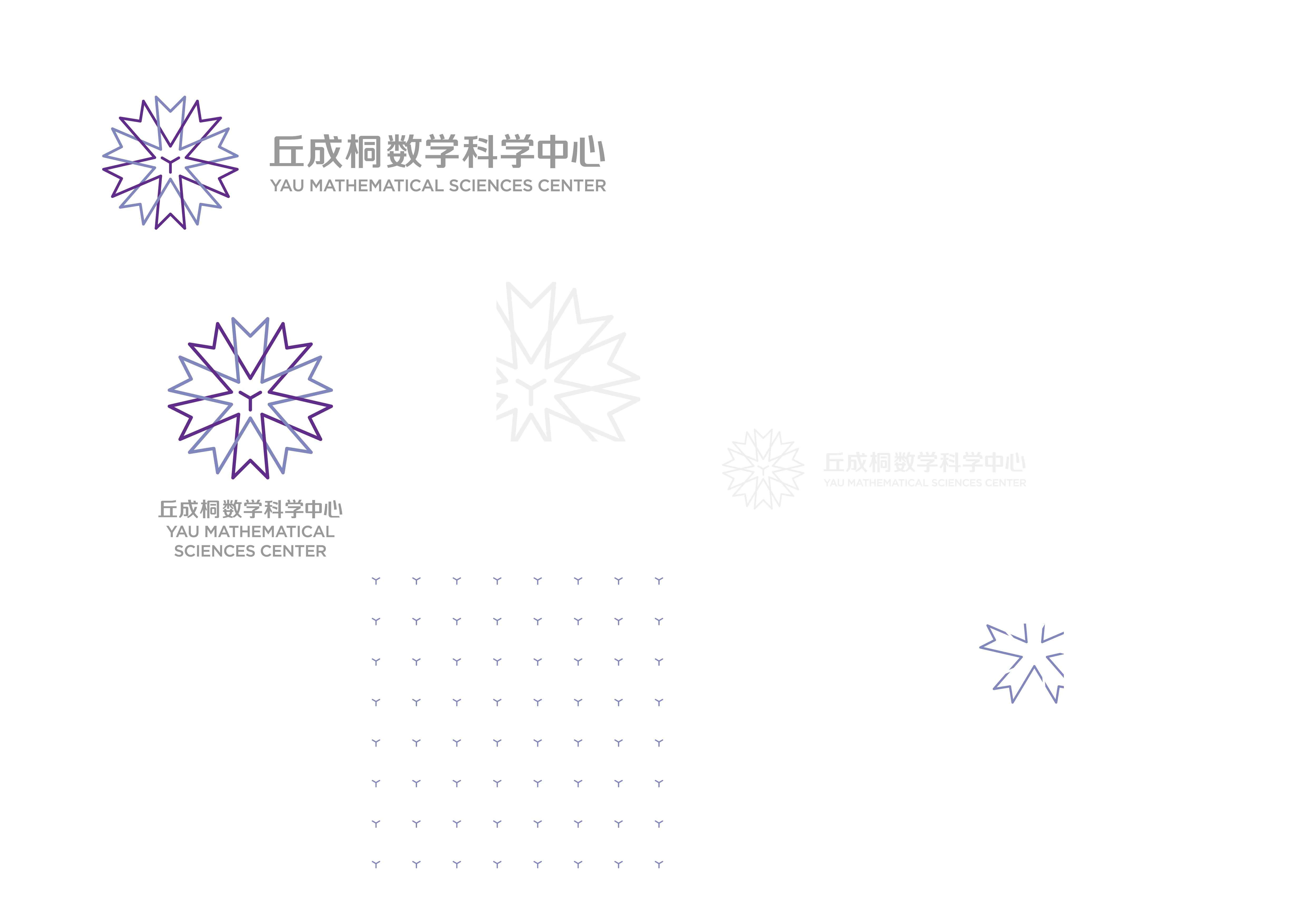 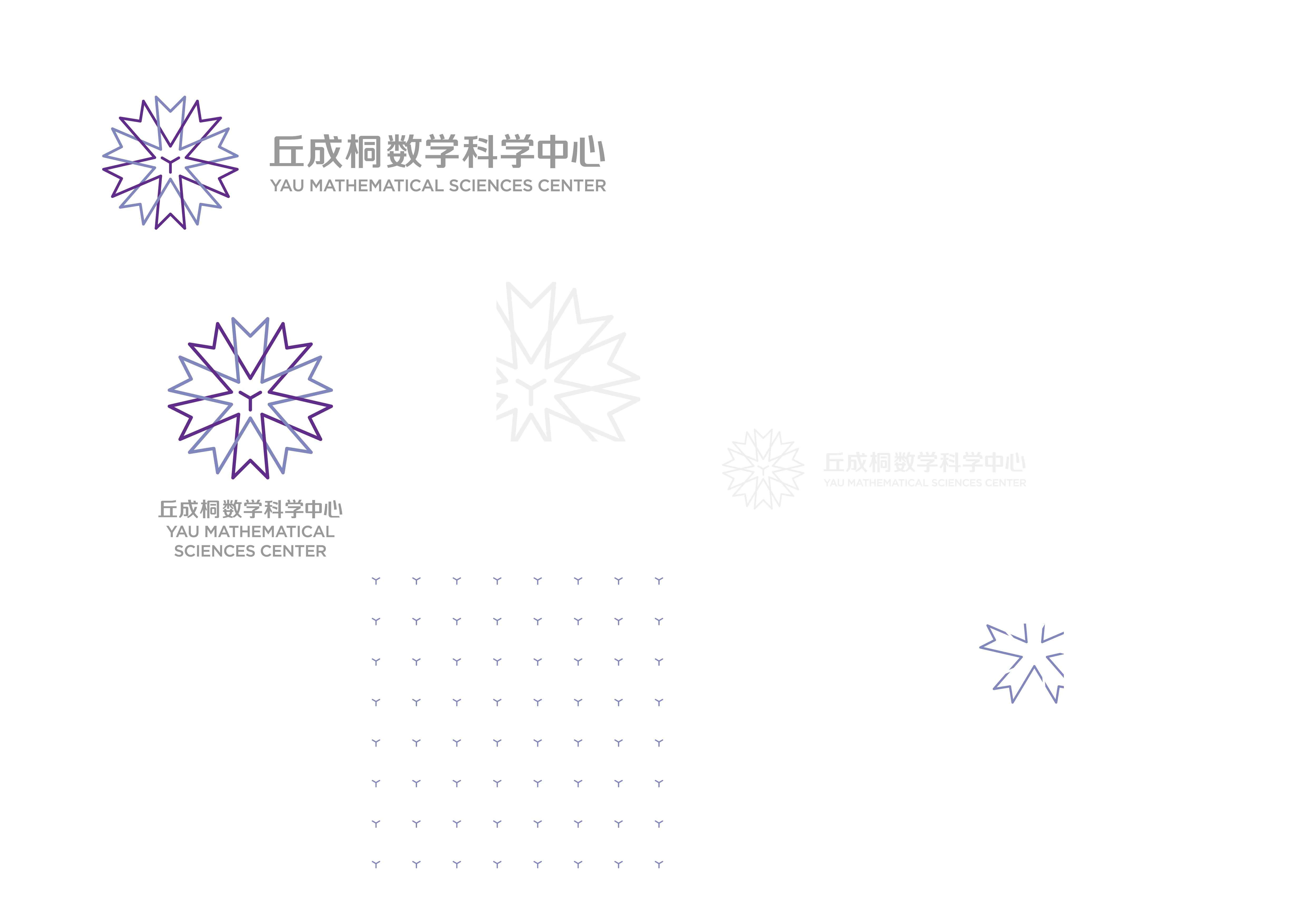 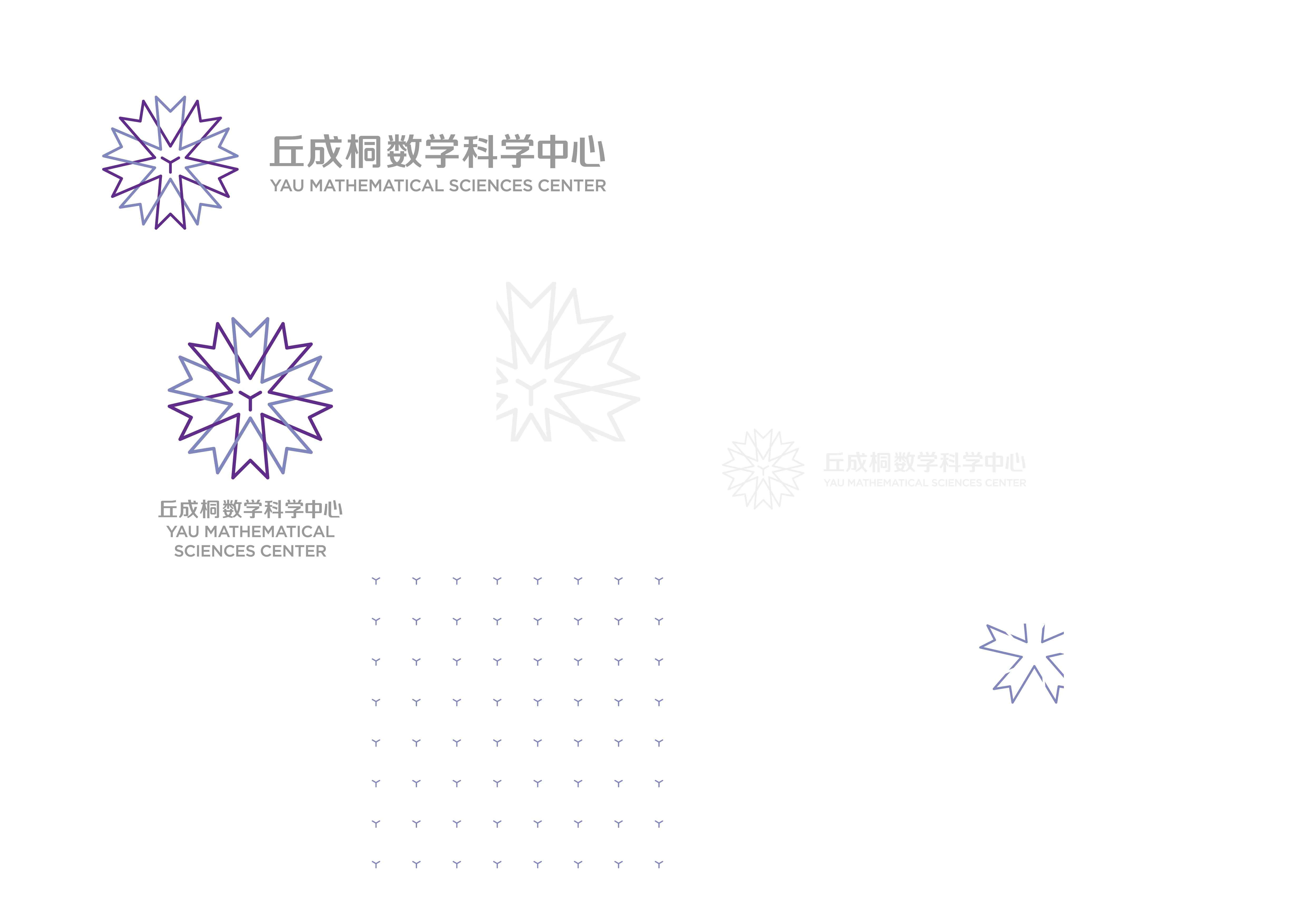 TEXT HERE
Weaknesses
Strengths
Dream what you want to dream; go where you want to go; be what you want to be, because you have only one life and one chance to do all the things you want to do.We all have moments of desperation. But if we can face them head on, that’s when we find out just how strong we really are.
Dream what you want to dream; go where you want to go; be what you want to be, because you have only one life and one chance to do all the things you want to do.We all have moments of desperation. But if we can face them head on, that’s when we find out just how strong we really are.
SWOT
Dream what you want to dream; go where you want to go; be what you want to be, because you have only one life and one chance to do all the things you want to do.We all have moments of desperation. But if we can face them head on, that’s when we find out just how strong we really are.
Dream what you want to dream; go where you want to go; be what you want to be, because you have only one life and one chance to do all the things you want to do.We all have moments of desperation. But if we can face them head on, that’s when we find out just how strong we really are.
07
Opportunities
Threats
YAU MATHEMATICAL SCIENCES CENTER
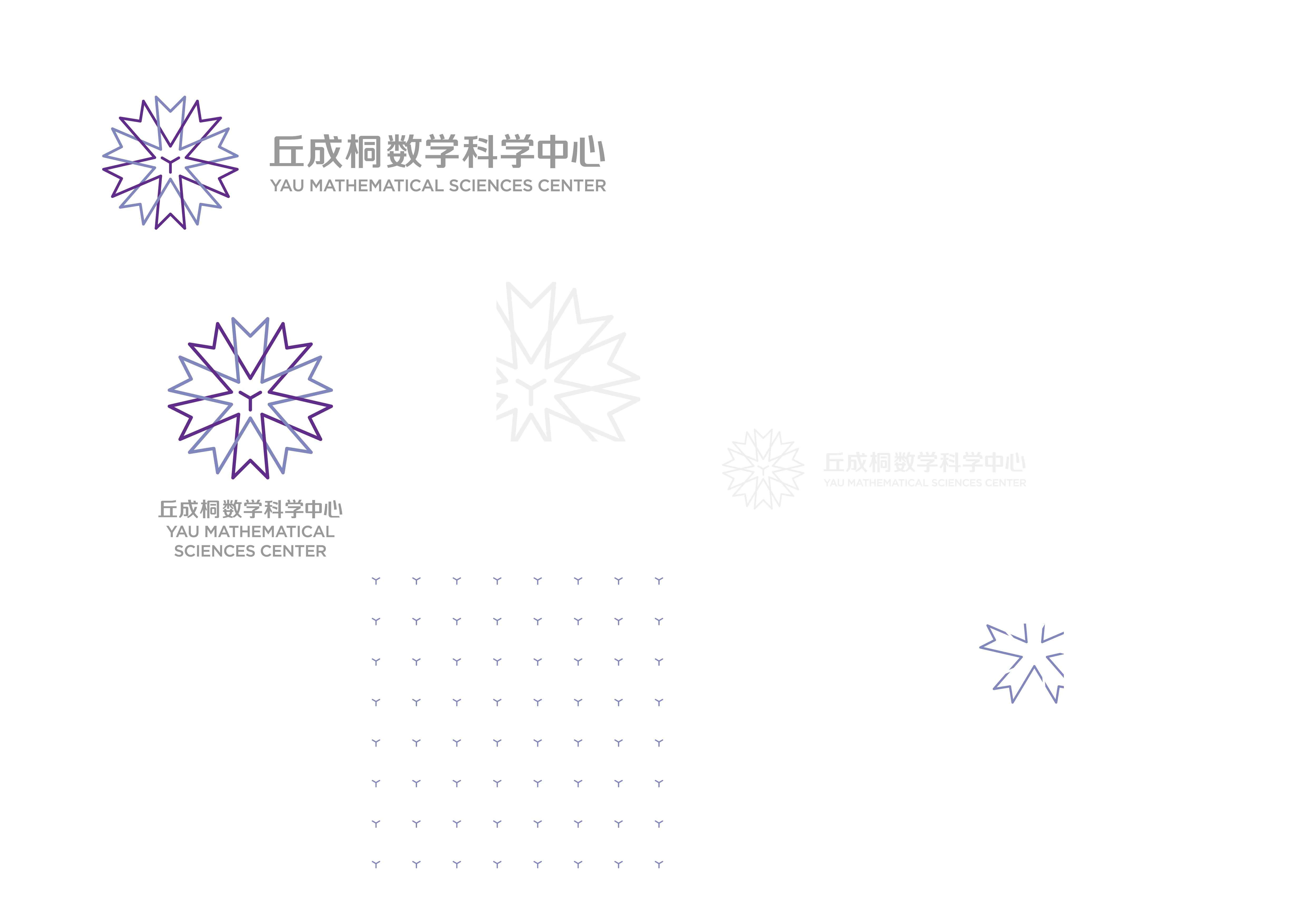 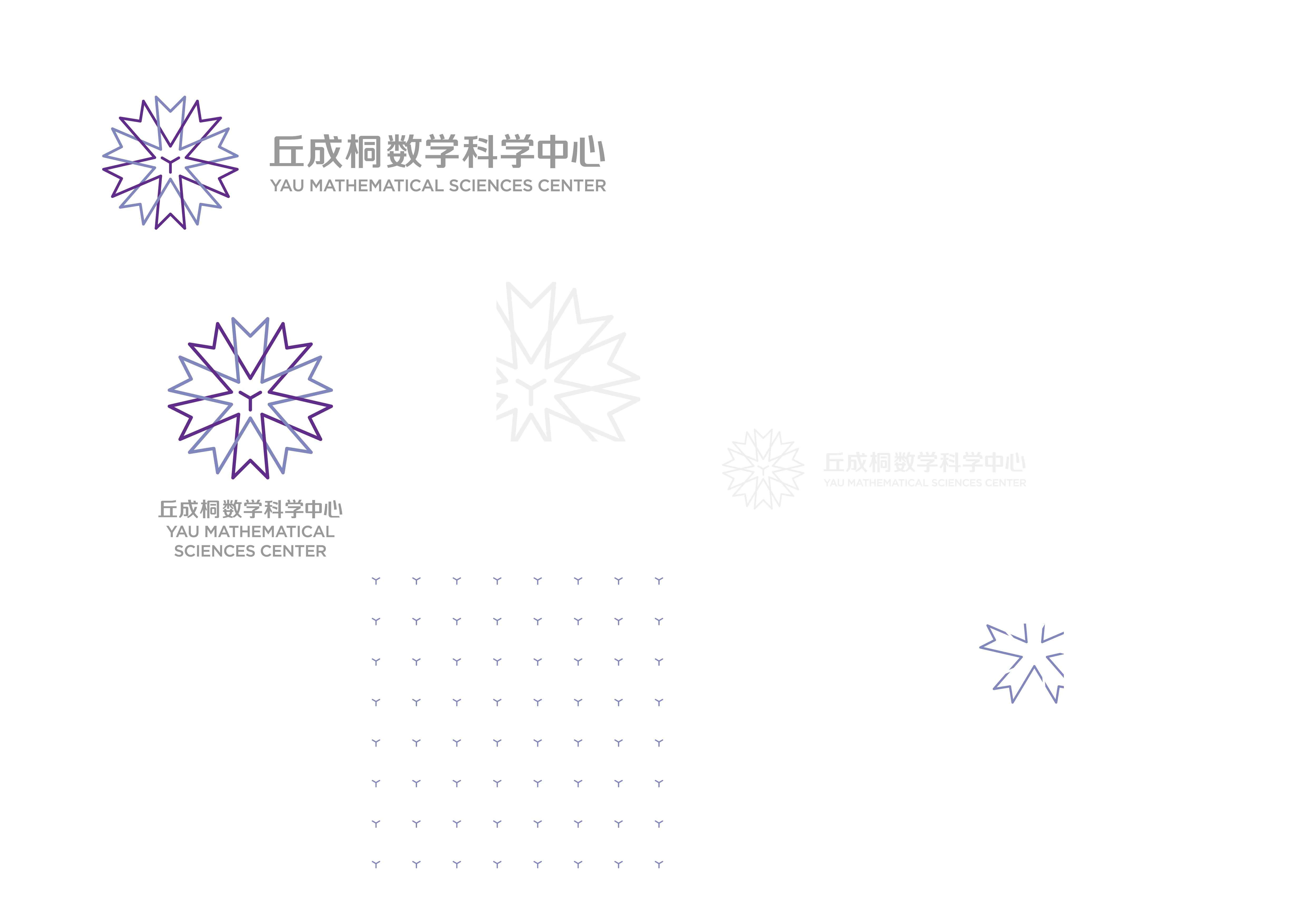 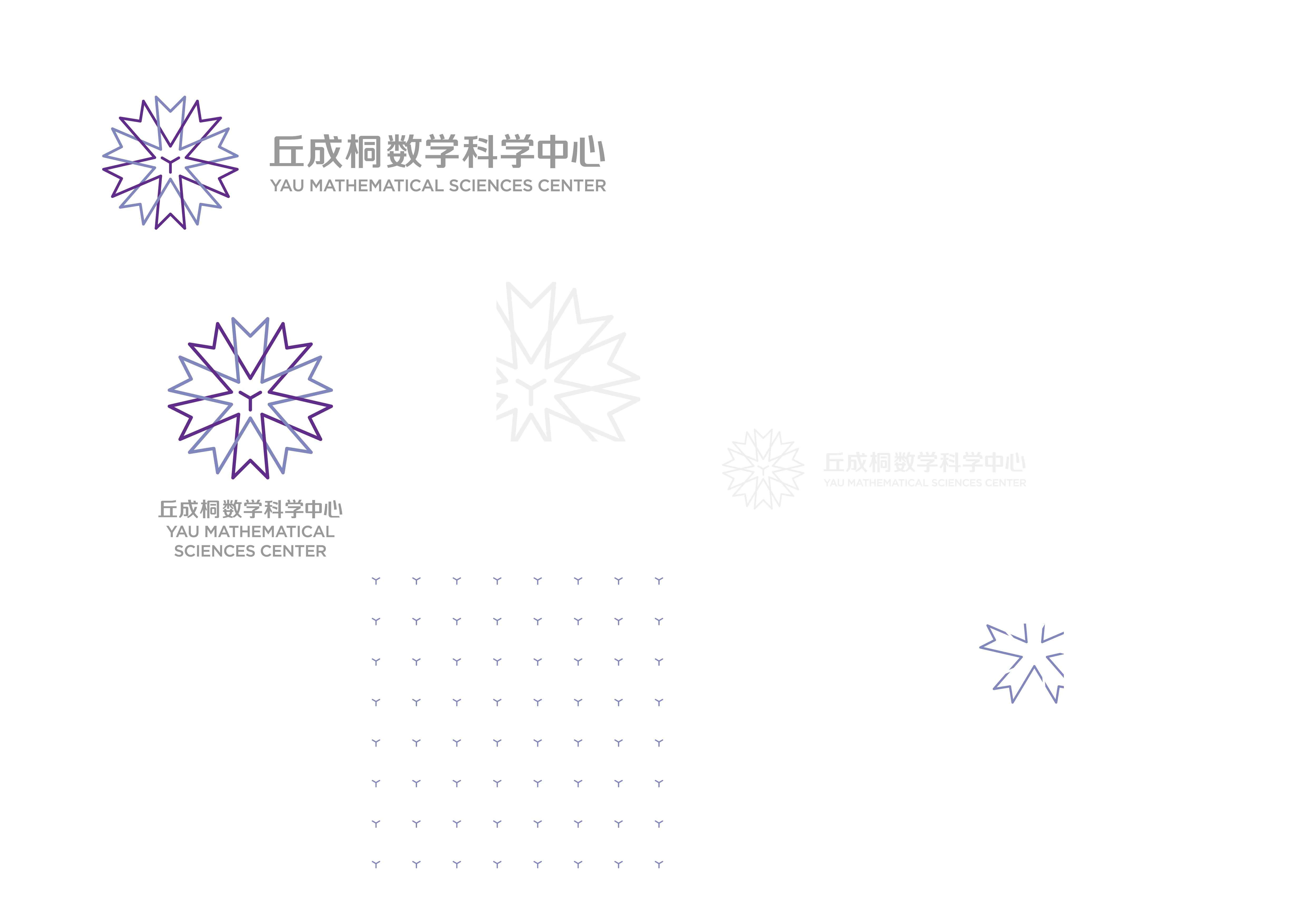 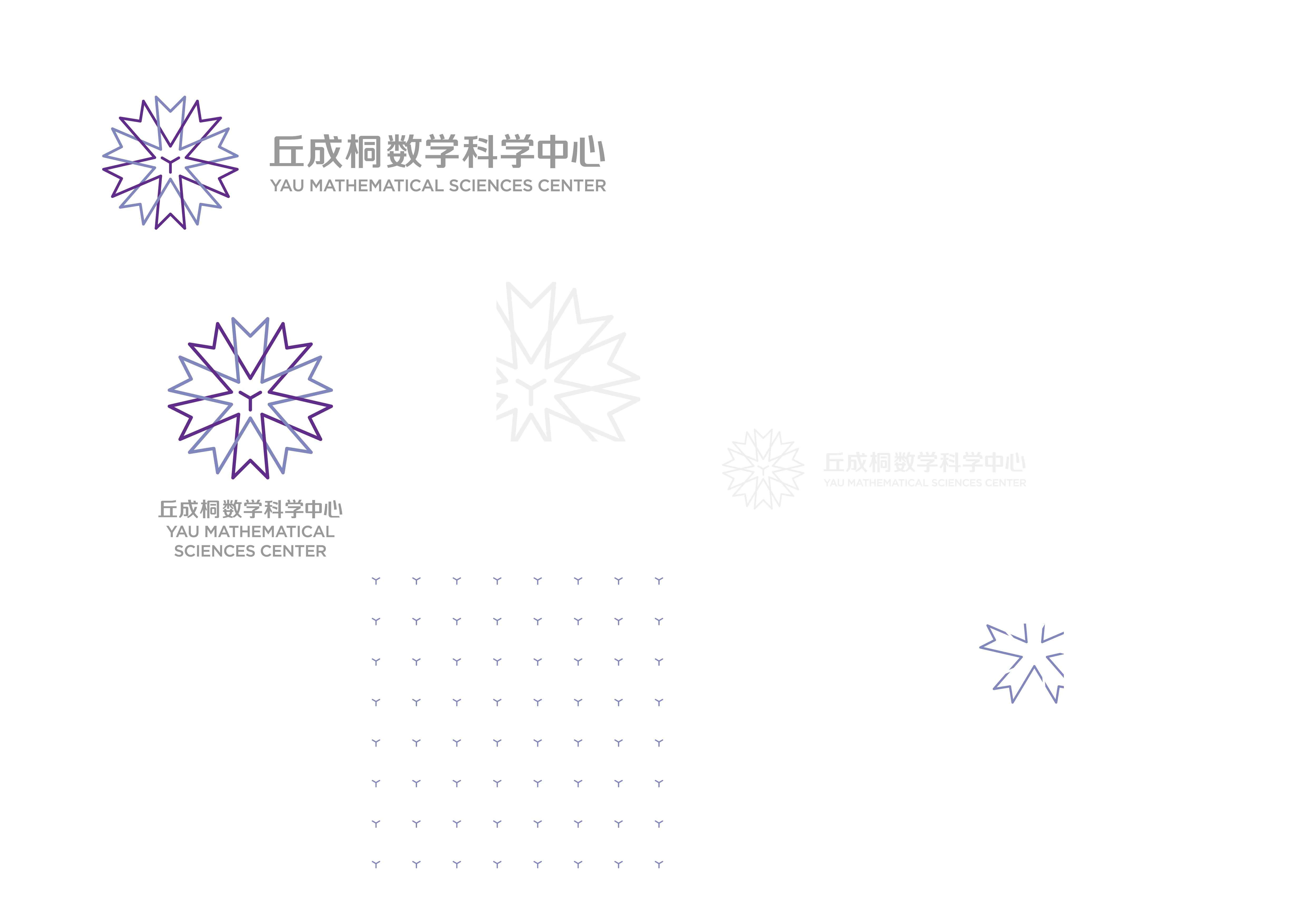 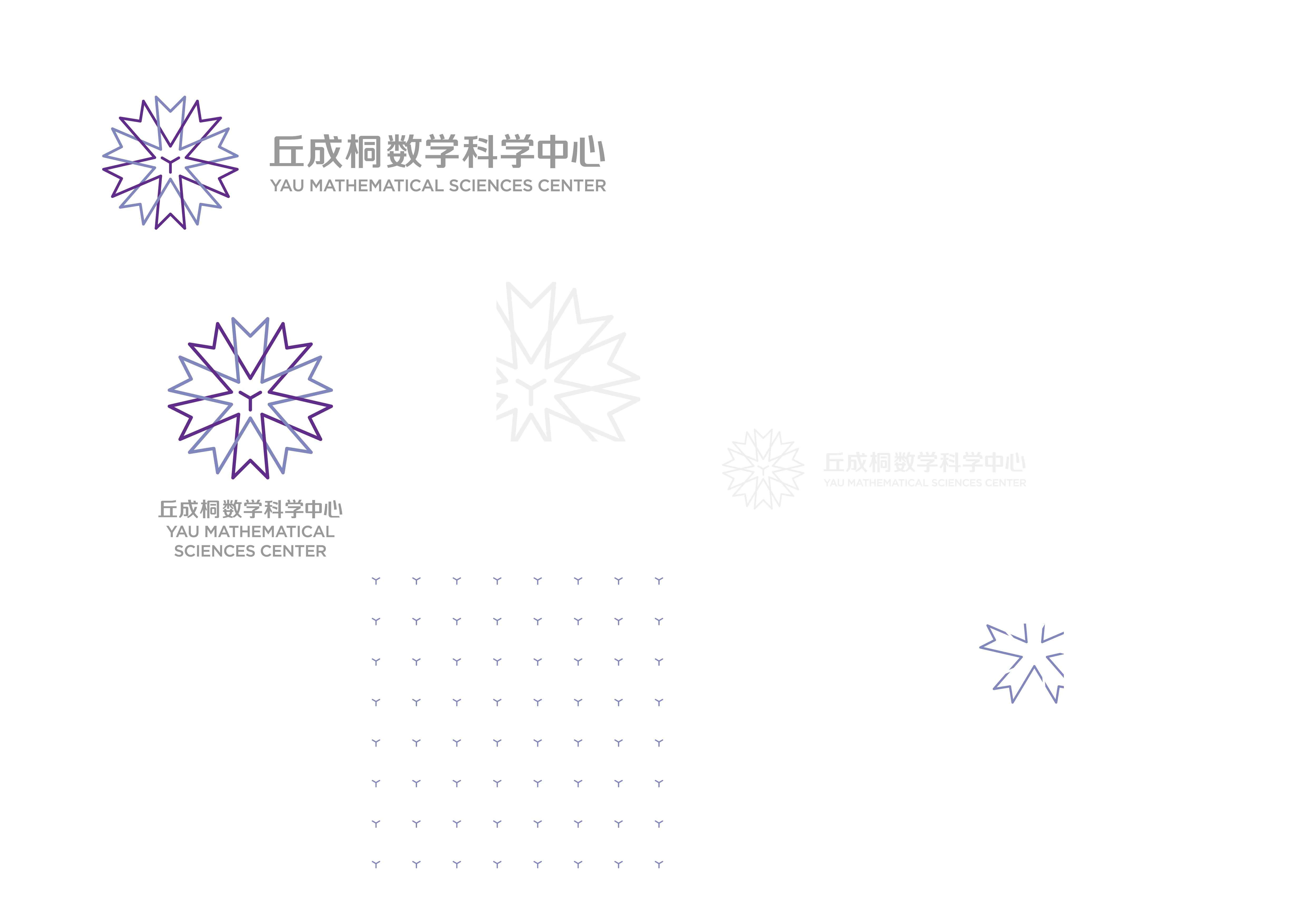 TEXT HERE
08
YAU MATHEMATICAL SCIENCES CENTER
Dream what you want to dream; go where you want to go; be what you want to be, because you have only one life and one chance to do all the things you want to do.We all have moments of desperation. But if we can face them head on, that’s when we find out just how strong we really are.
TEXT HERE
93%
TEXT HERE
70%
TEXT HERE
59%
TEXT HERE
56%
40%
TEXT HERE
0%
20%
40%
60%
80%
100%
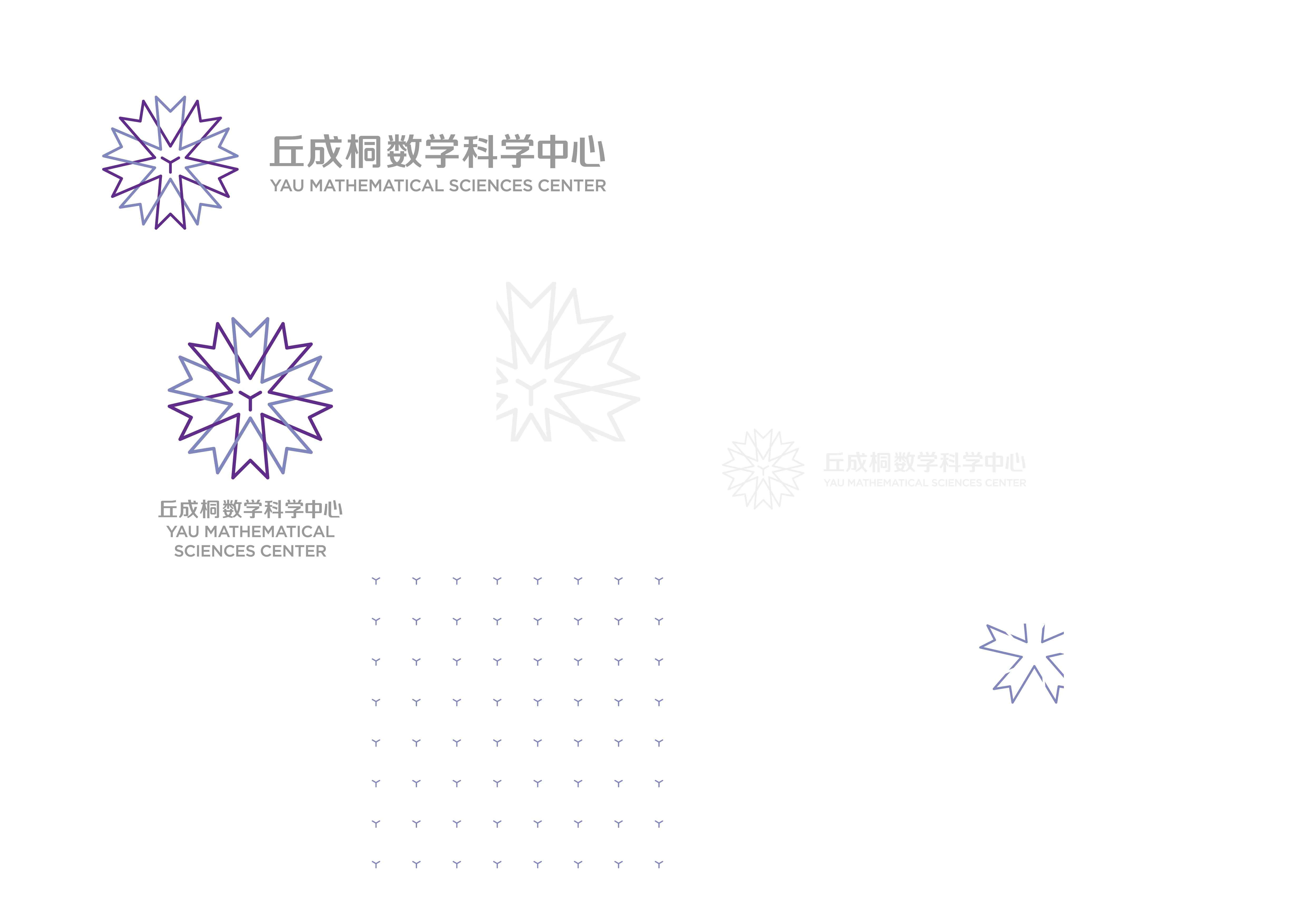 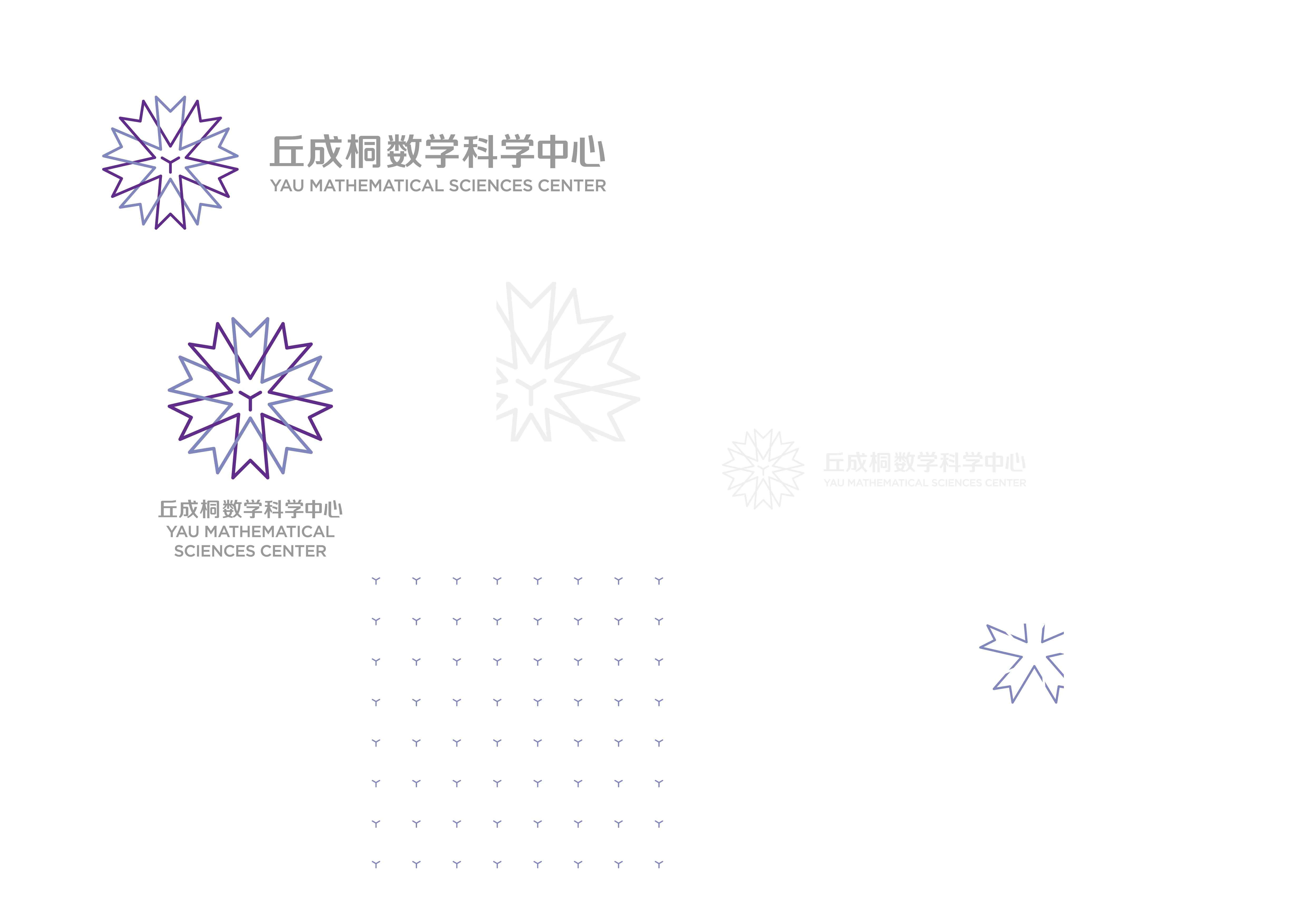 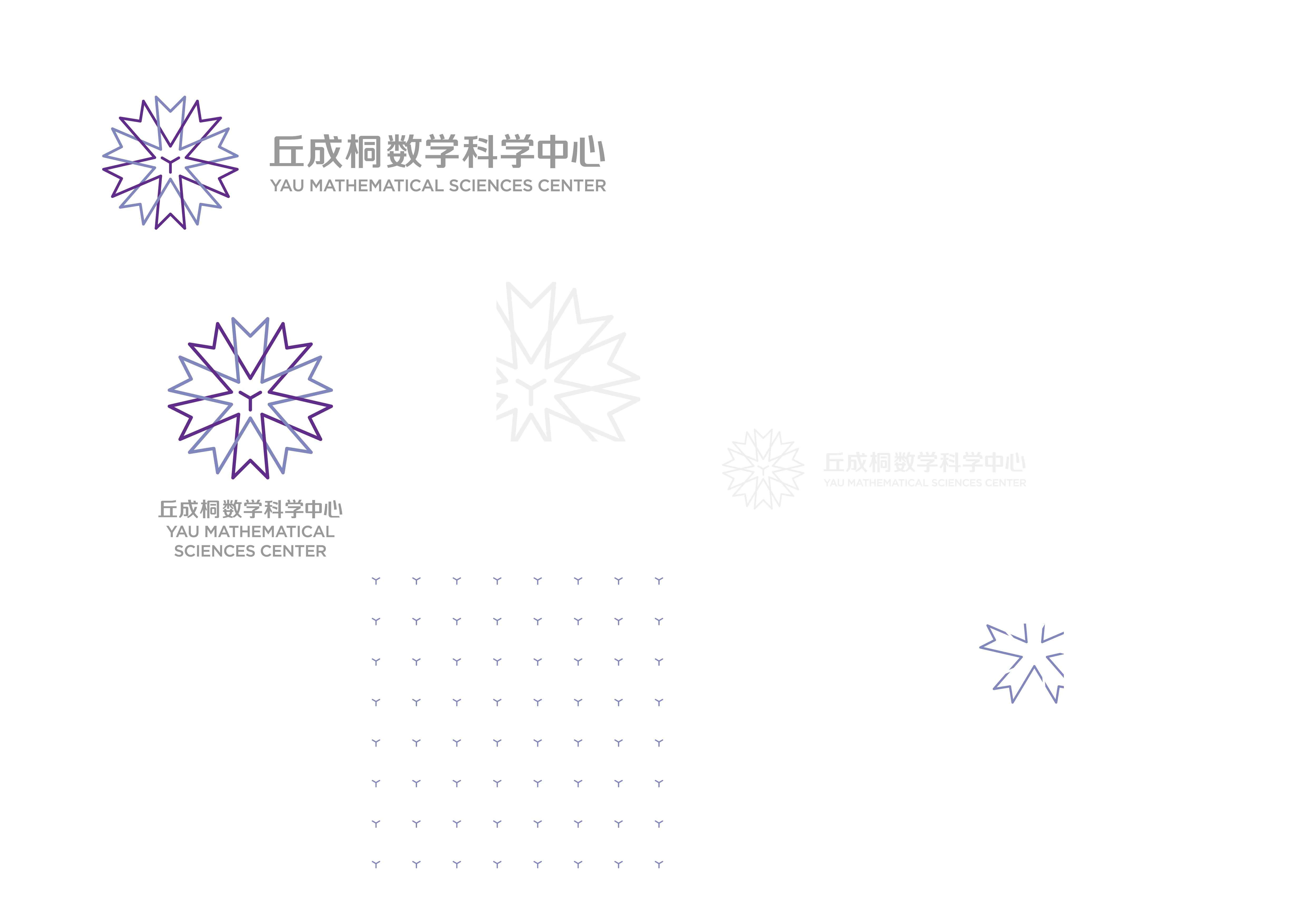 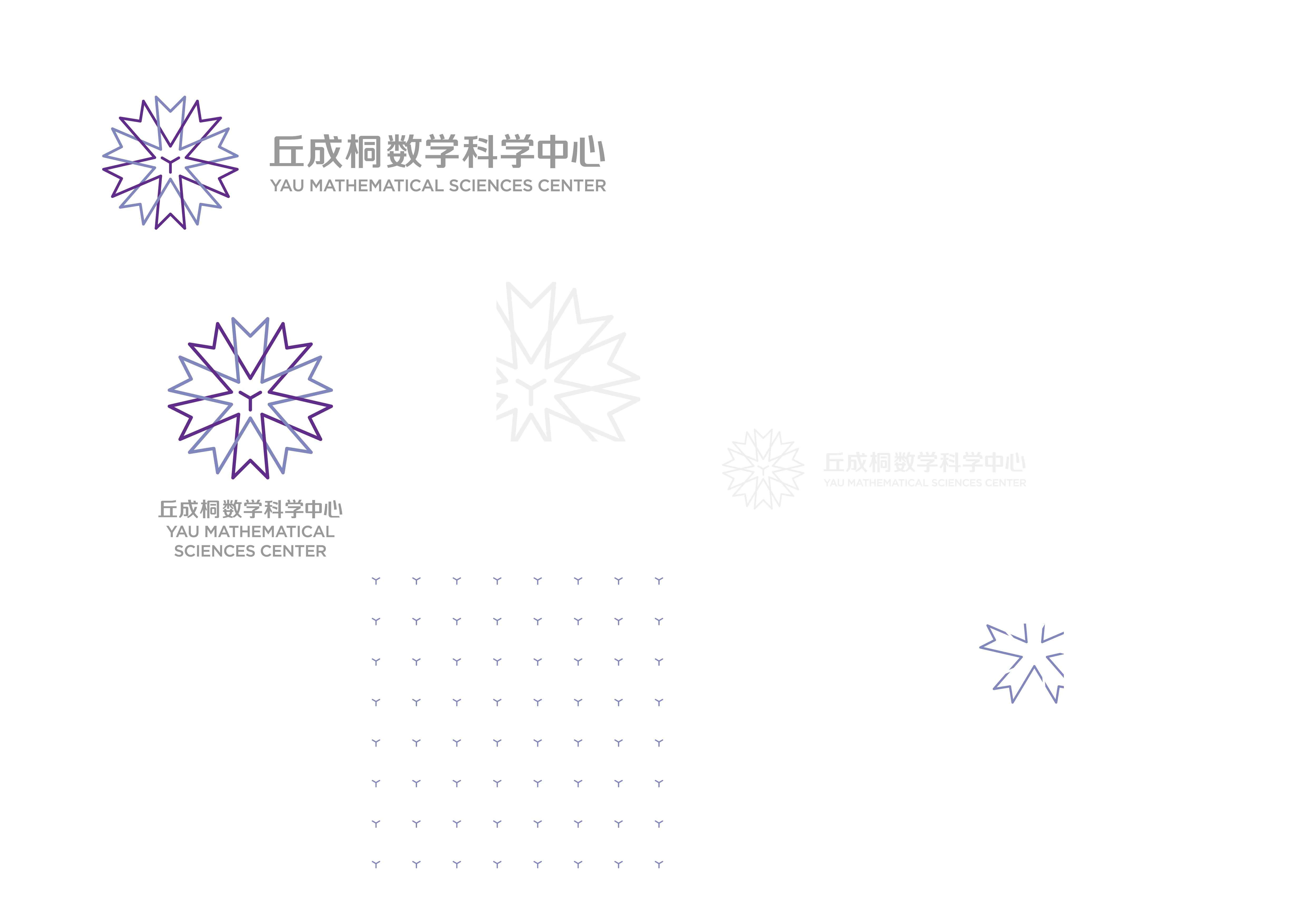 TEXT HERE
YAU MATHEMATICAL SCIENCES CENTER
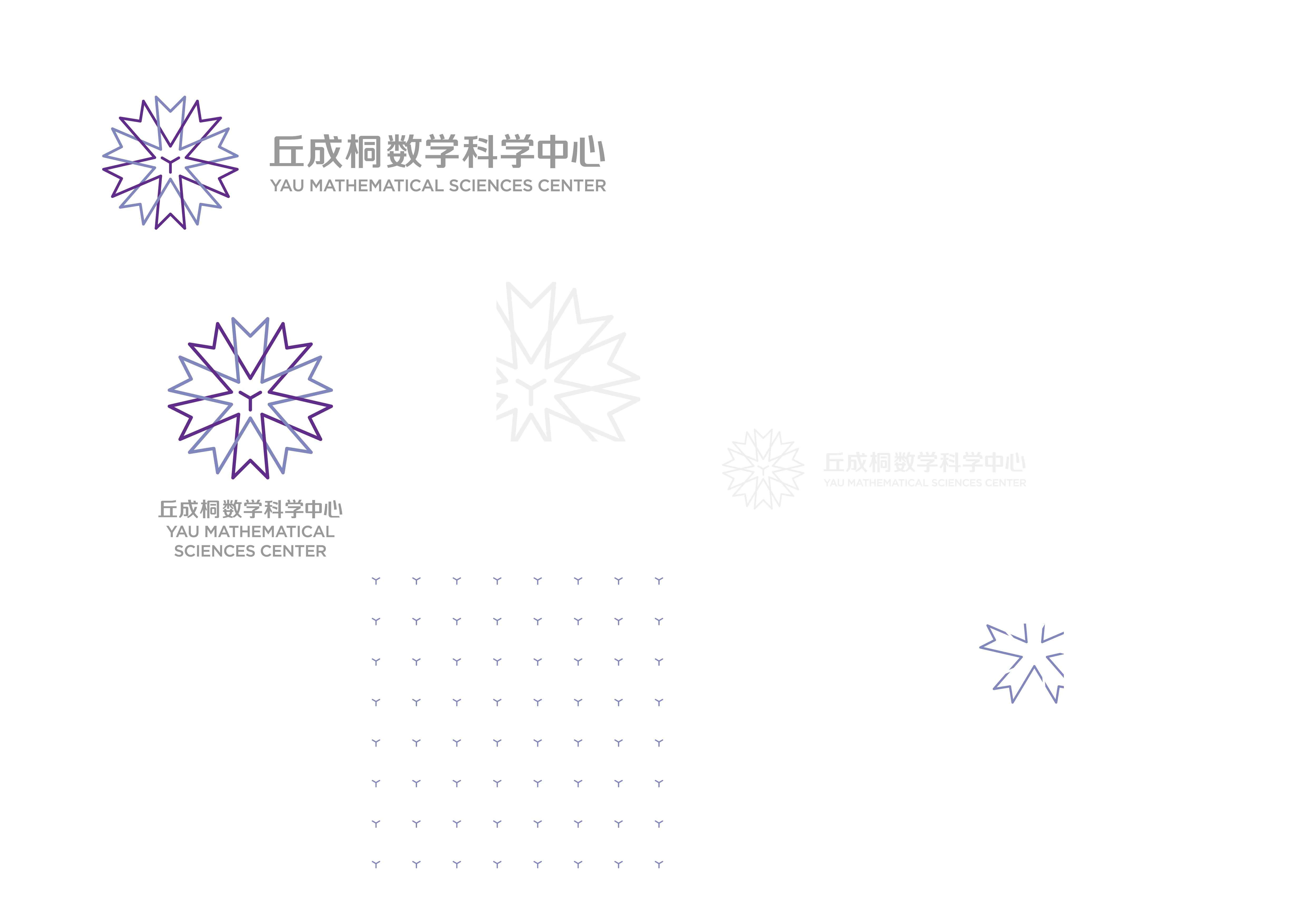 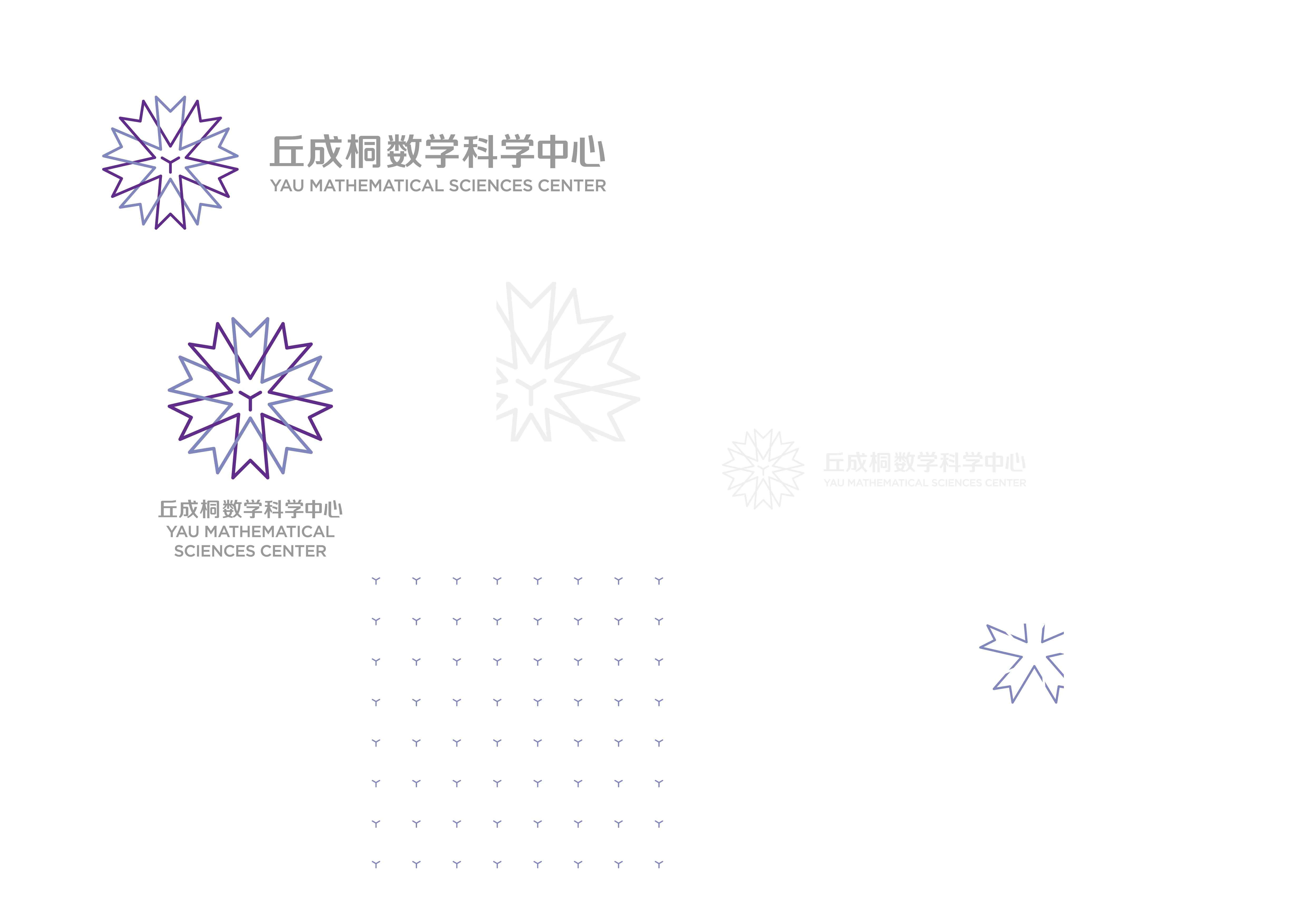 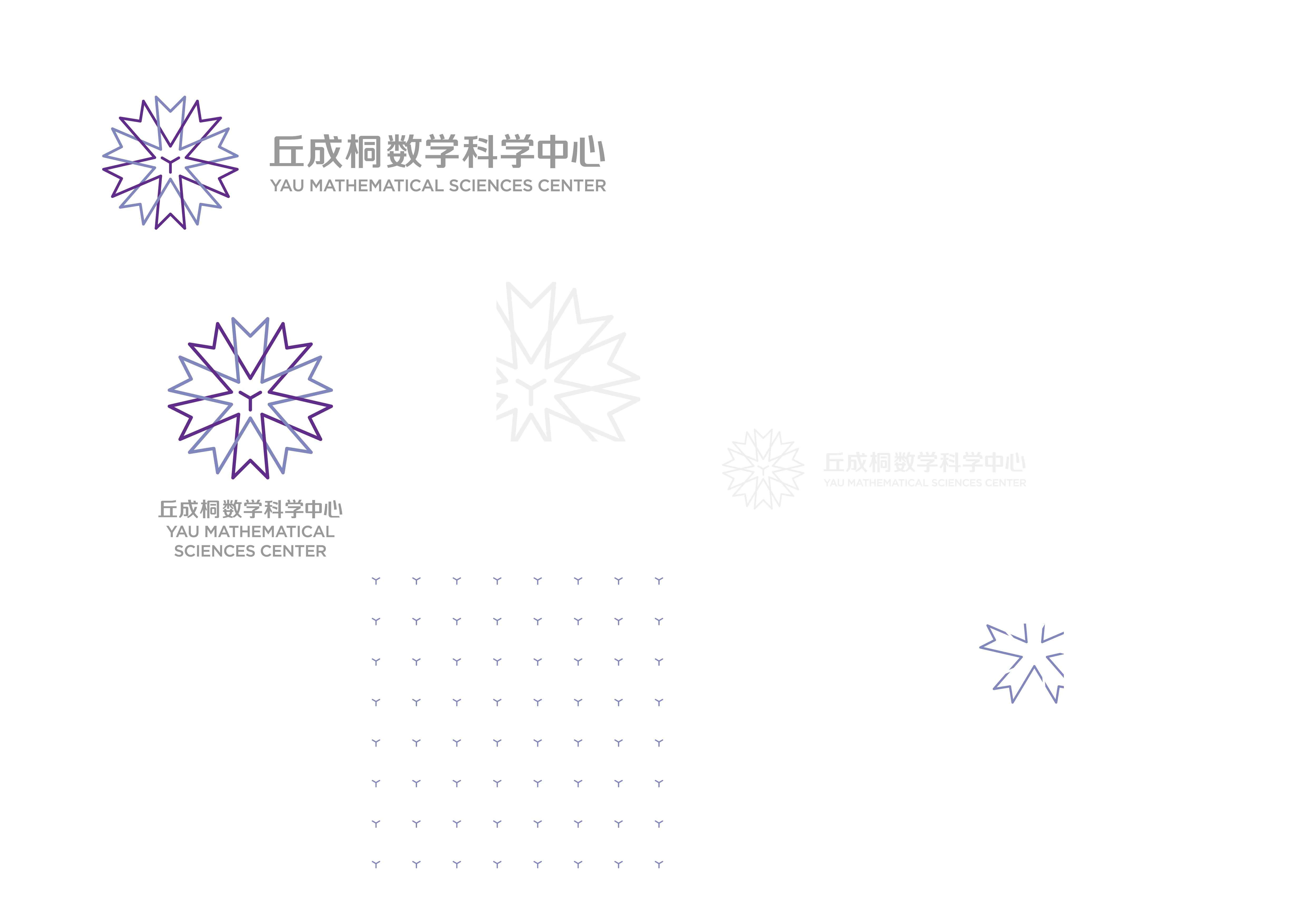 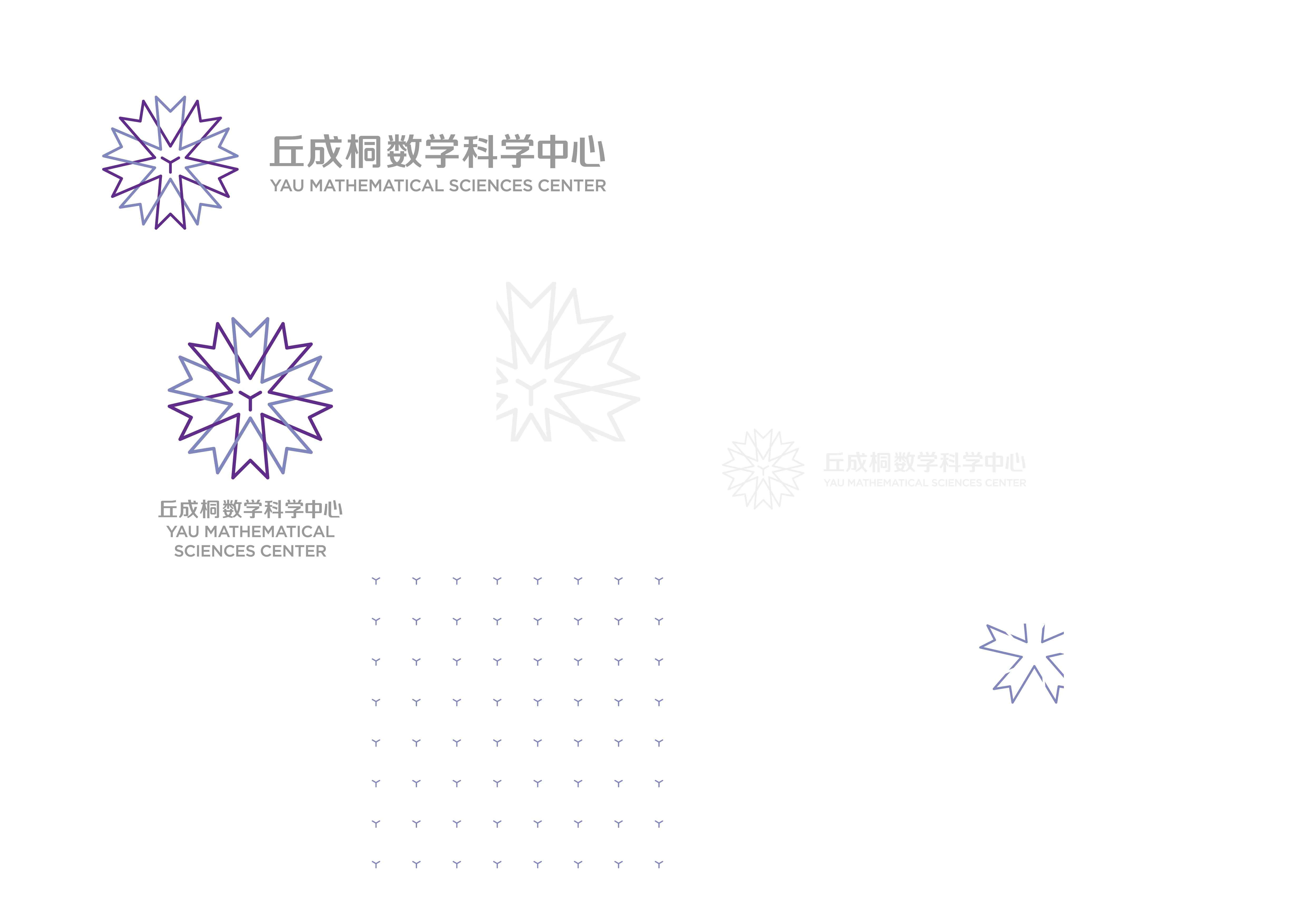 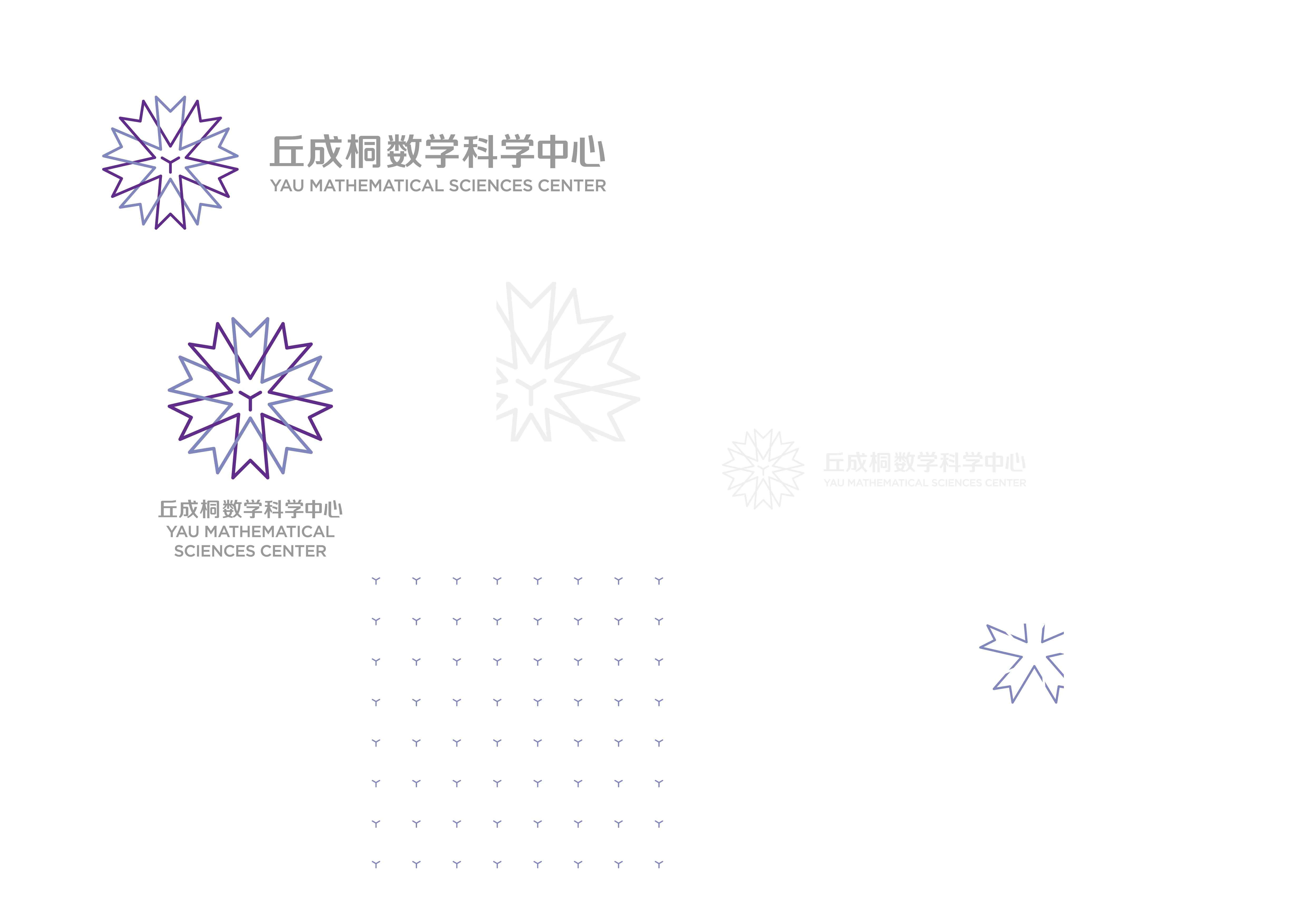 TEXT HERE
09
YAU MATHEMATICAL SCIENCES CENTER
Dream what you want to dream; go where you want to go; be what you want to be, because you have only one life and one chance to do all the things you want to do.
70%
30%
Dream what you want to dream; go where you want to go; be what you want to be, because you have only one life and one chance to do all the things you want to do.
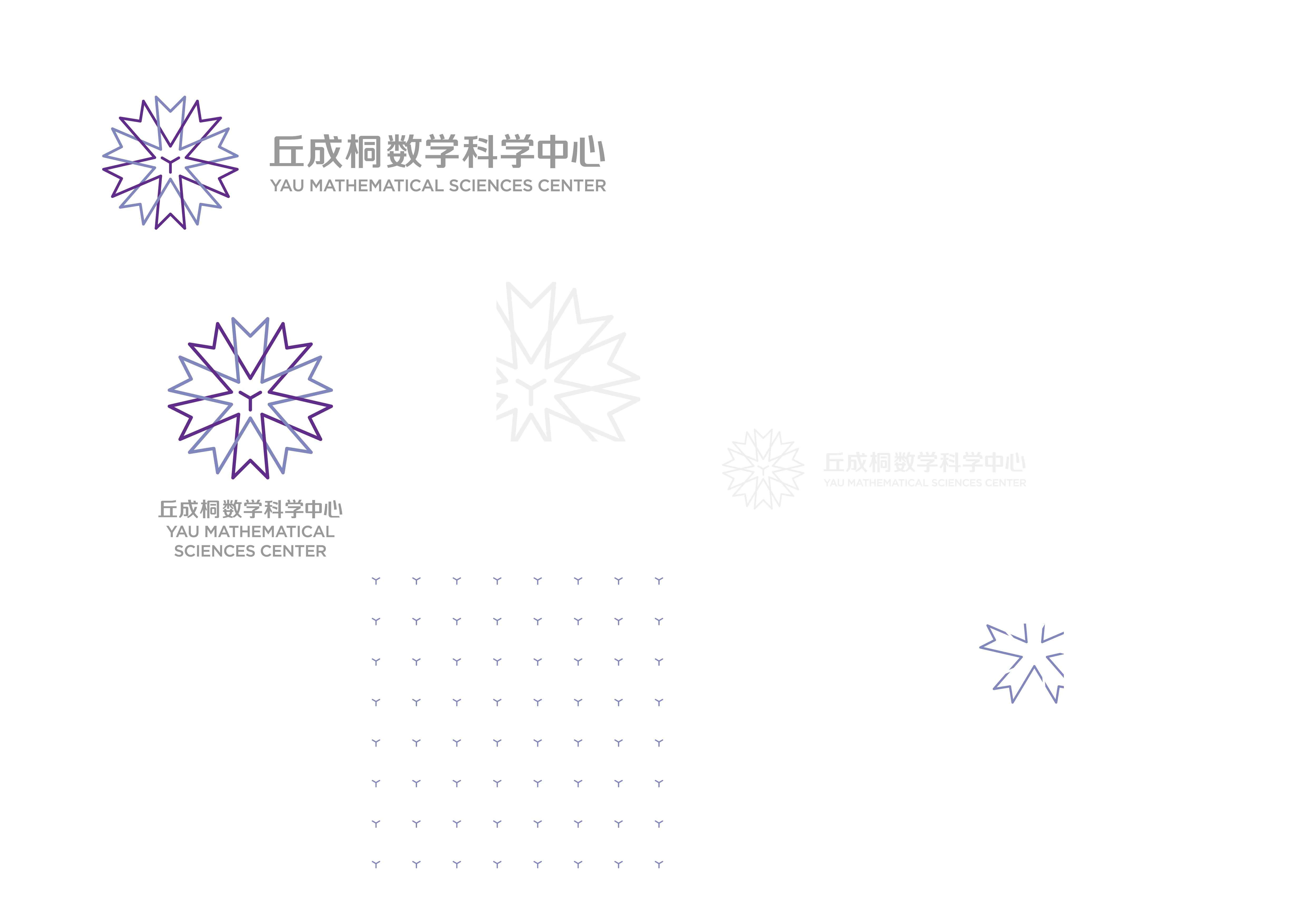 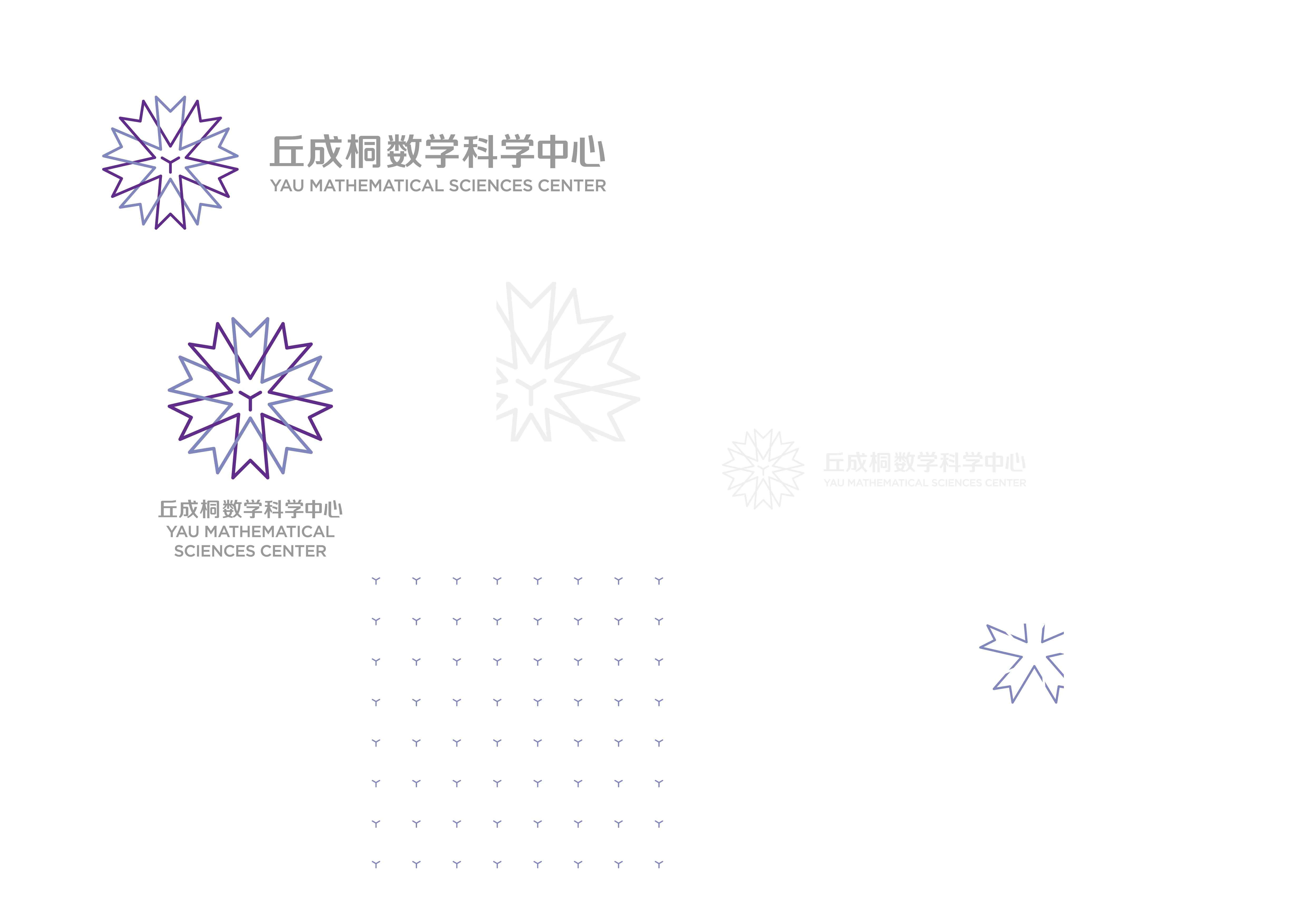 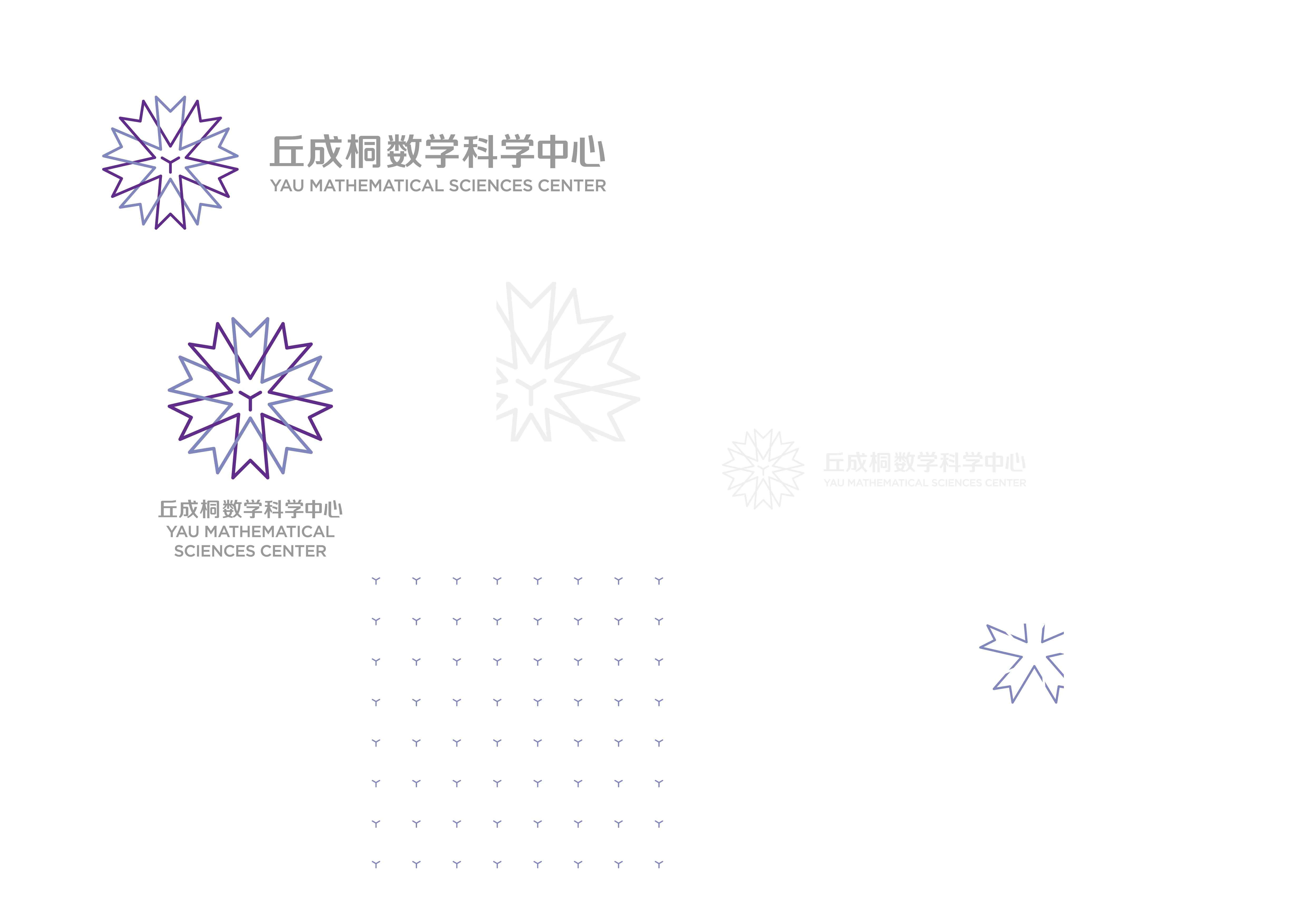 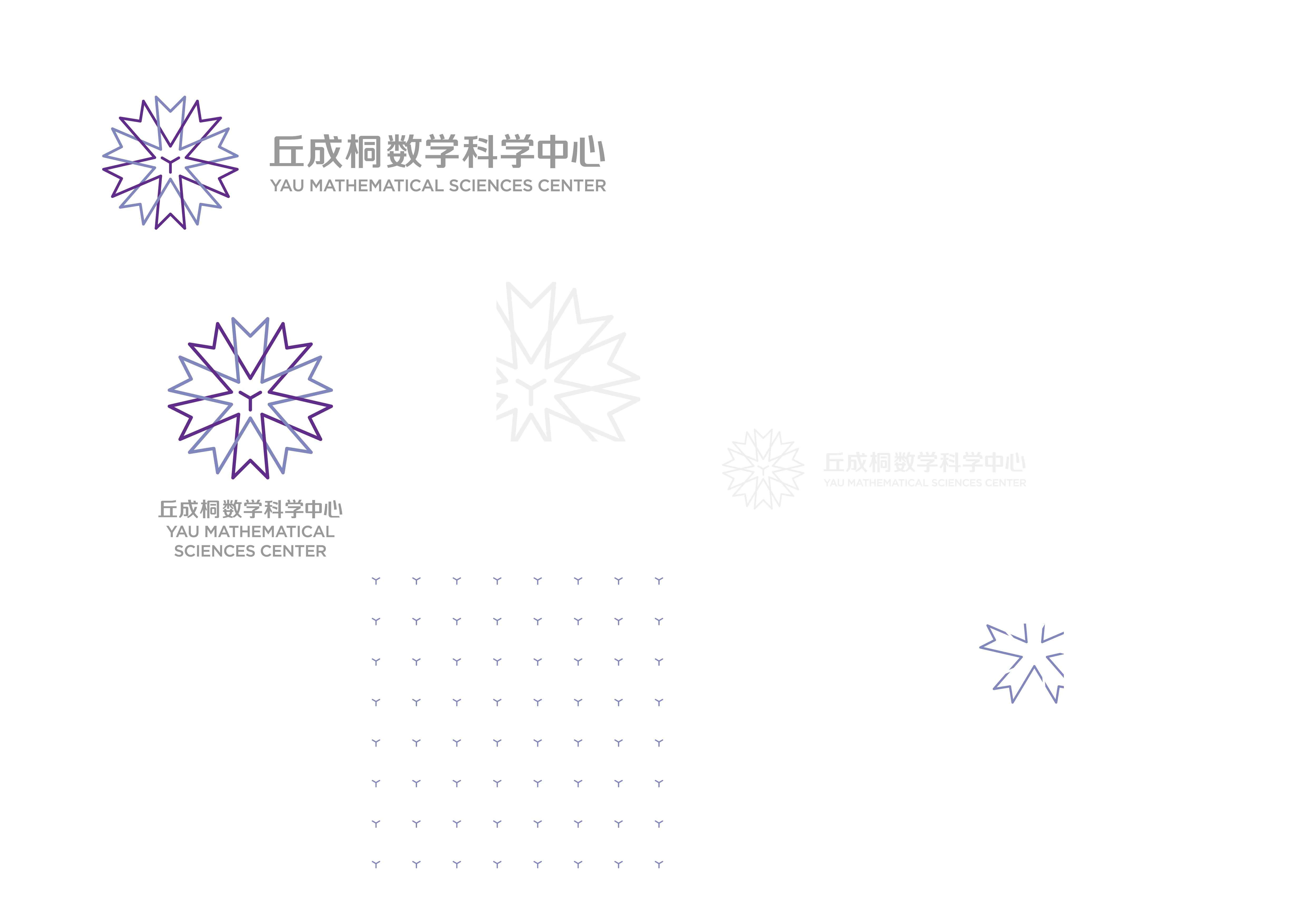 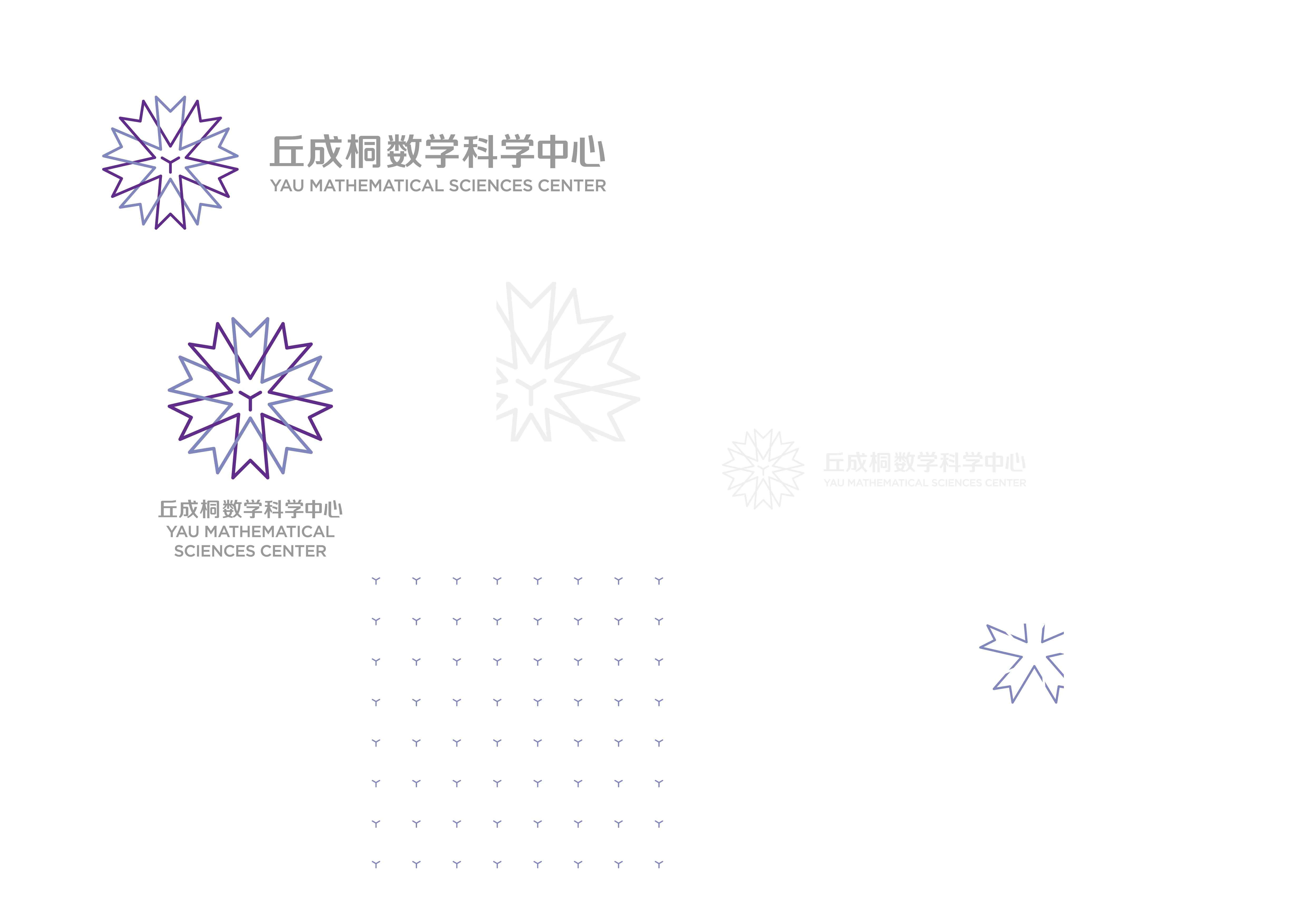 TEXT HERE
10
YAU MATHEMATICAL SCIENCES CENTER
TEXT HERE
TEXT HERE
TEXT HERE
Dream what you want to dream; go where you want to go; be what you want to be, because you have only one life and one chance to do all the things you want to do.
Dream what you want to dream; go where you want to go; be what you want to be, because you have only one life and one chance to do all the things you want to do.
Dream what you want to dream; go where you want to go; be what you want to be, because you have only one life and one chance to do all the things you want to do.
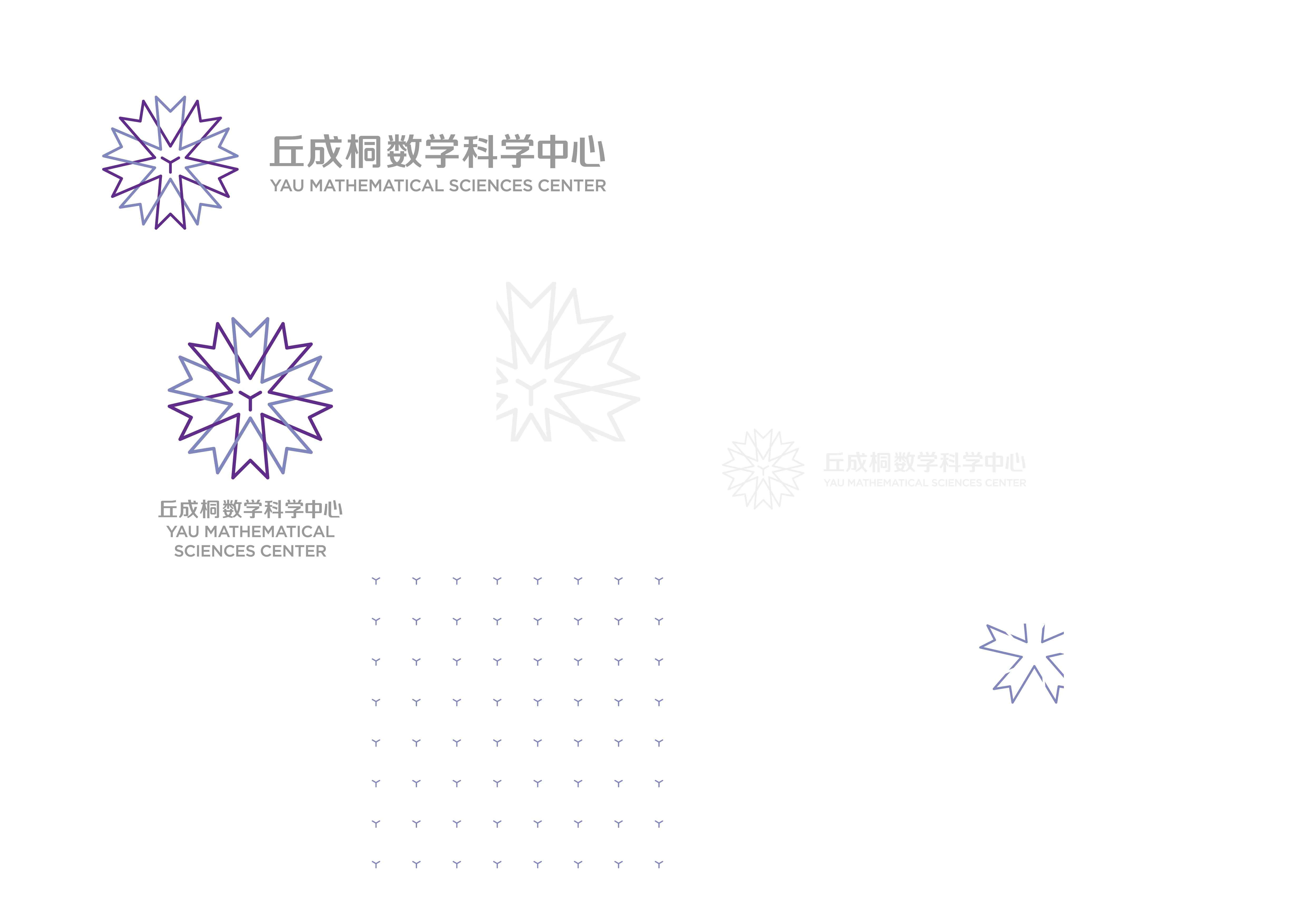 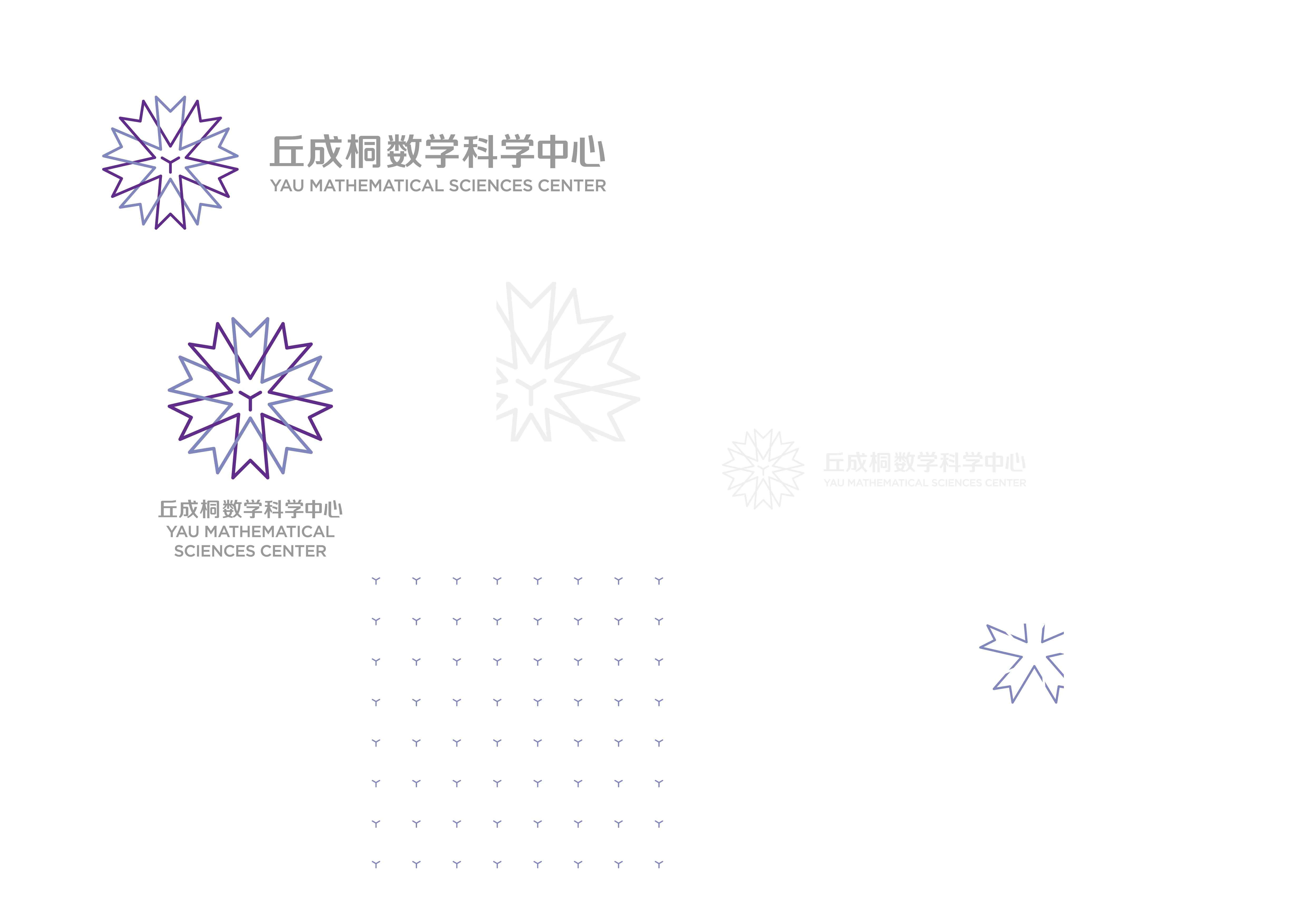 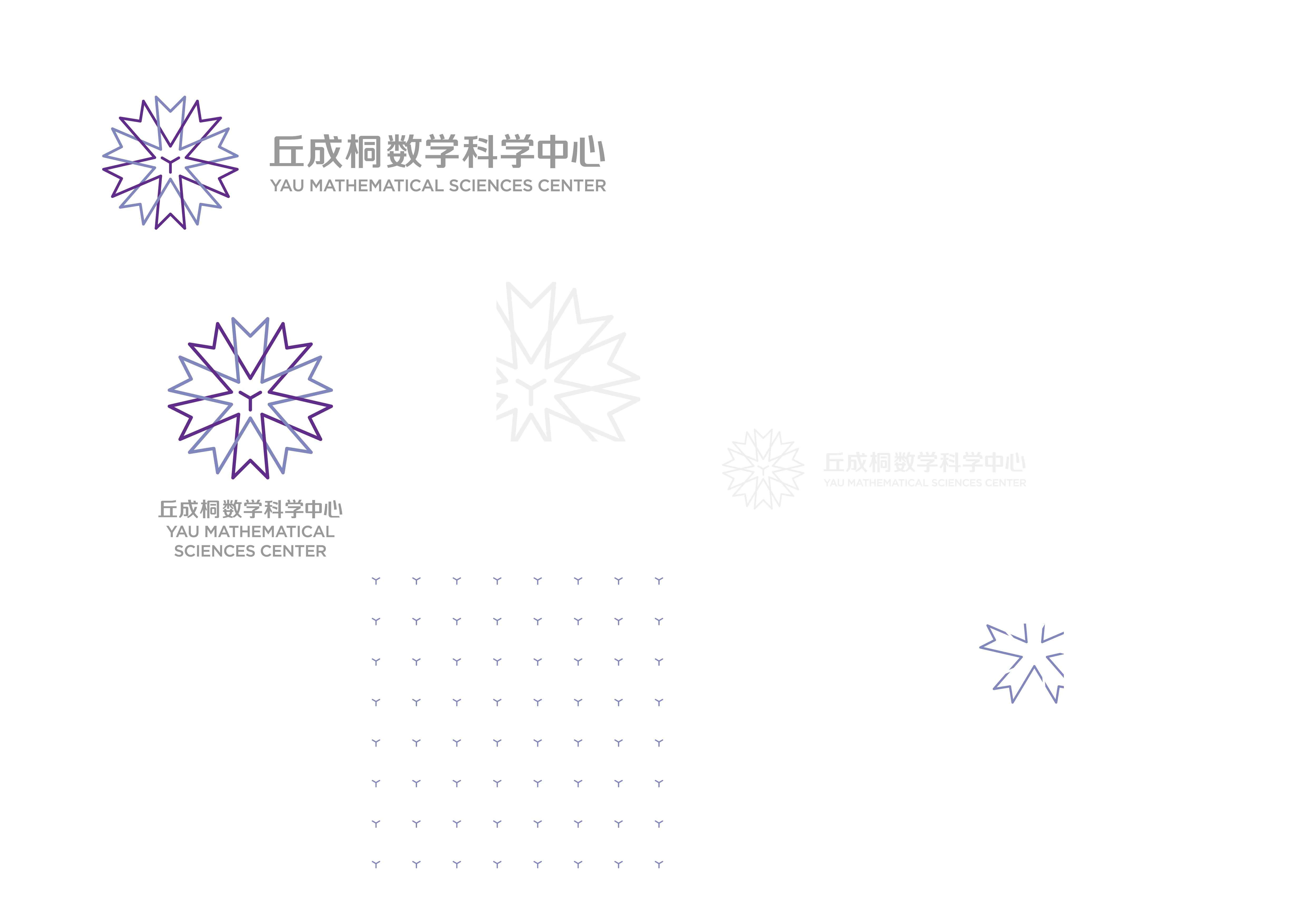 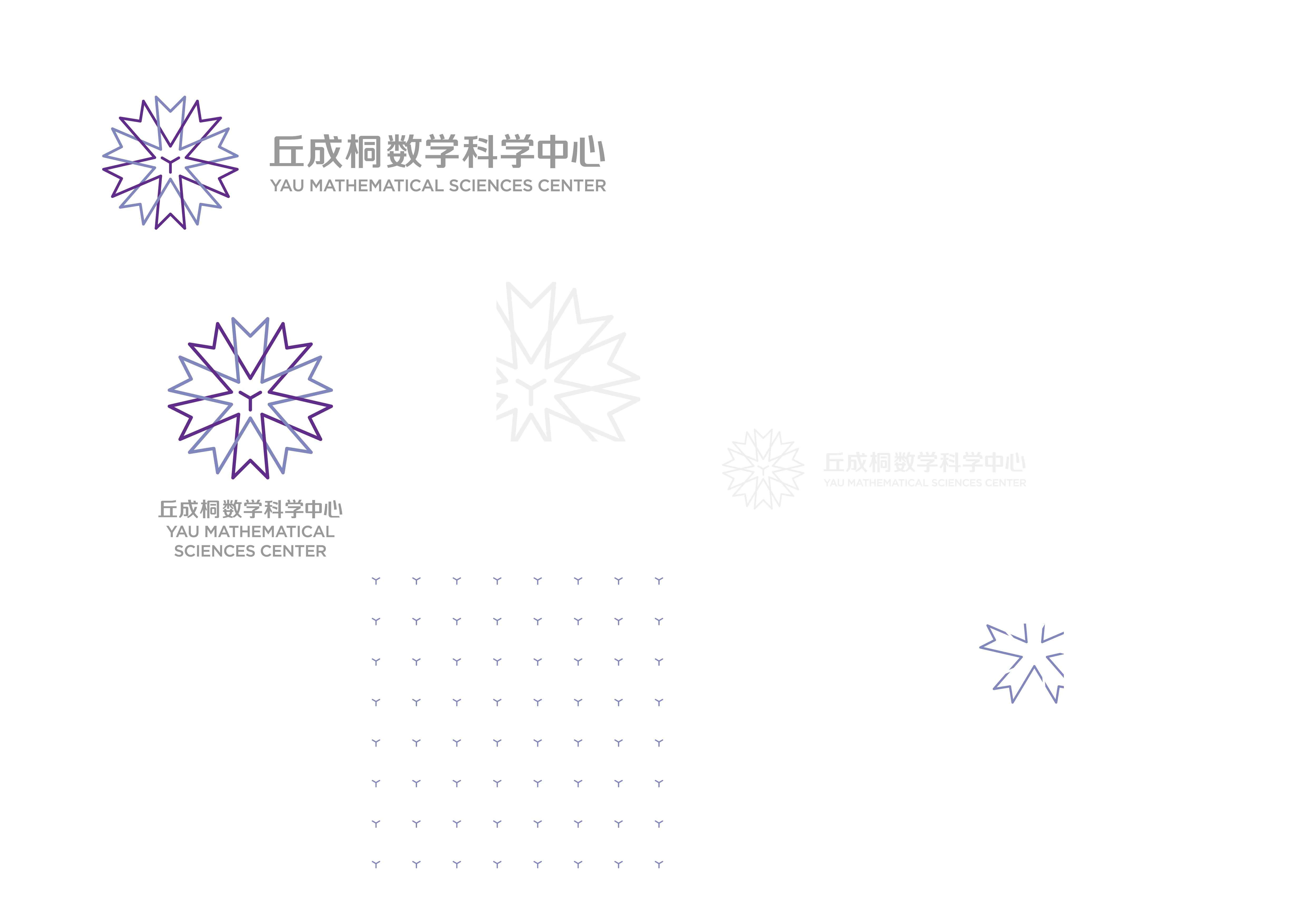 TEXT HERE
YAU MATHEMATICAL SCIENCES CENTER
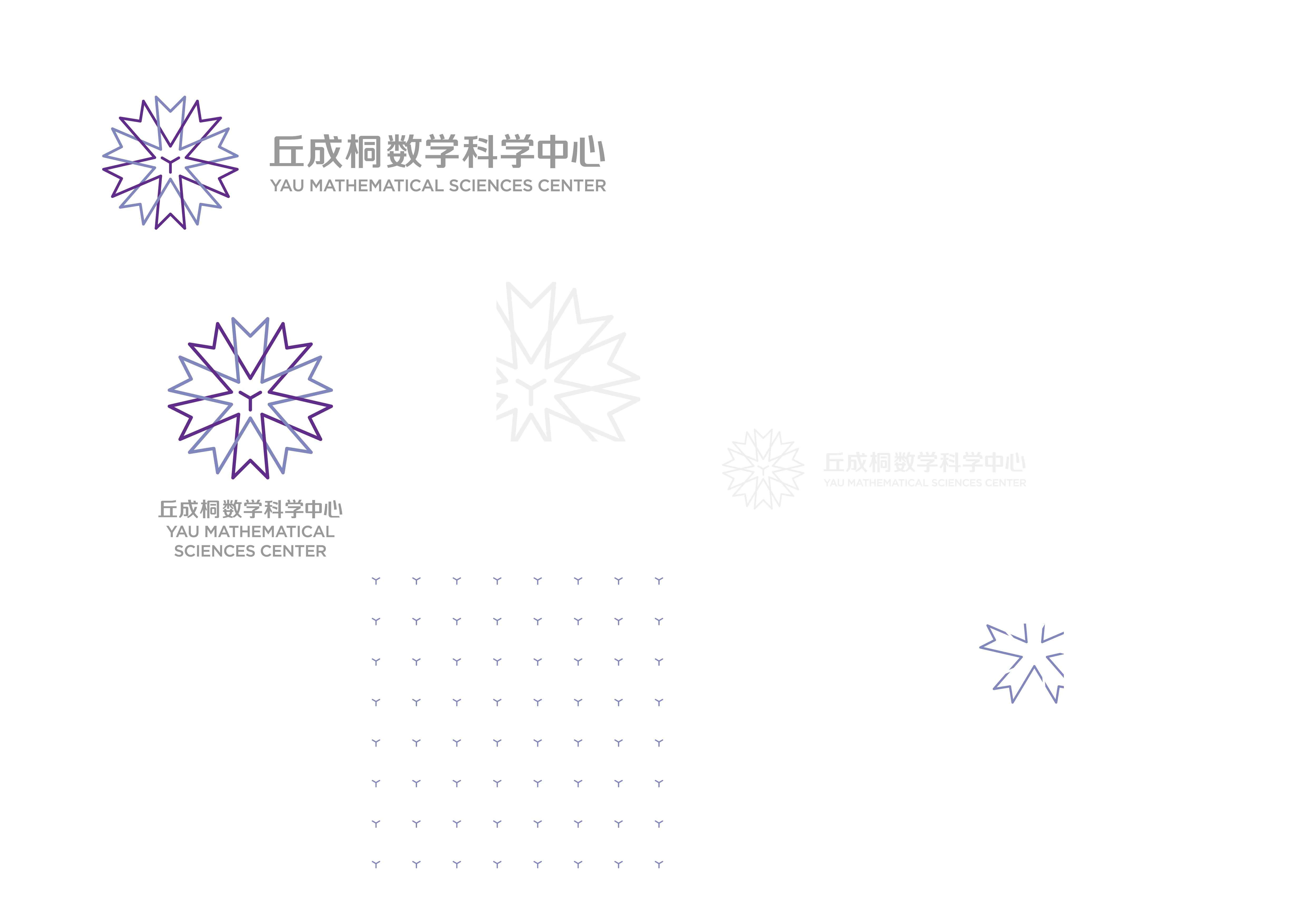 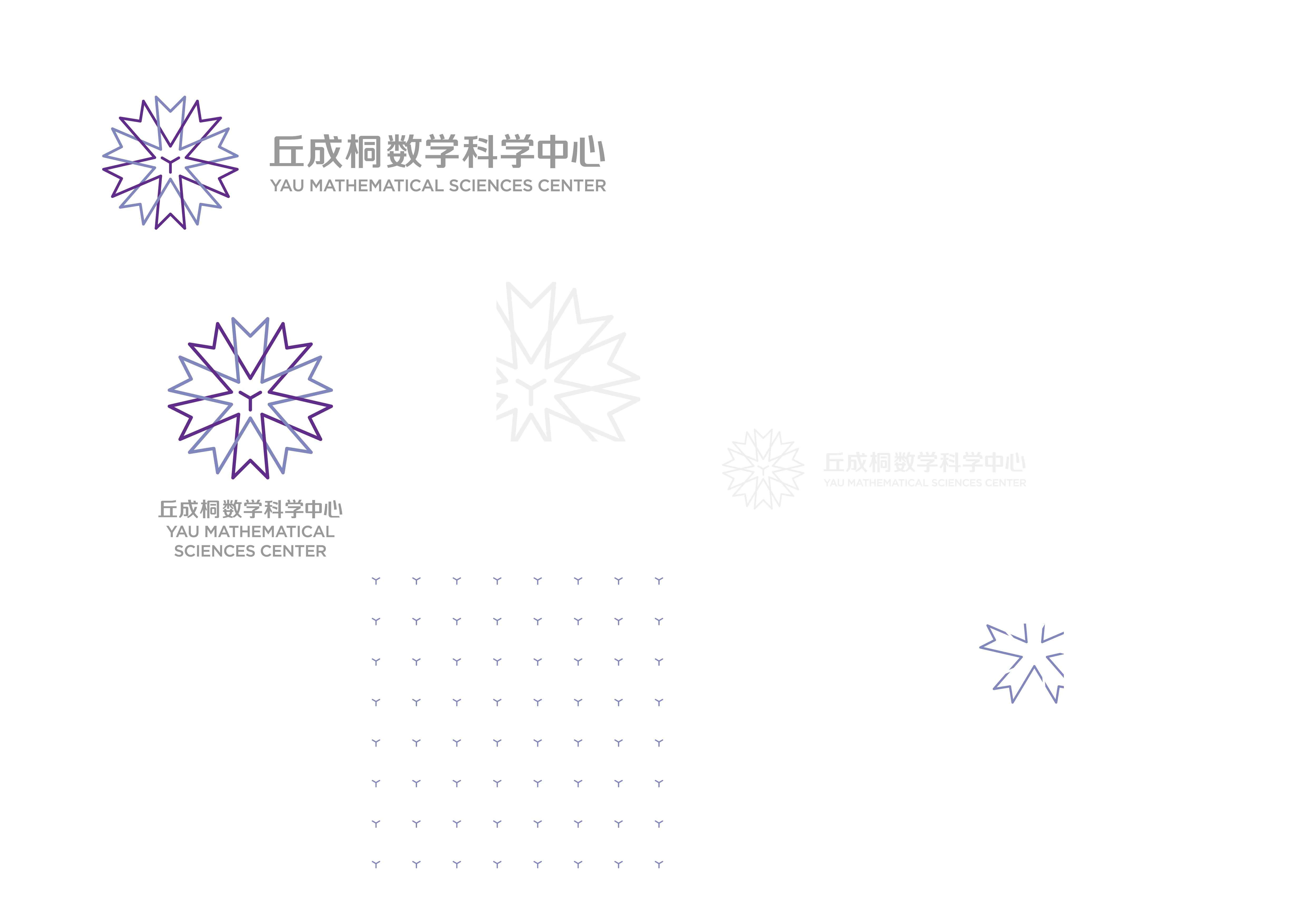 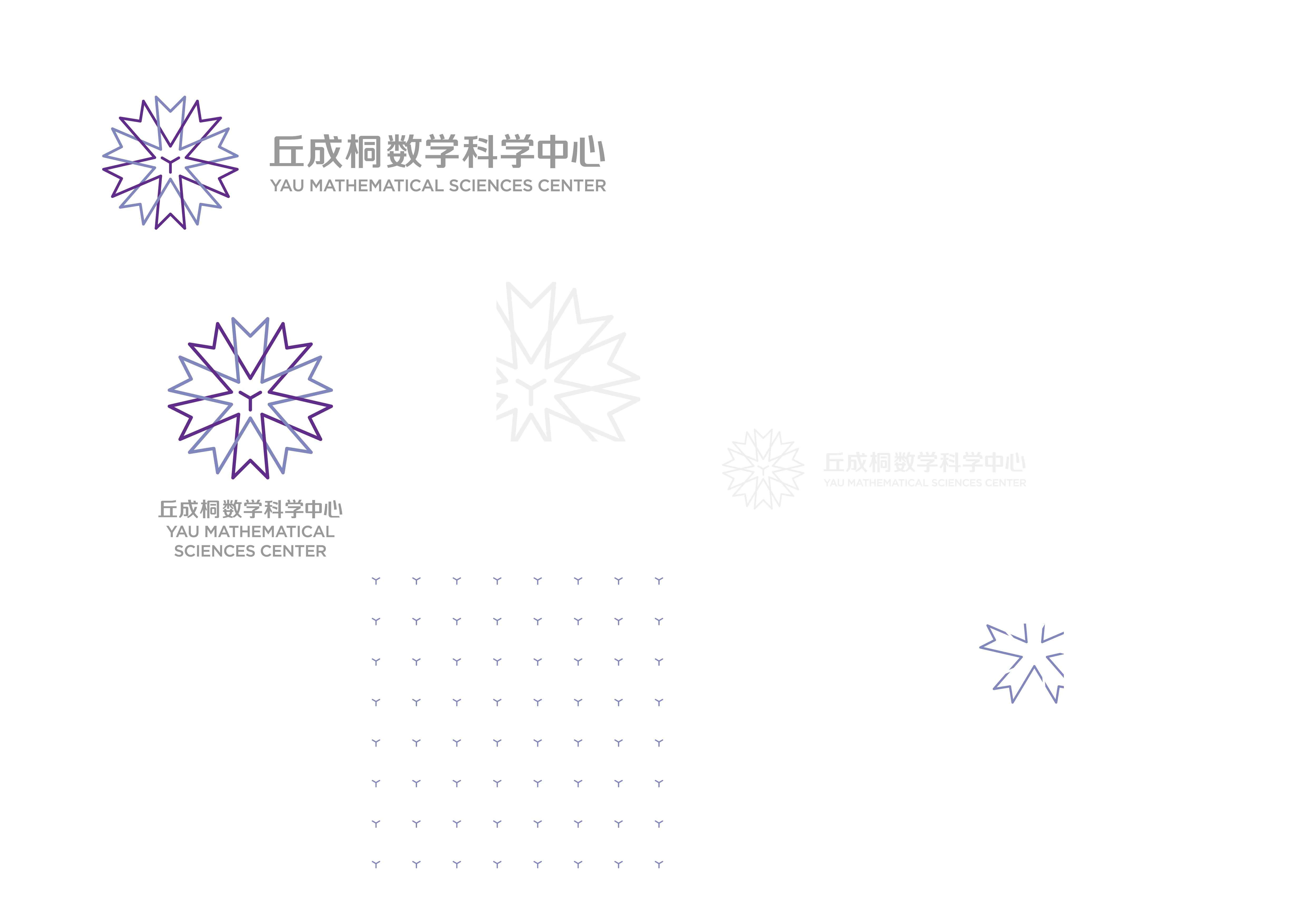 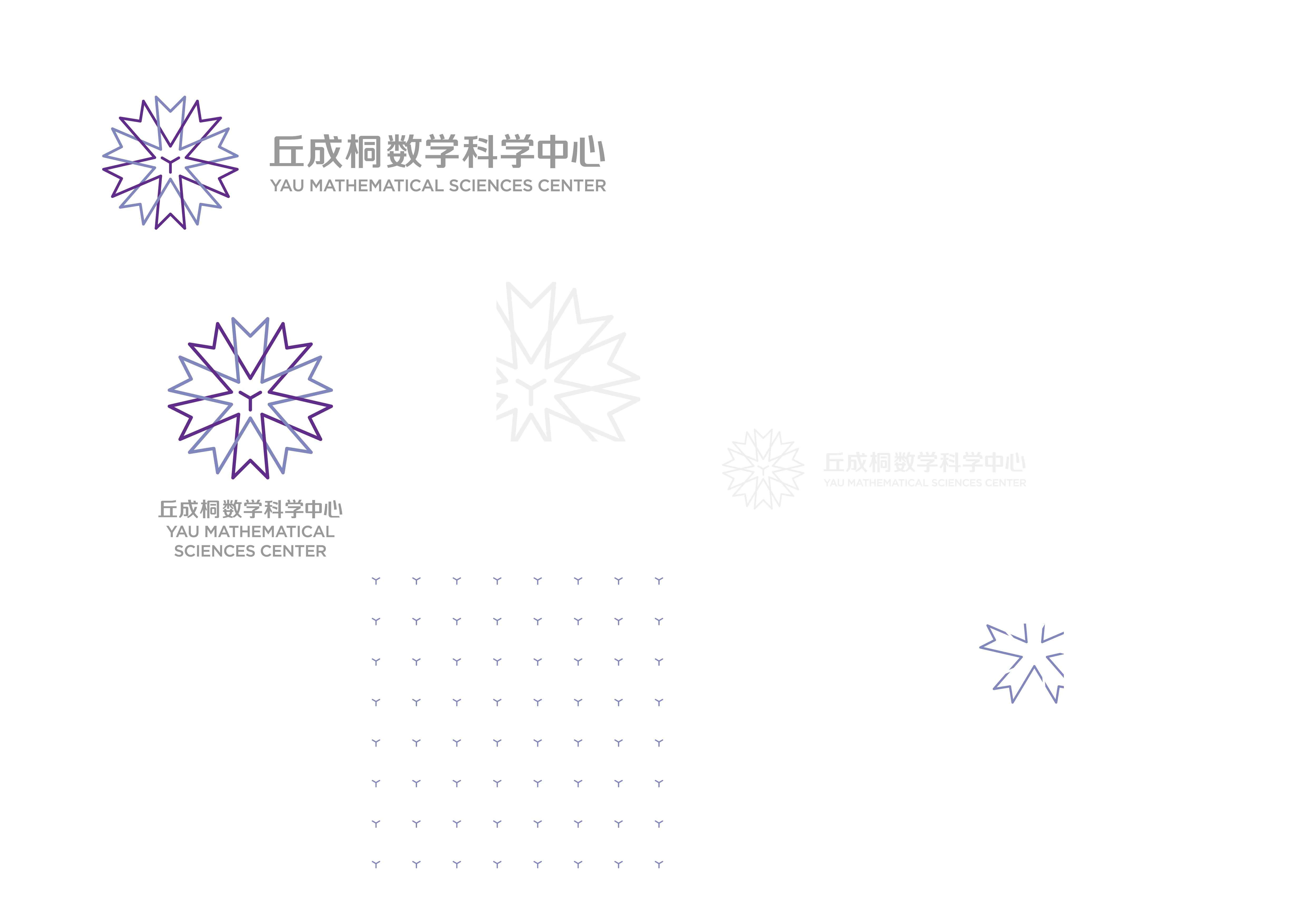 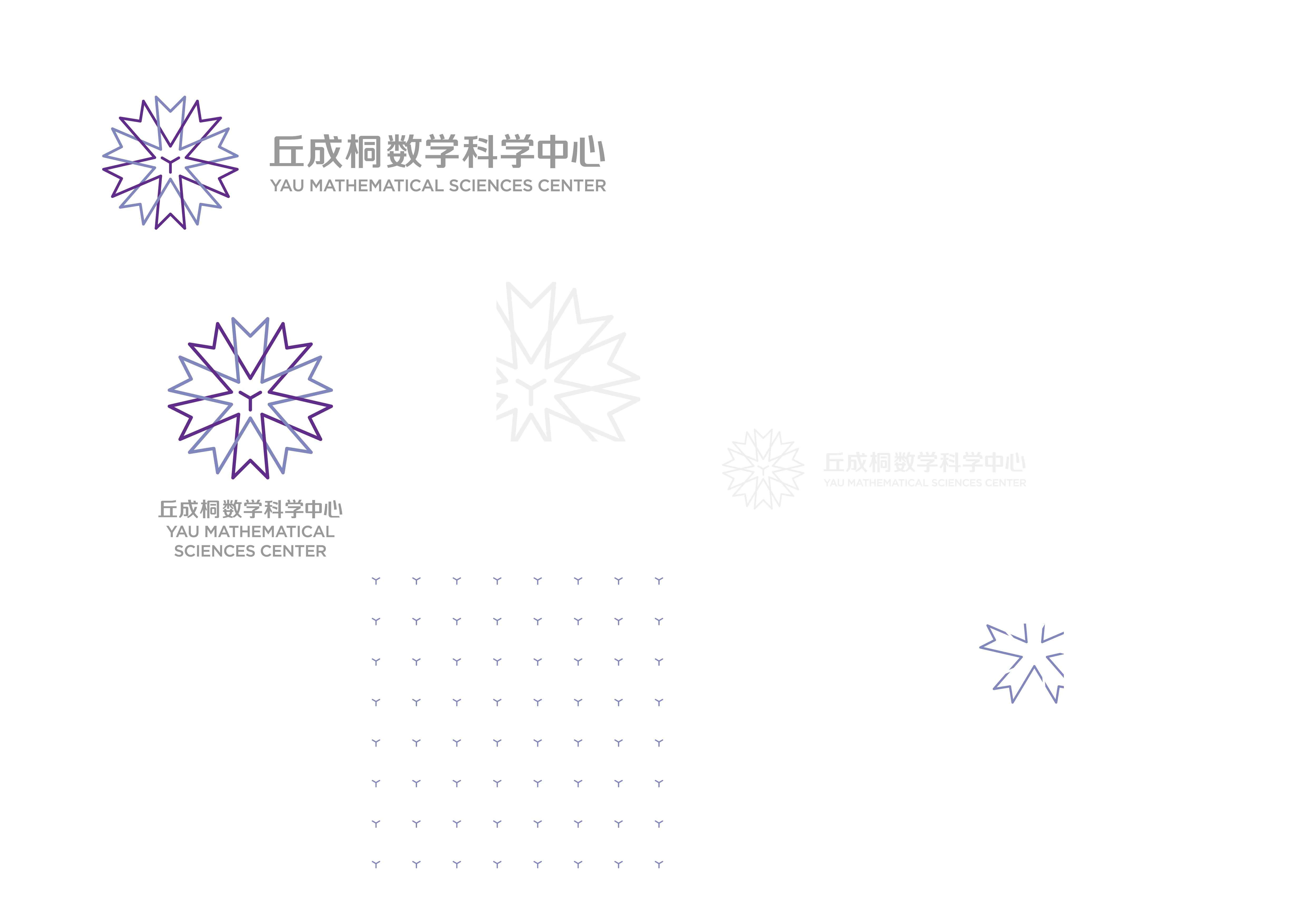 TEXT HERE
TEXT HERE
11
YAU MATHEMATICAL SCIENCES CENTER
Dream what you want to dream; go where you want to go; be what you want to be, because you have only one life and one chance to do all the things you want to do.We all have moments of desperation. But if we can face them head on, that’s when we find out just how strong we really are.
Dream what you want to dream; go where you want to go
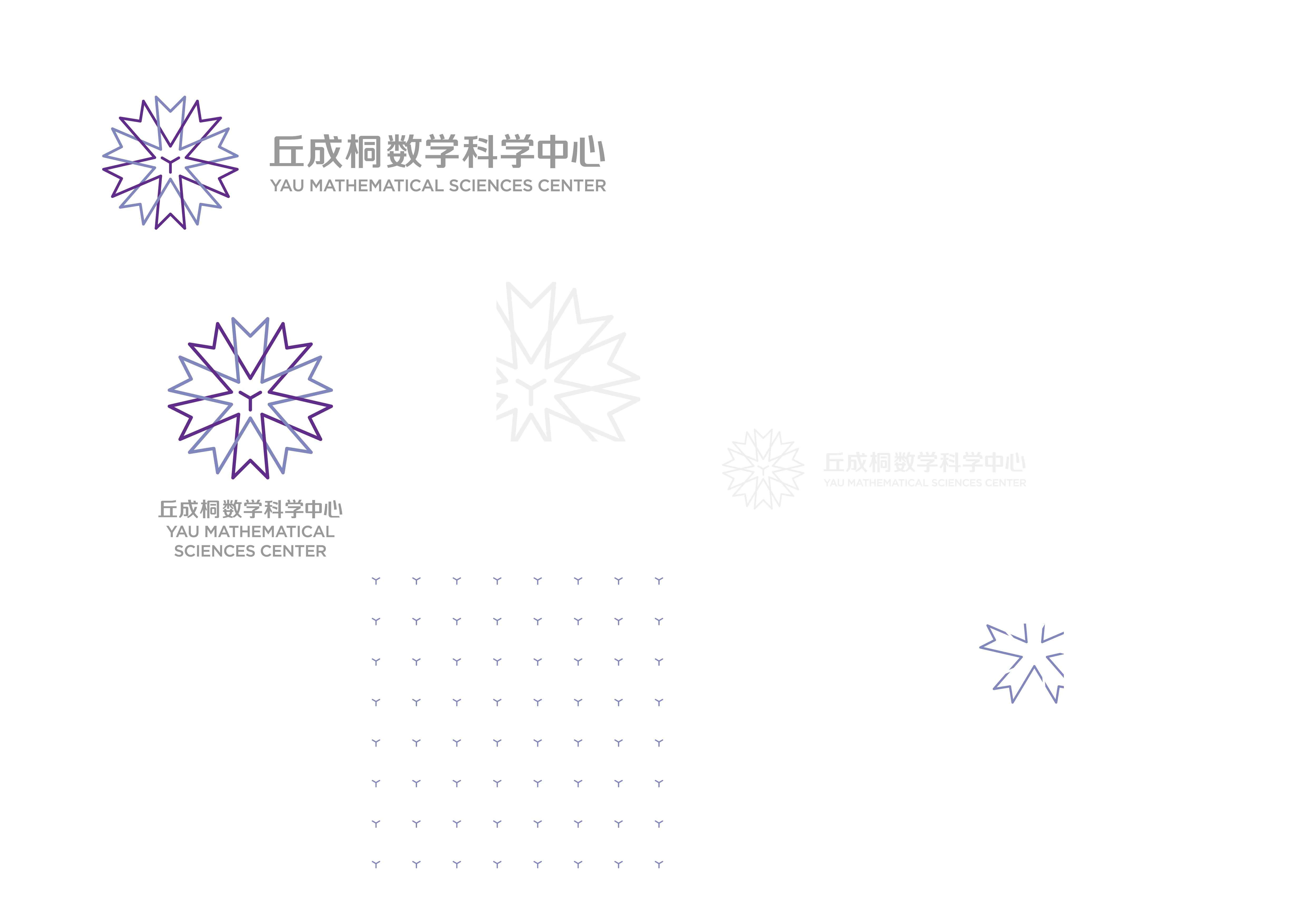 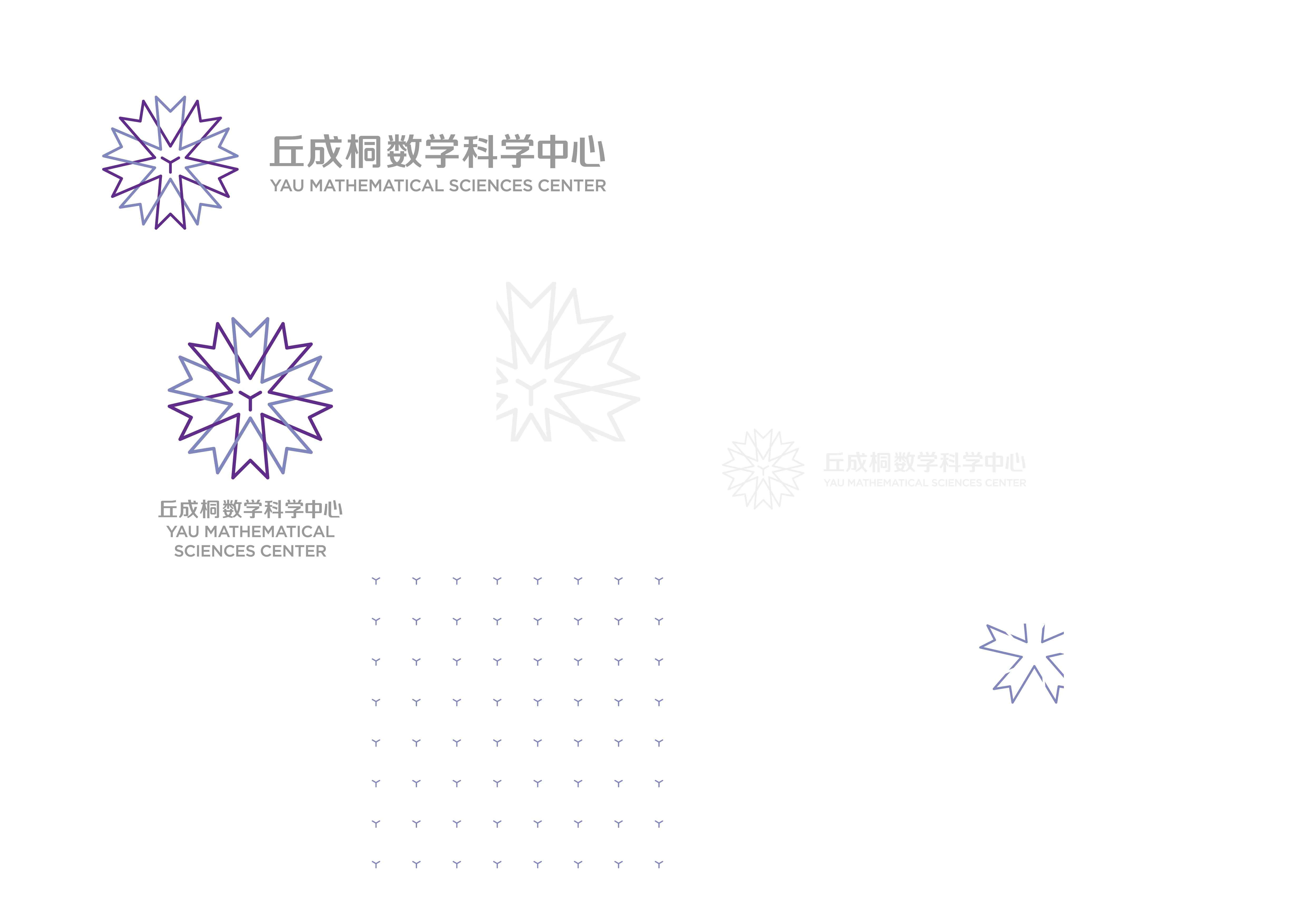 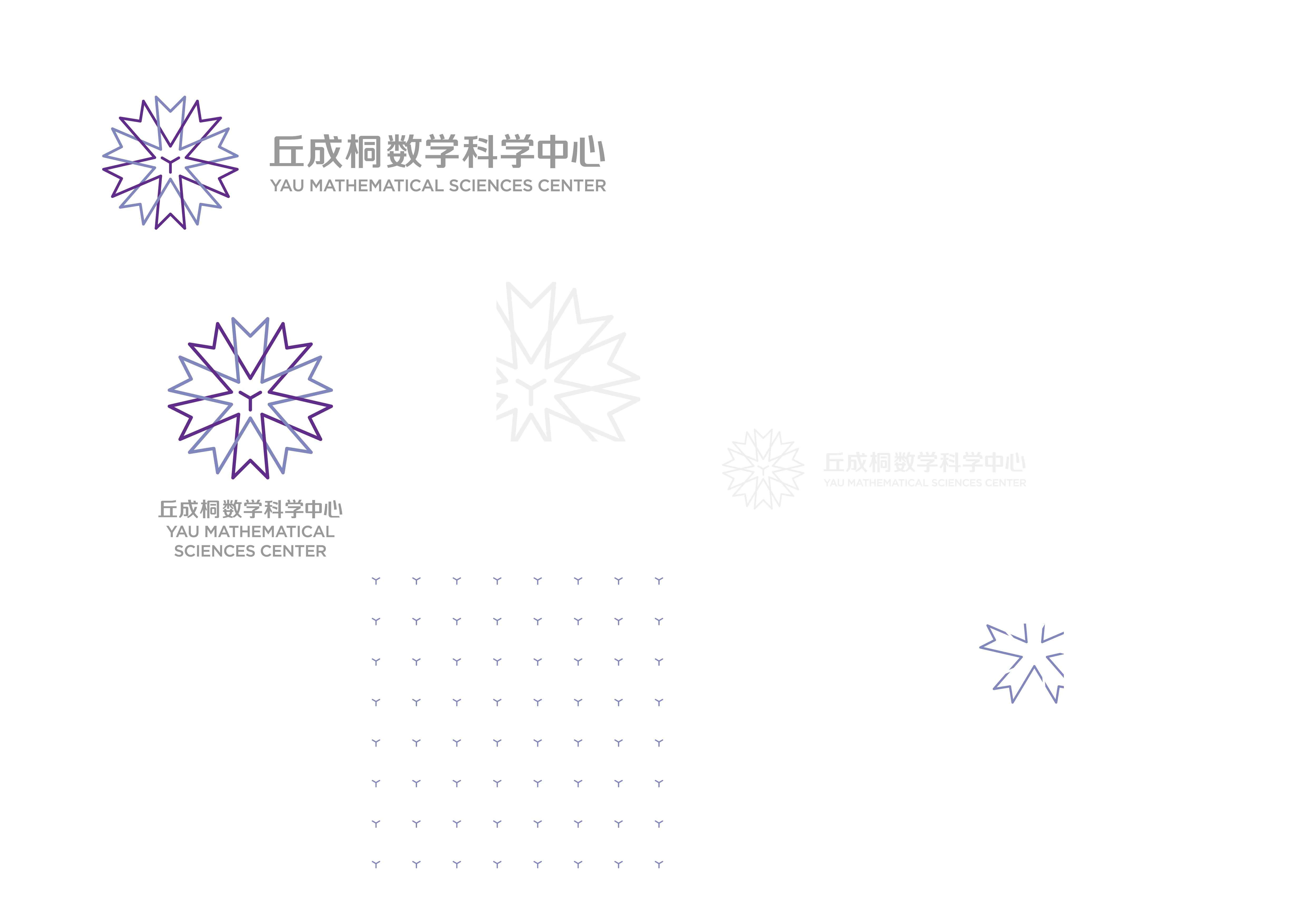 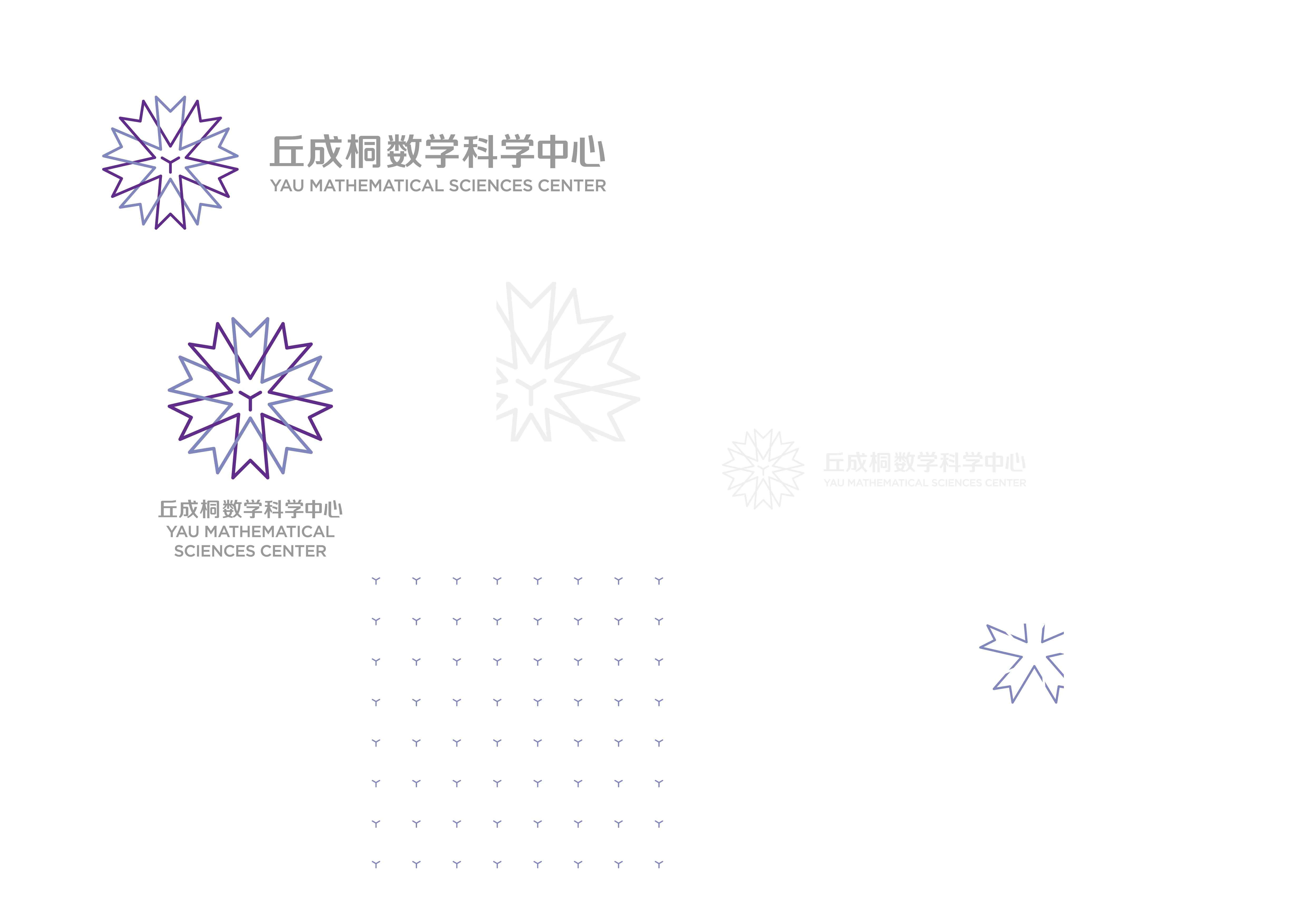 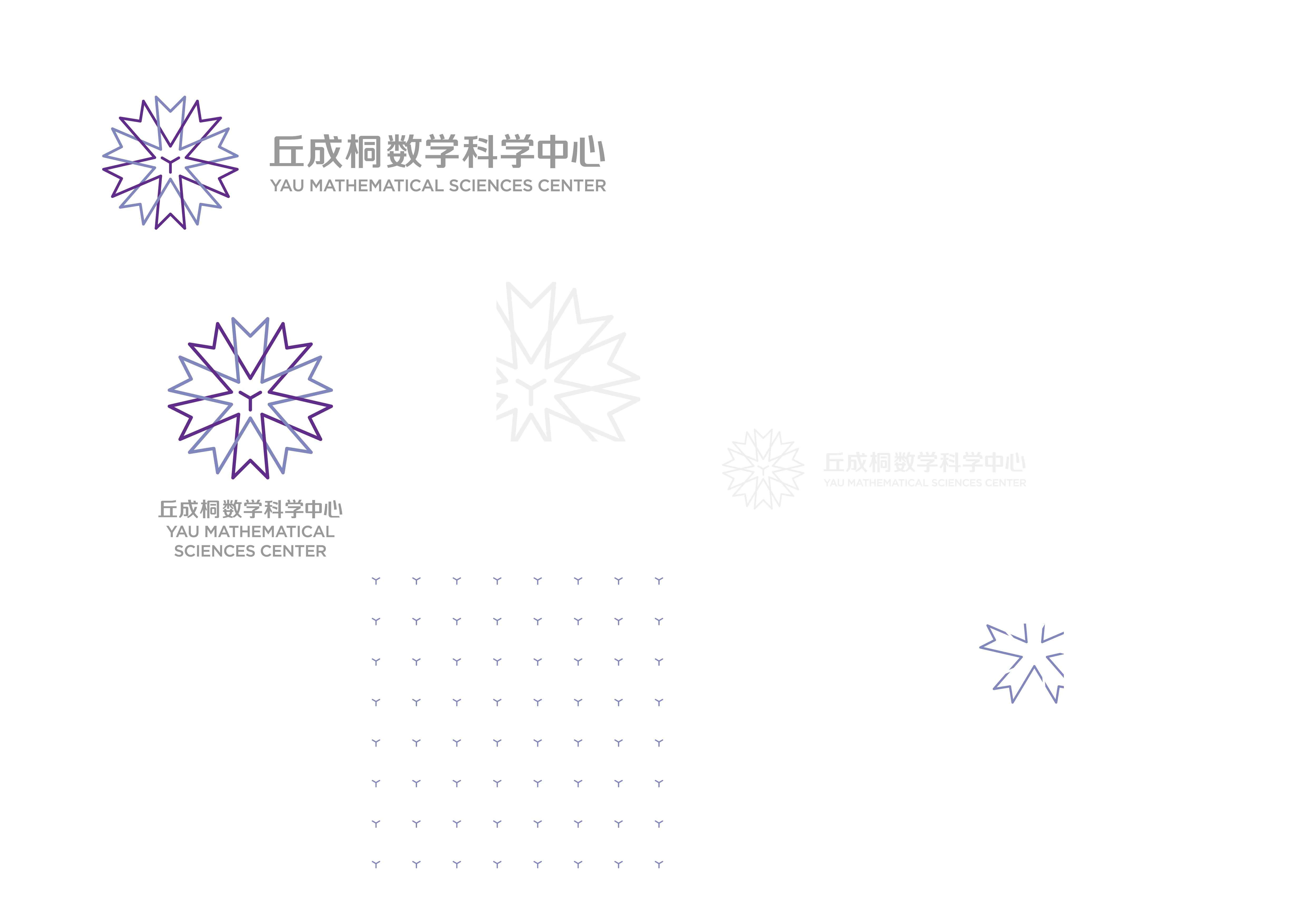 TEXT HERE
12
YAU MATHEMATICAL SCIENCES CENTER
TEXT HERE
A
Dream what you want to dream; go where you want to go;
Dream what you want to dream; go where you want to go
TEXT HERE
B
Dream what you want to dream; go where you want to go;
TEXT HERE
C
Dream what you want to dream; go where you want to go;
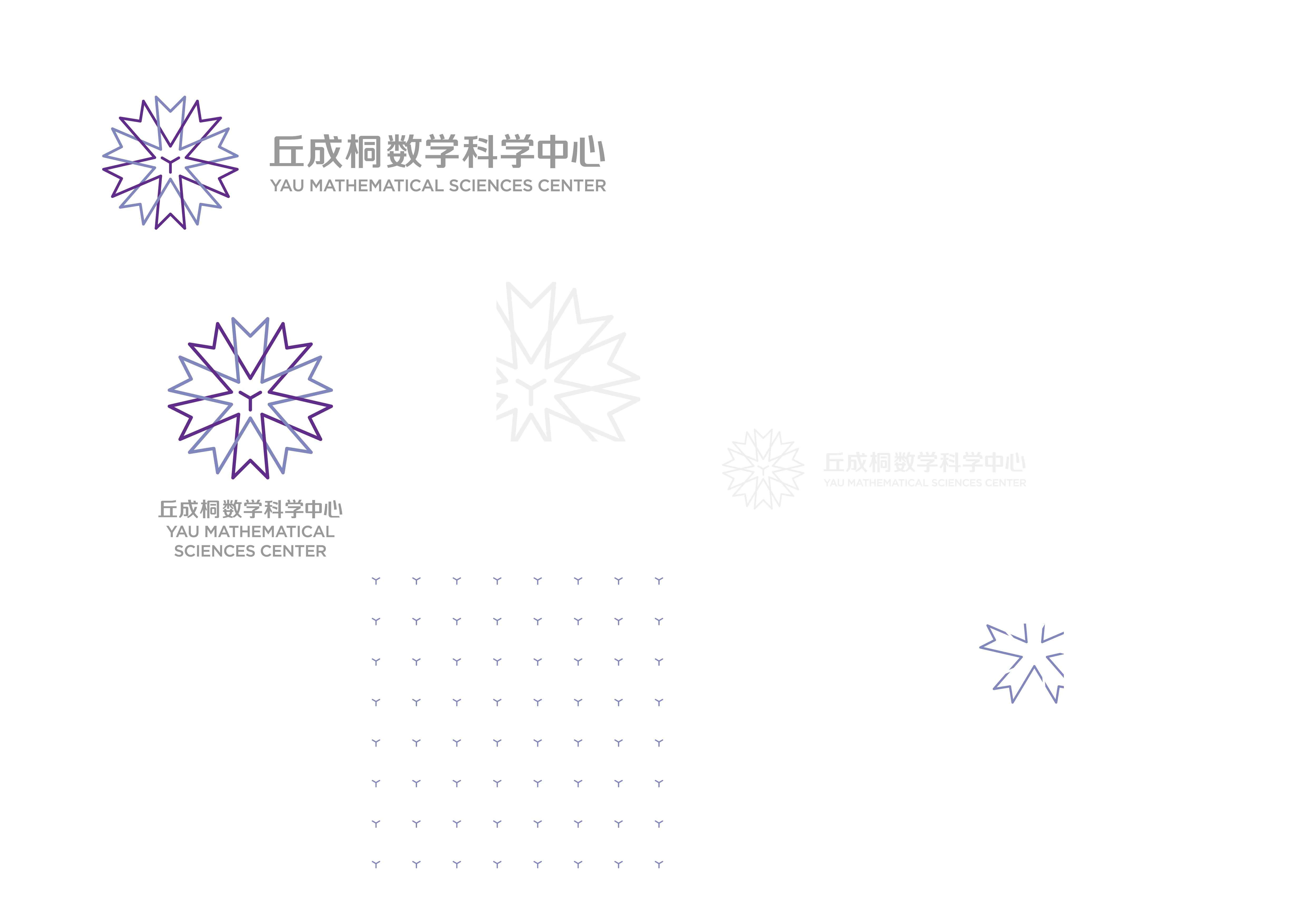 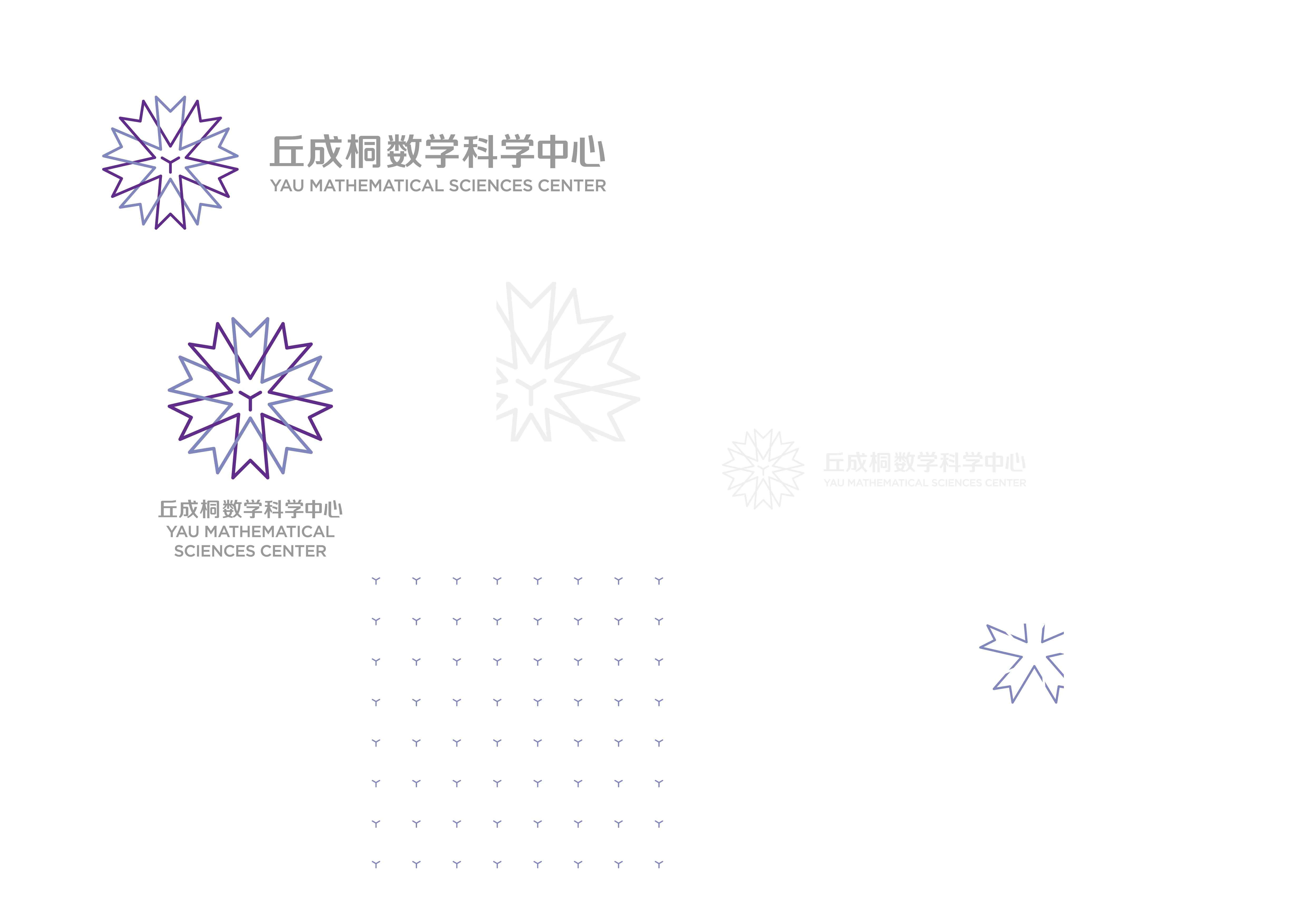 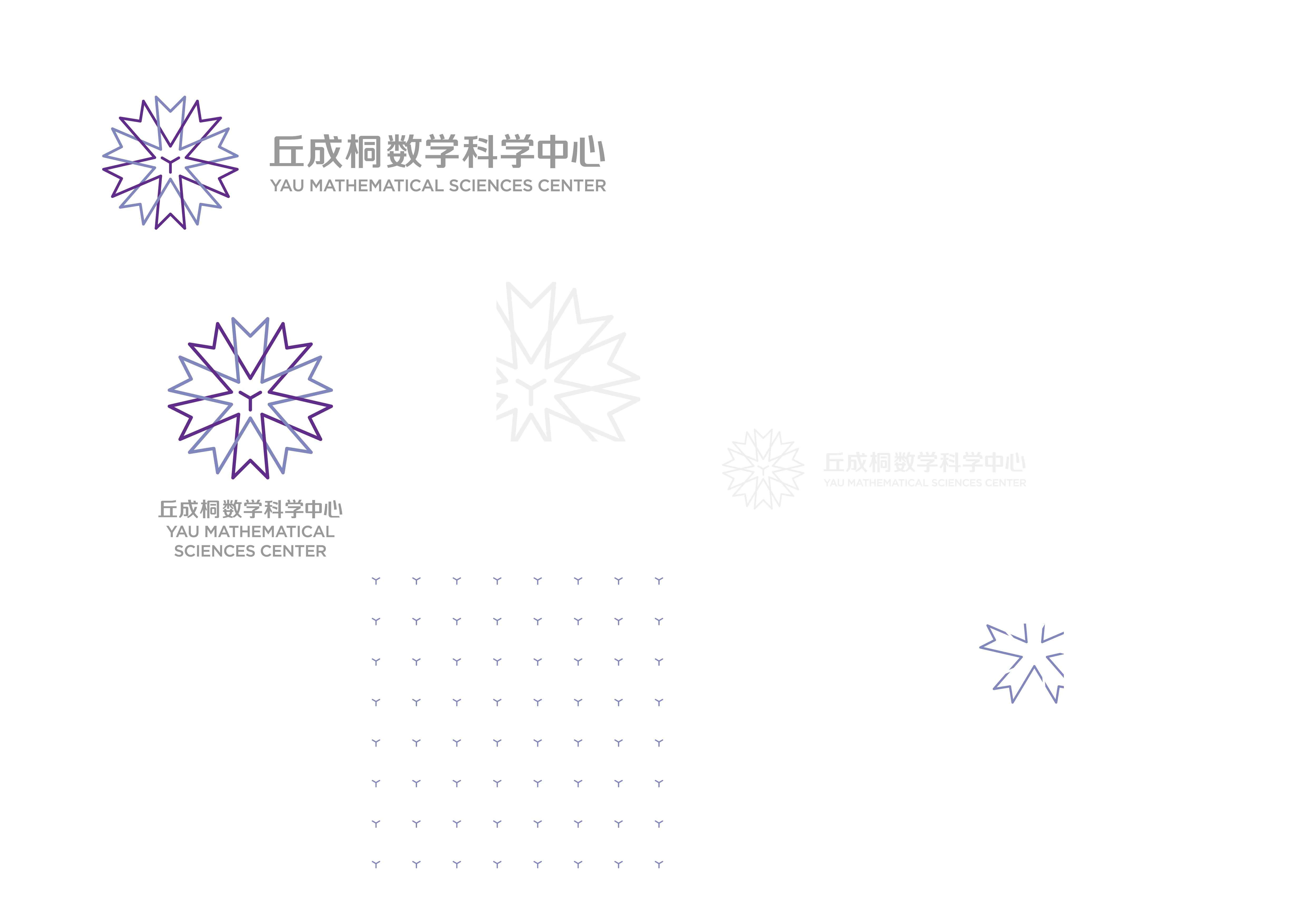 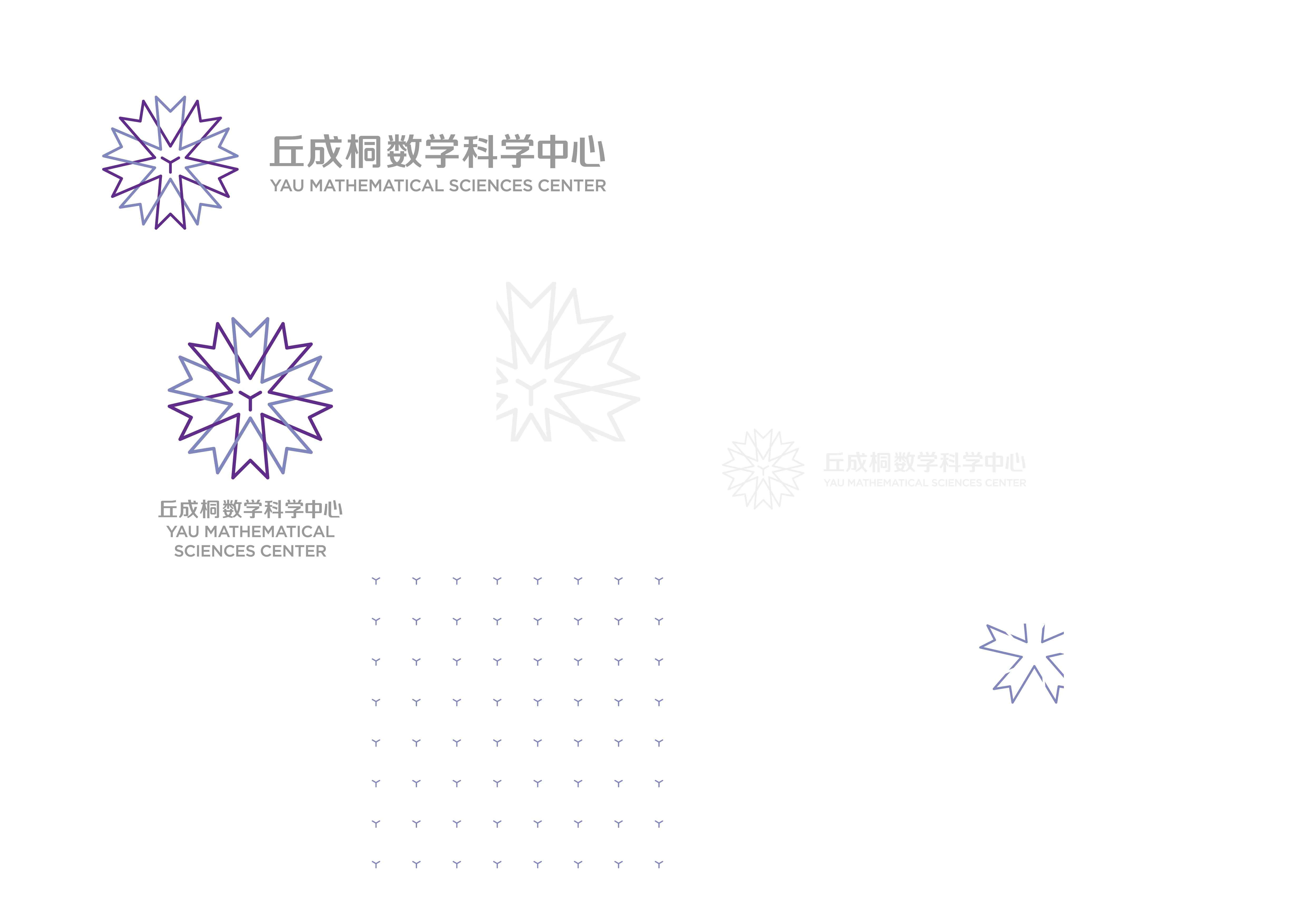 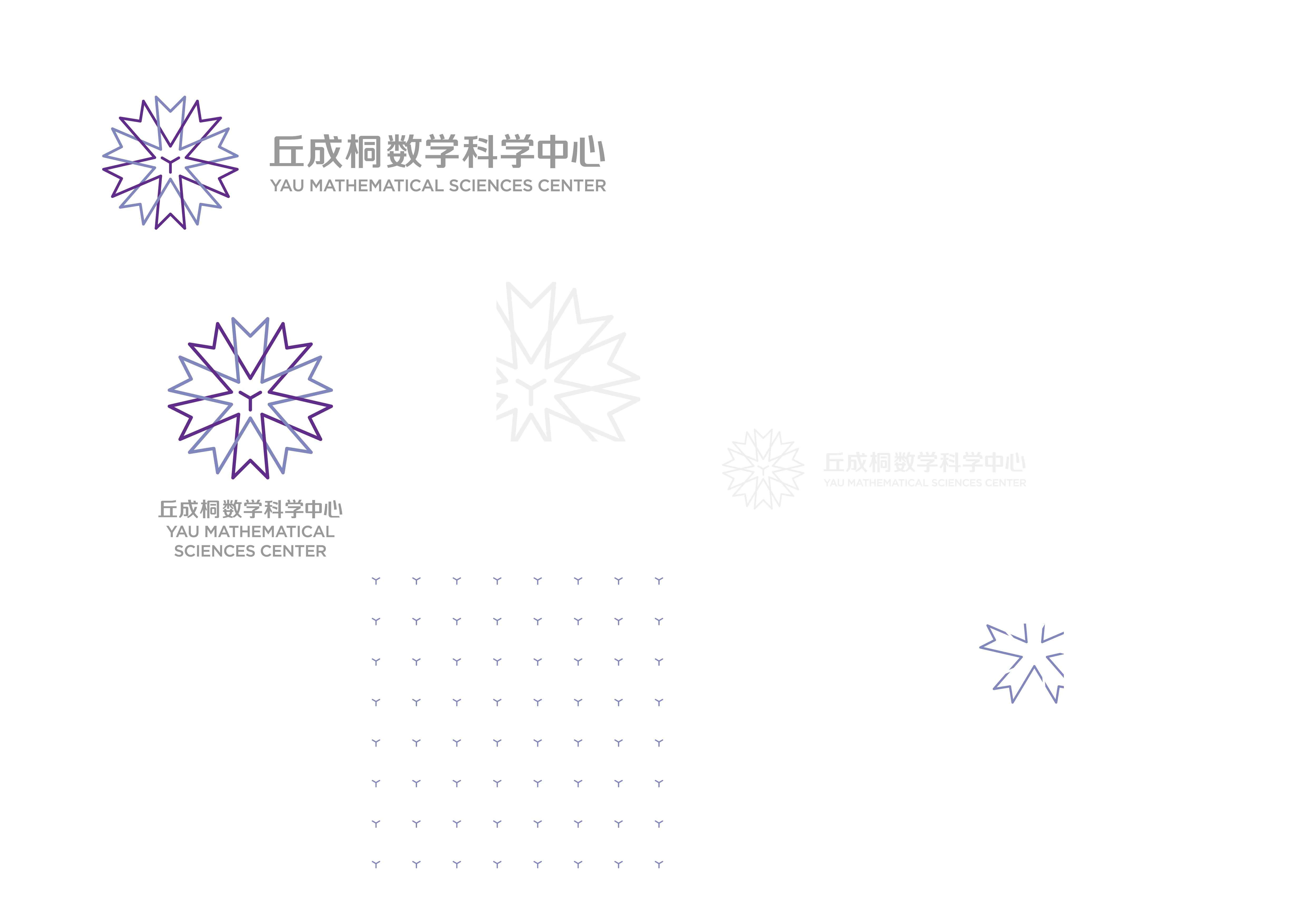 TEXT HERE
13
YAU MATHEMATICAL SCIENCES CENTER
TEXT HERE
D
Dream what you want to dream; go where you want to go;
Dream what you want to dream; go where you want to go
TEXT HERE
E
Dream what you want to dream; go where you want to go;
TEXT HERE
F
Dream what you want to dream; go where you want to go;
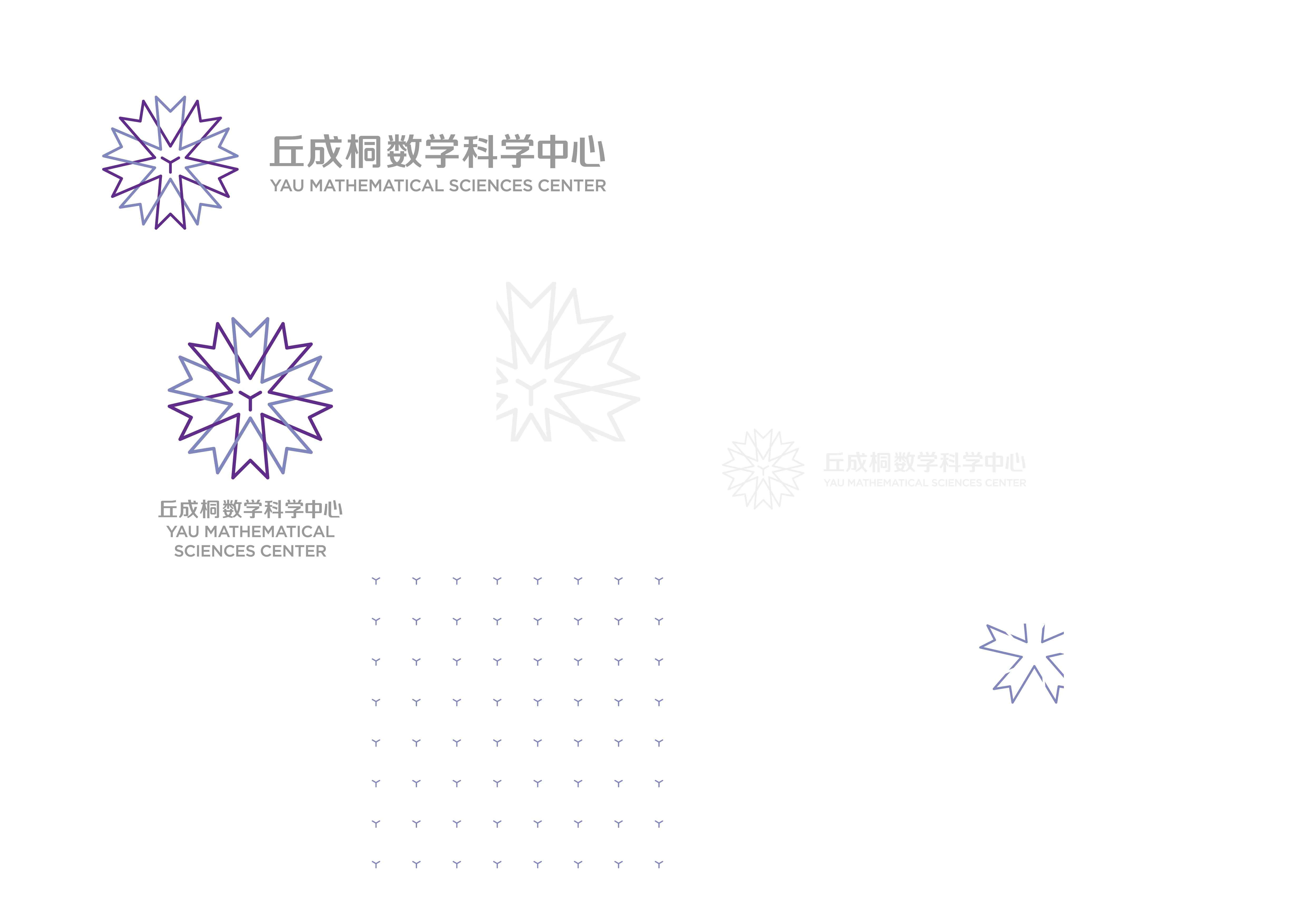 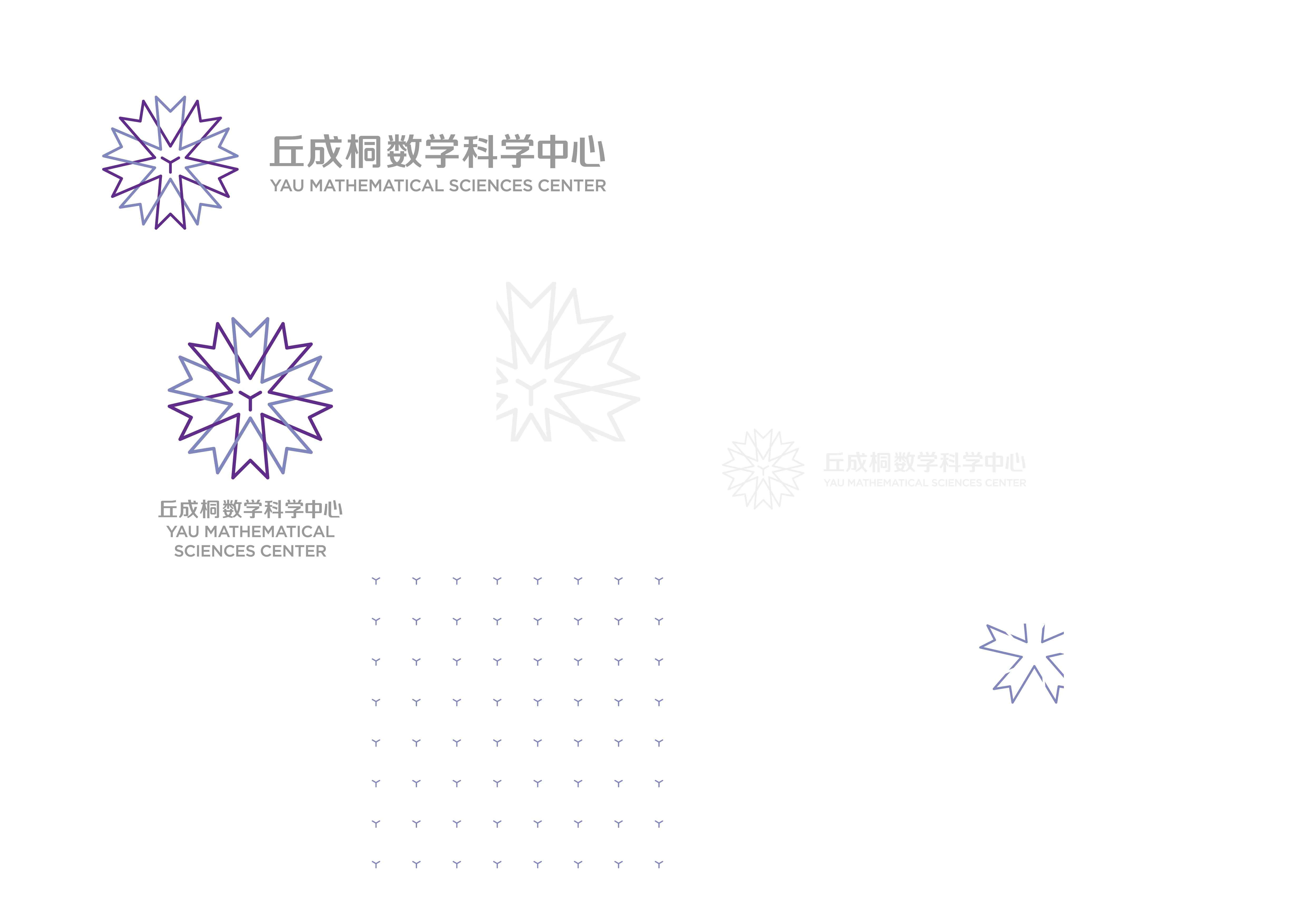 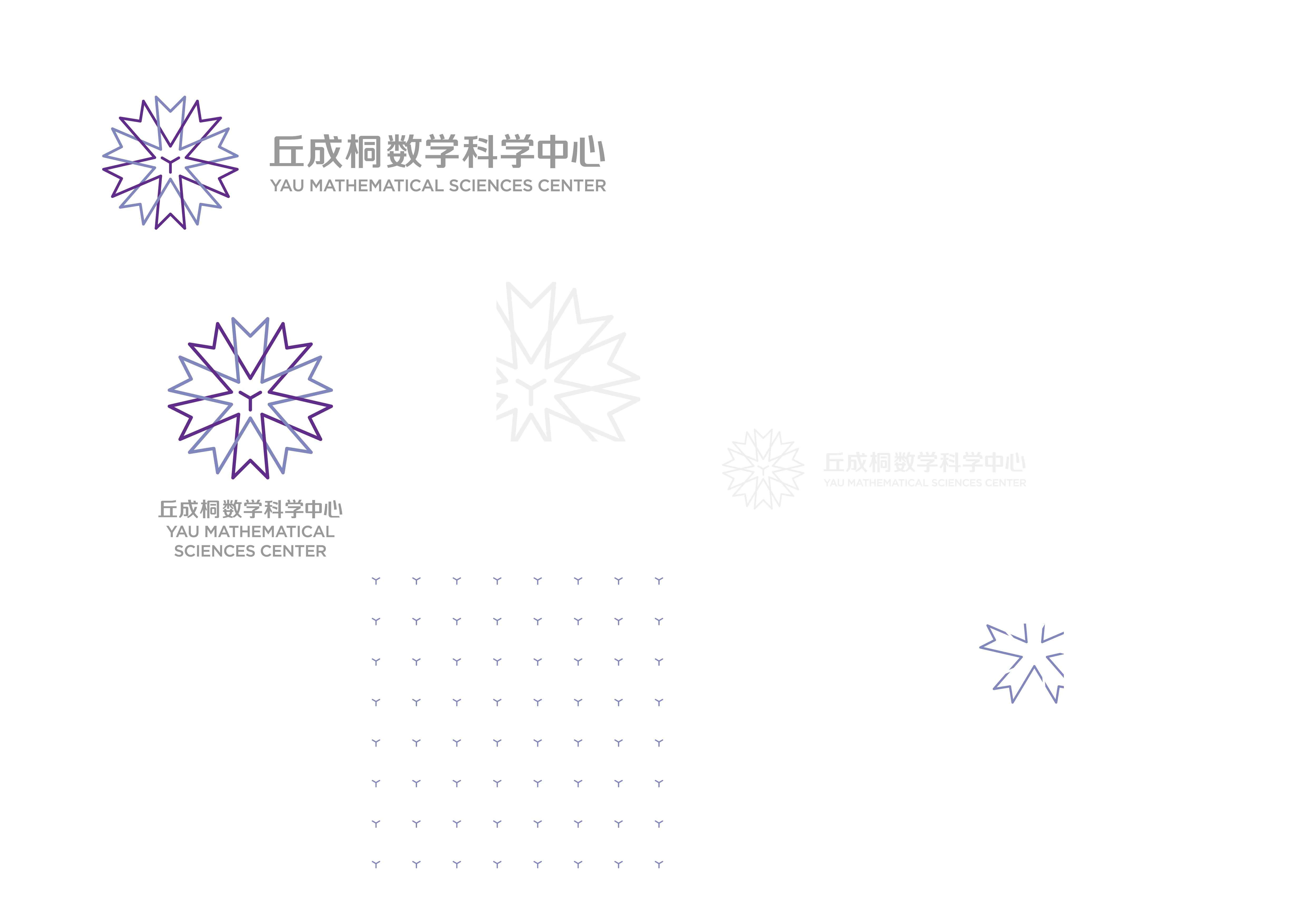 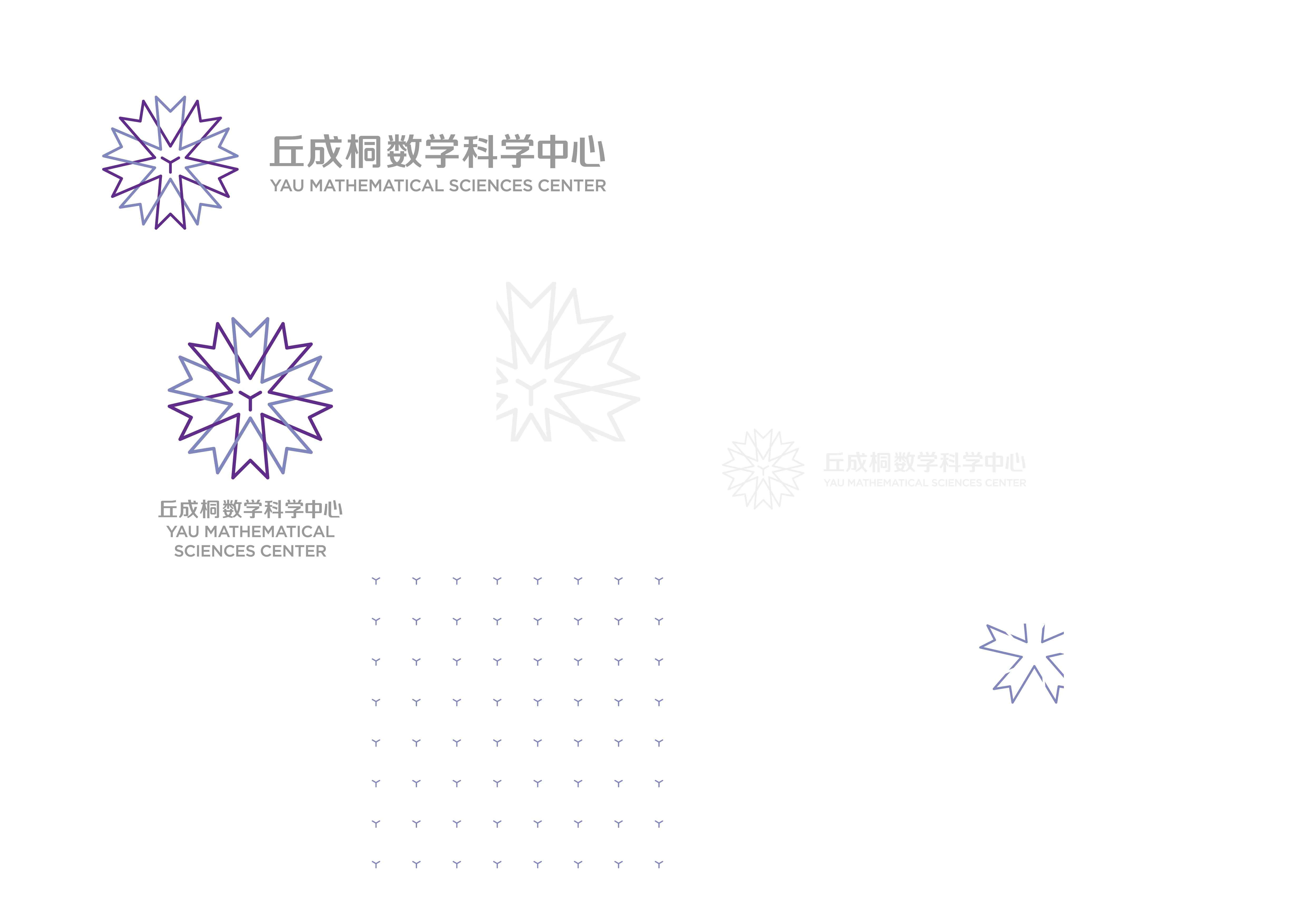 TEXT HERE
YAU MATHEMATICAL SCIENCES CENTER
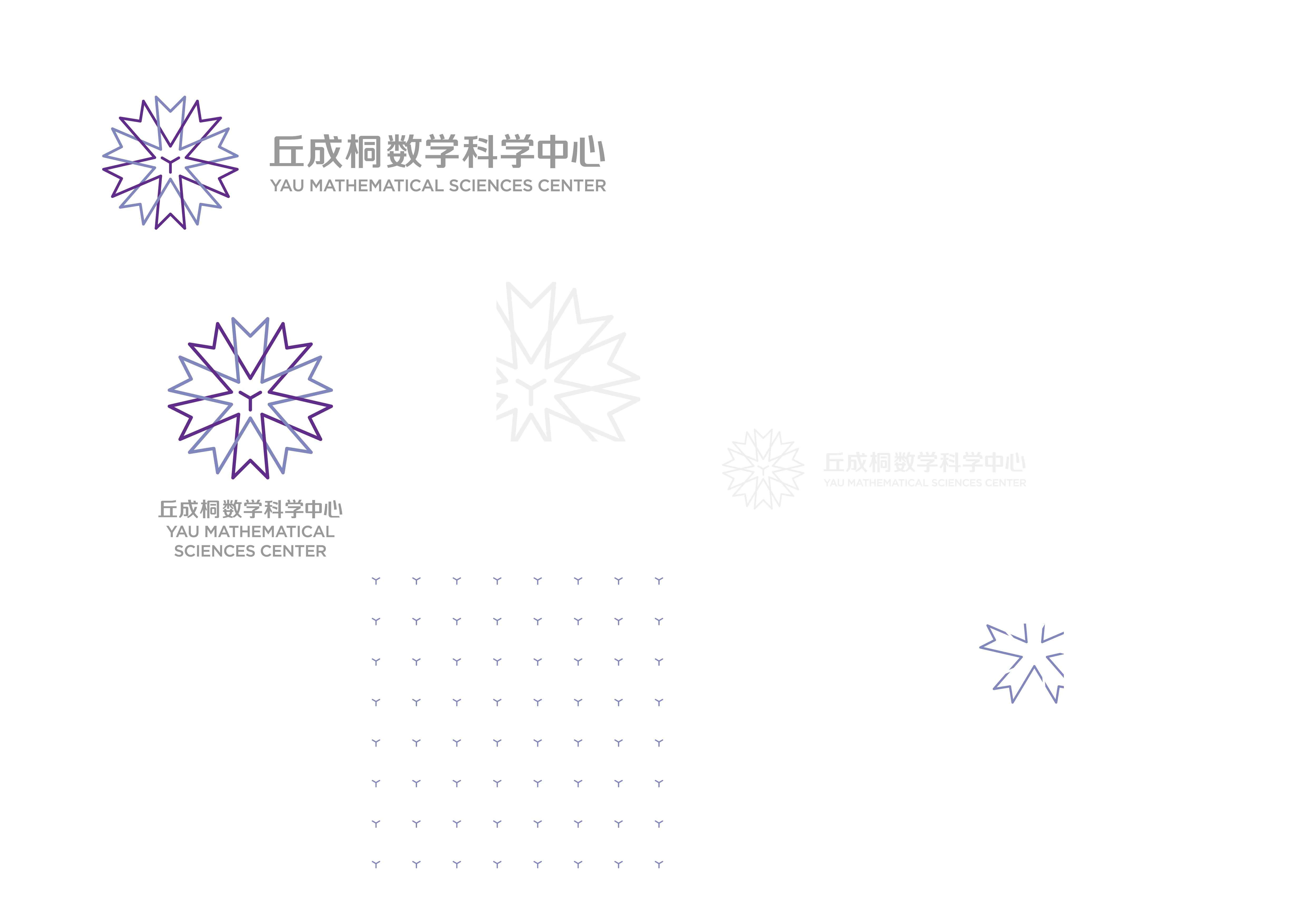 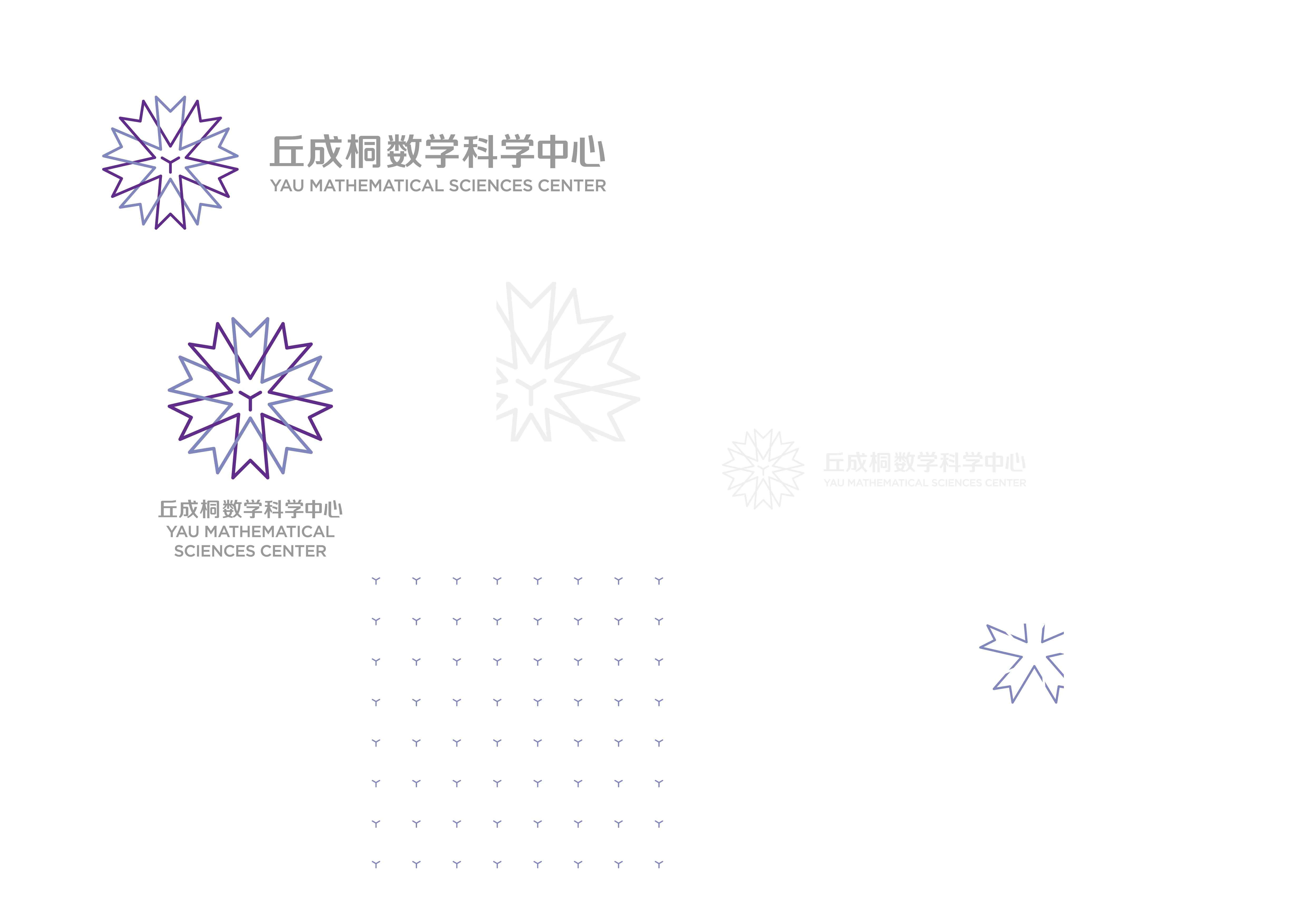 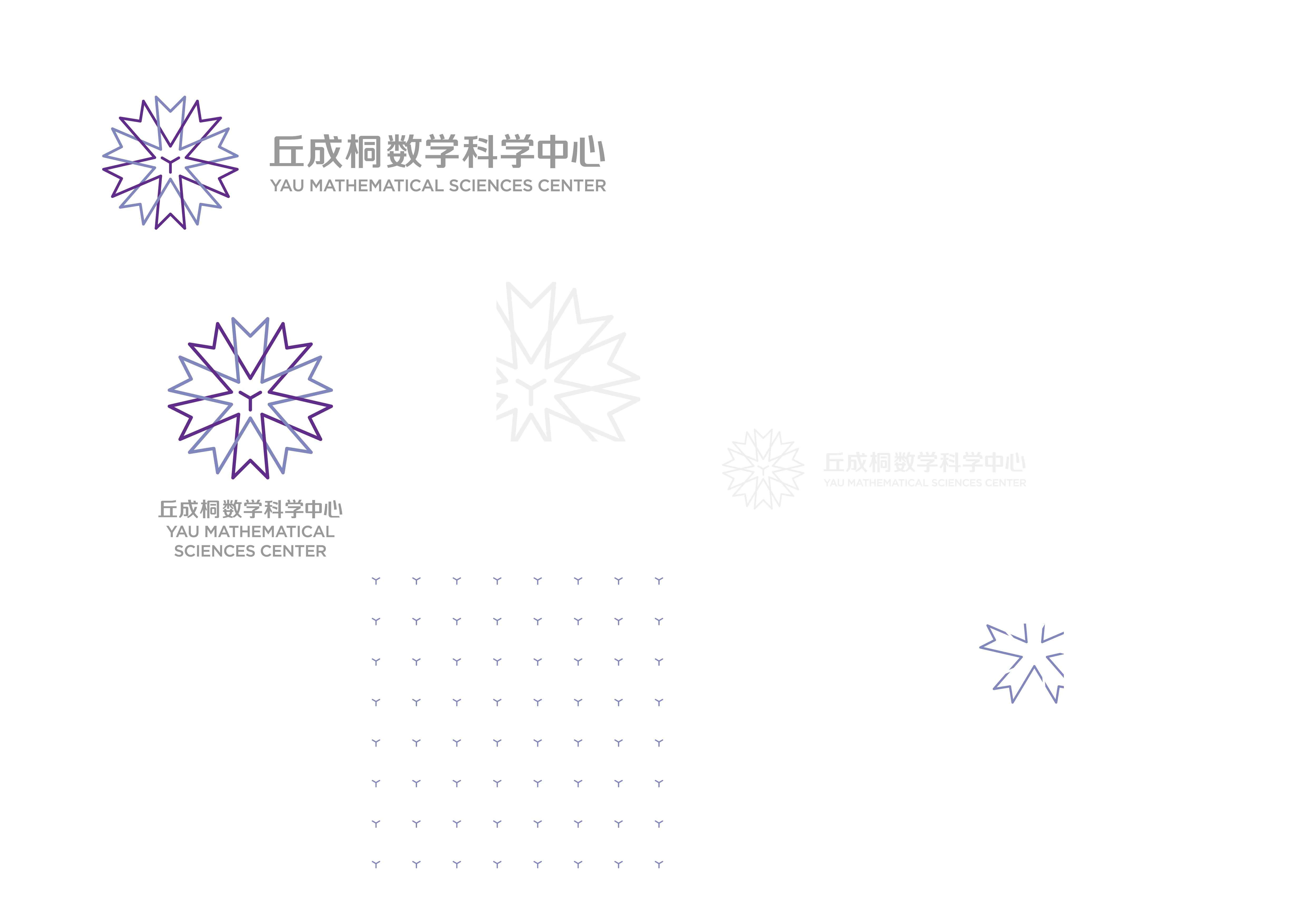 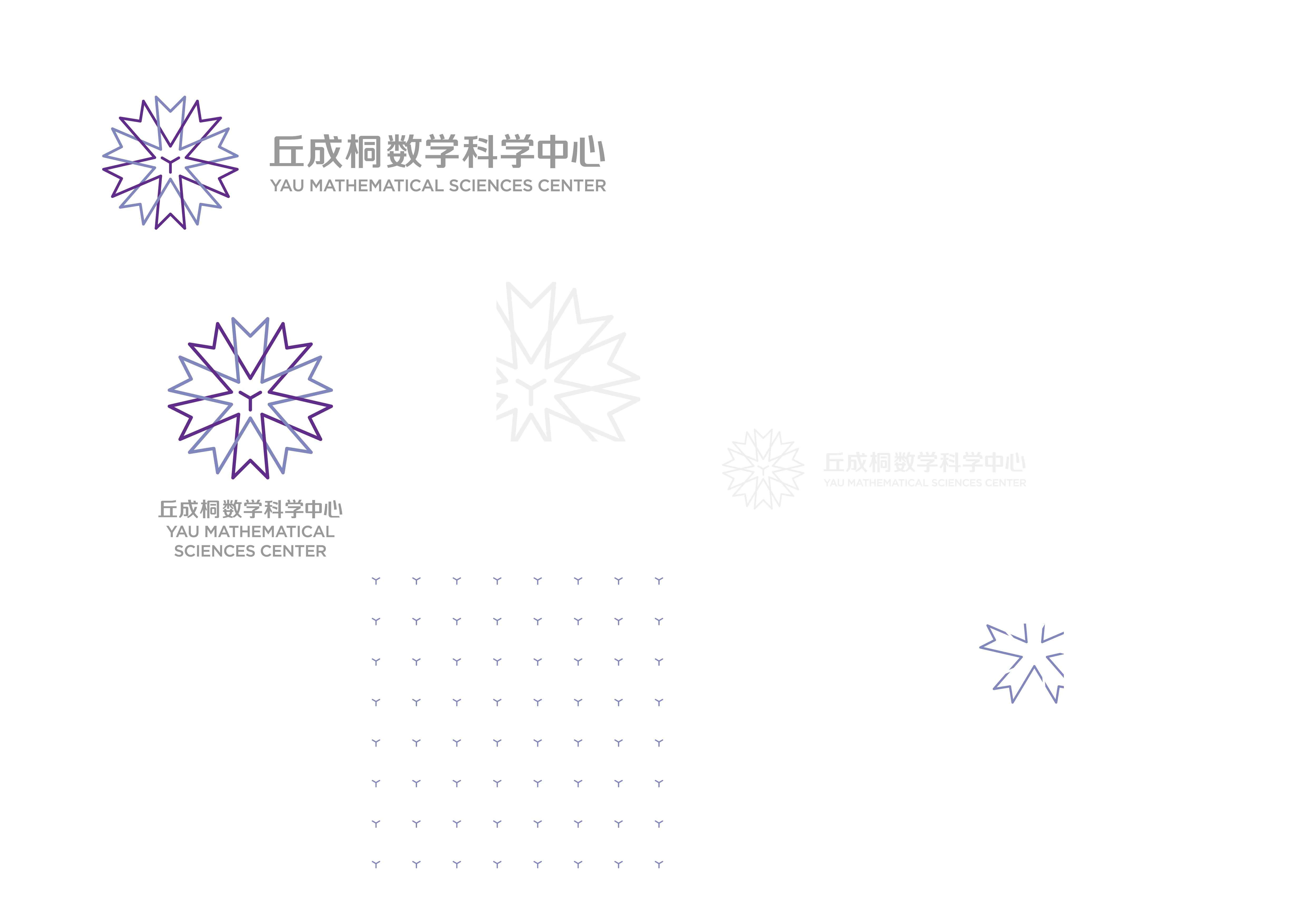 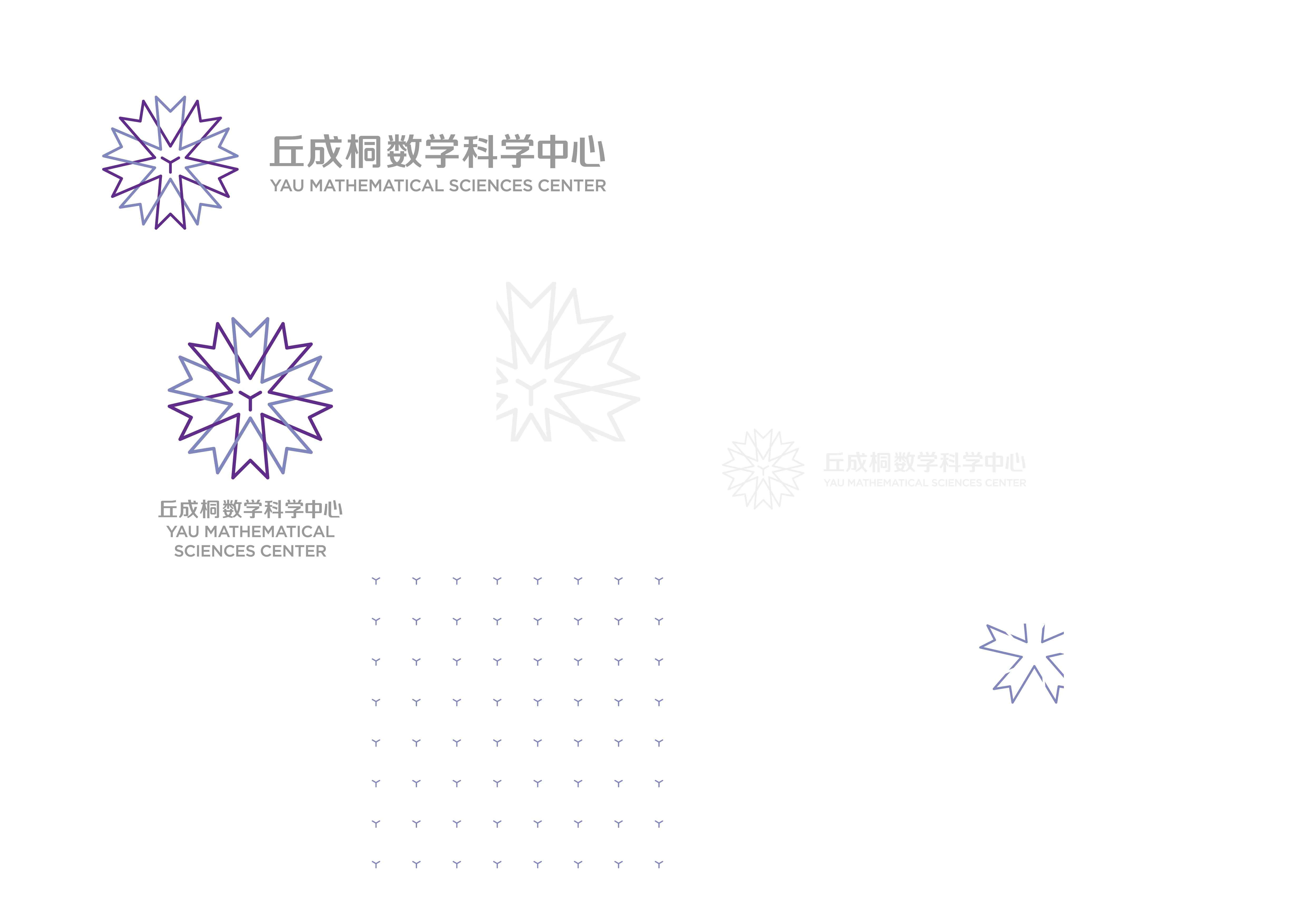 TEXT HERE
14
YAU MATHEMATICAL SCIENCES CENTER
TEXT HERE
TEXT HERE
TEXT HERE
TEXT HERE
TEXT HERE
Dream what you want to dream; go where you want to go;
Dream what you want to dream; go where you want to go;
Dream what you want to dream; go where you want to go;
Dream what you want to dream; go where you want to go;
Dream what you want to dream; go where you want to go;
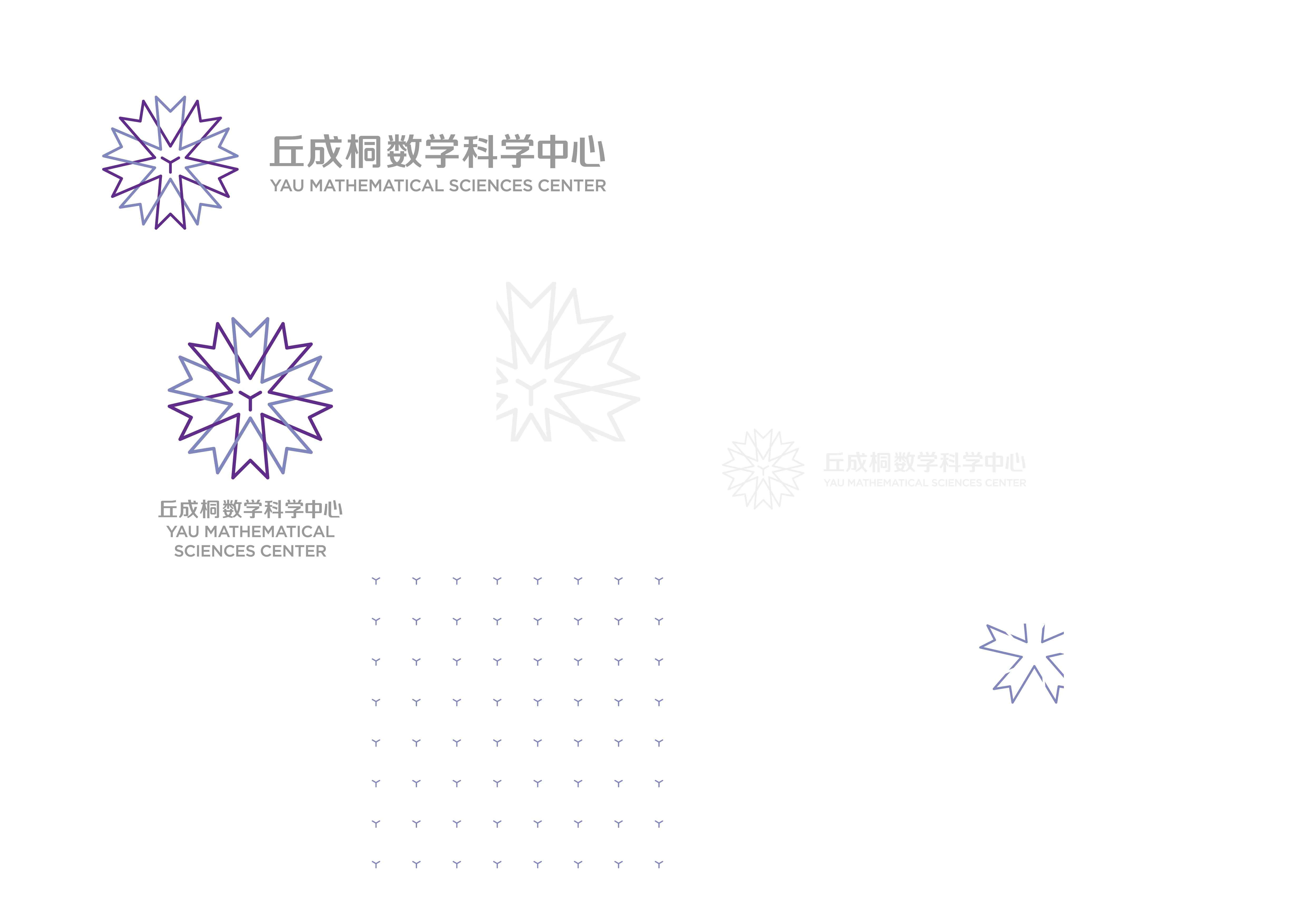 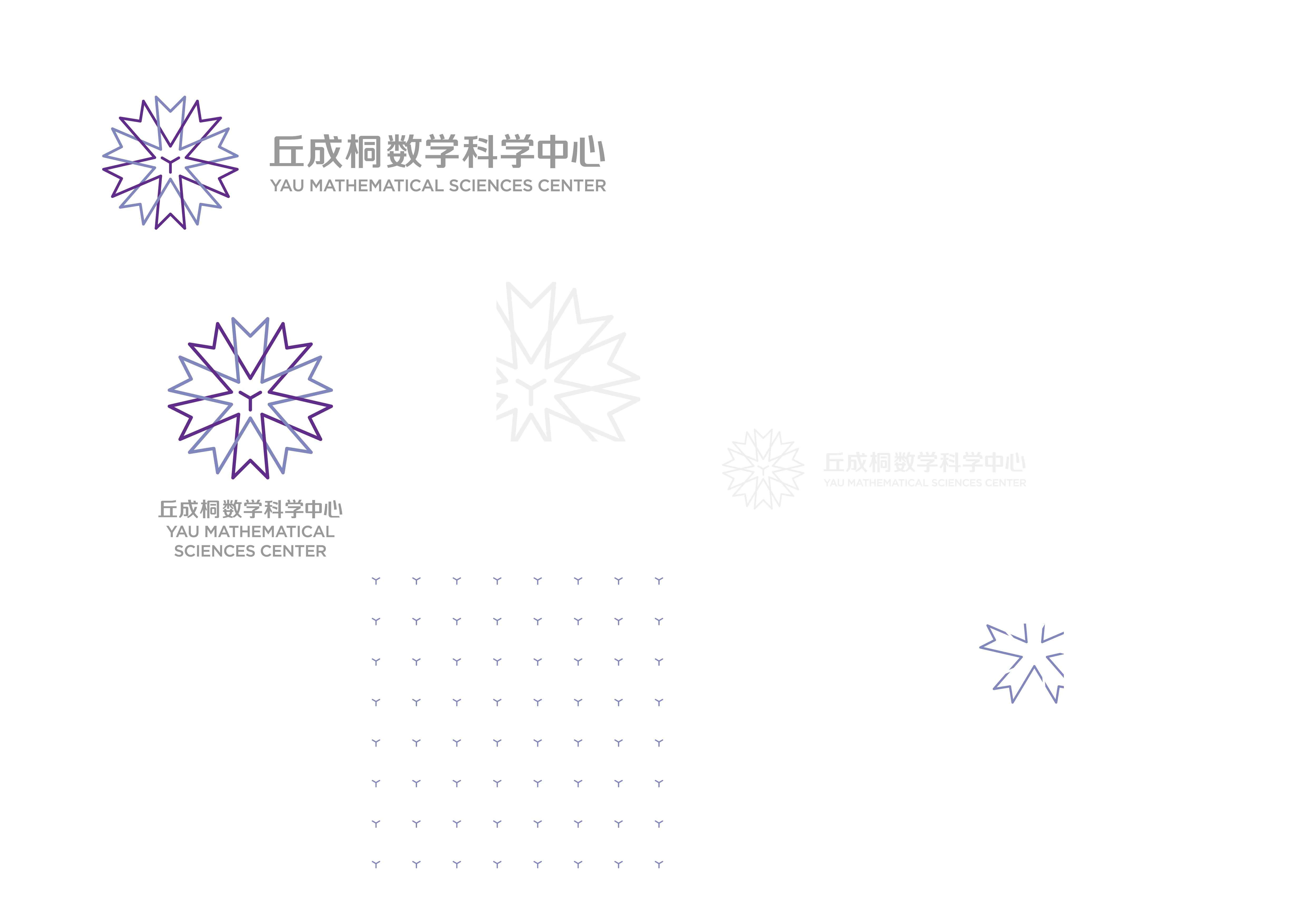 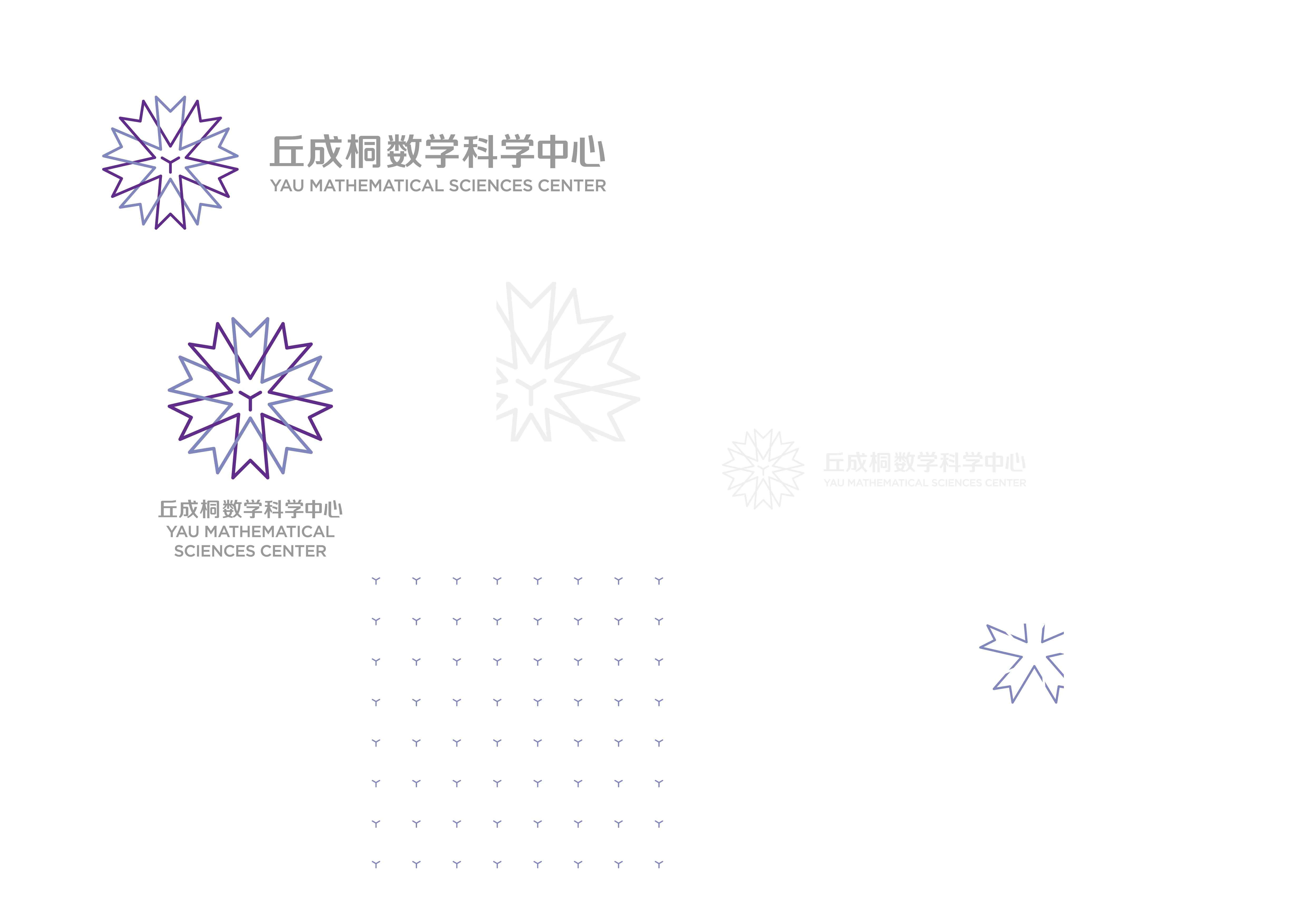 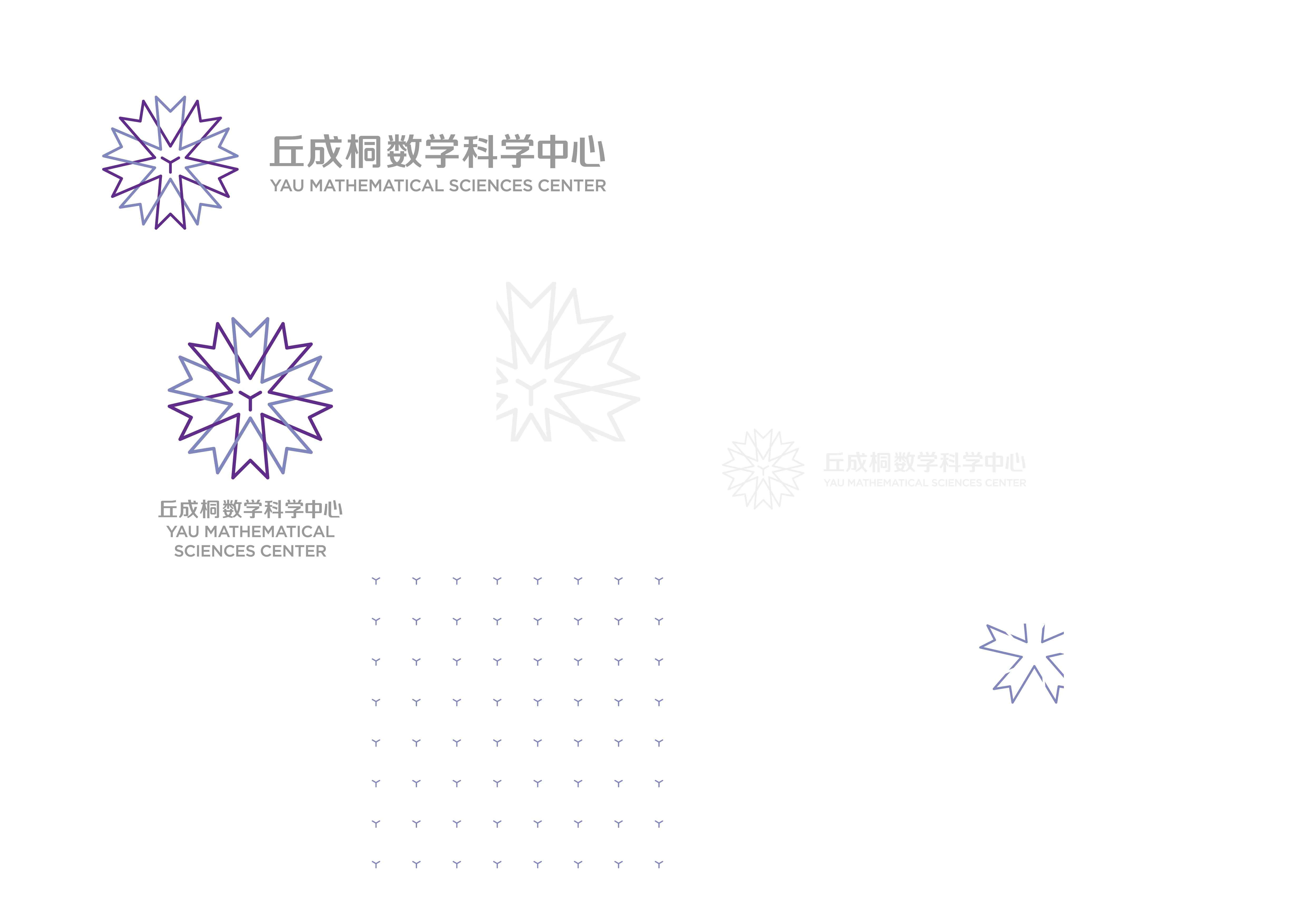 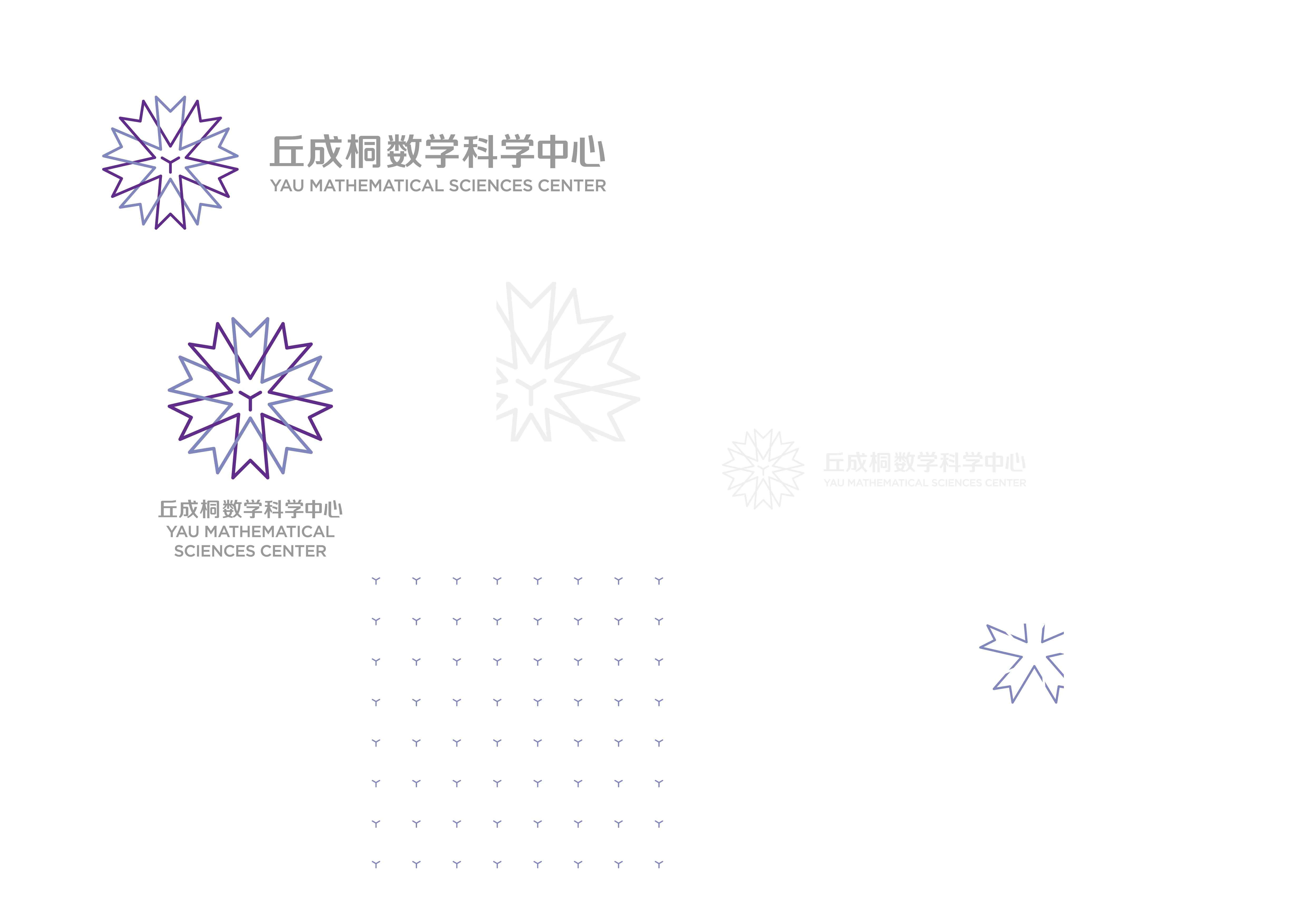 TEXT HERE
15
YAU MATHEMATICAL SCIENCES CENTER
2016
13%
REPORT
DATA ANALYSIS
2017 17%
2018
70%
TEXT HERE
Dream what you want to dream; go where you want to go; be what you want to be, because you have only one life and one chance to do all the things you want to do.We all have moments of desperation. But if we can face them head on, that’s when we find out just how strong we really are.
Dream what you want to dream; go where you want to go
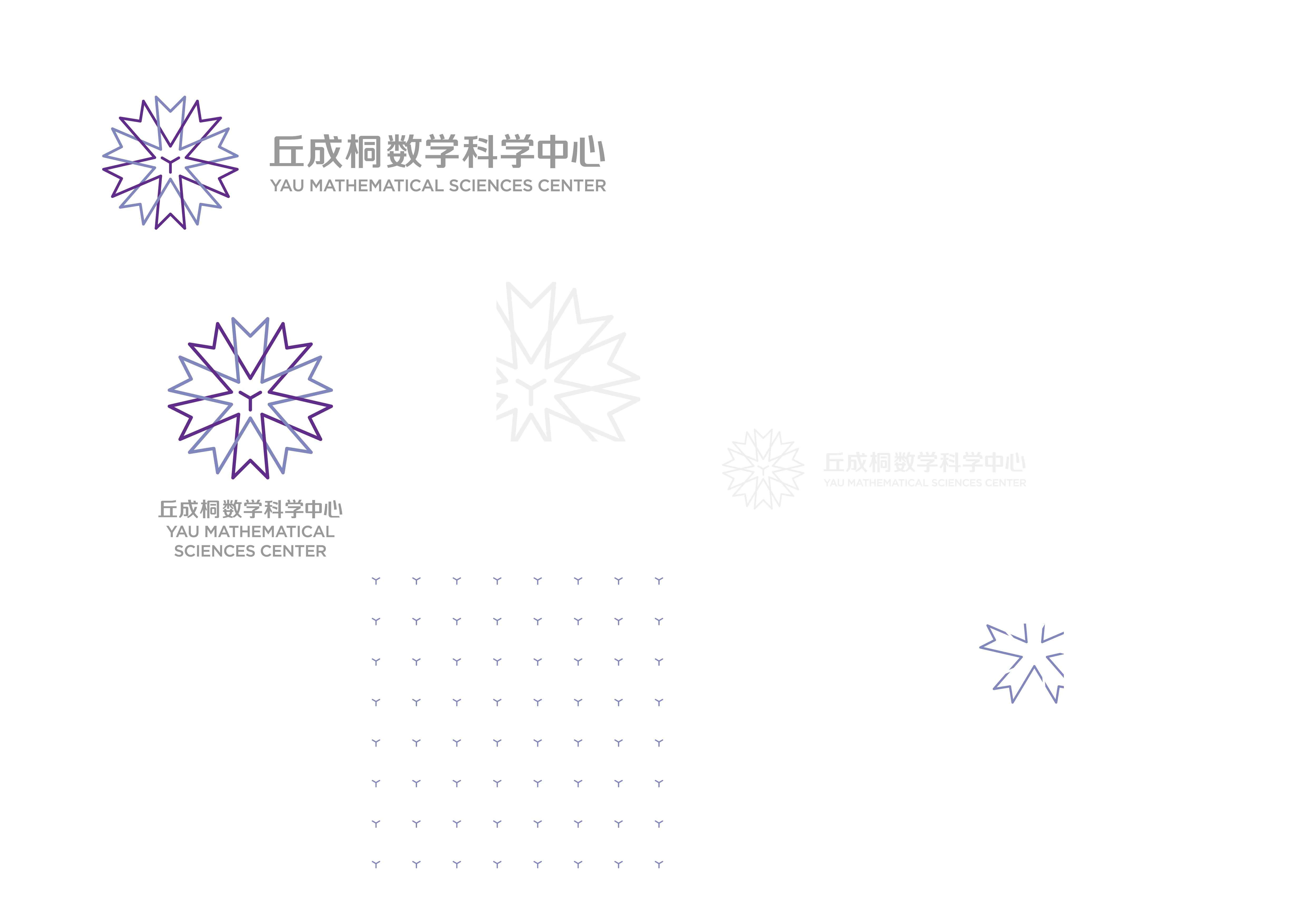 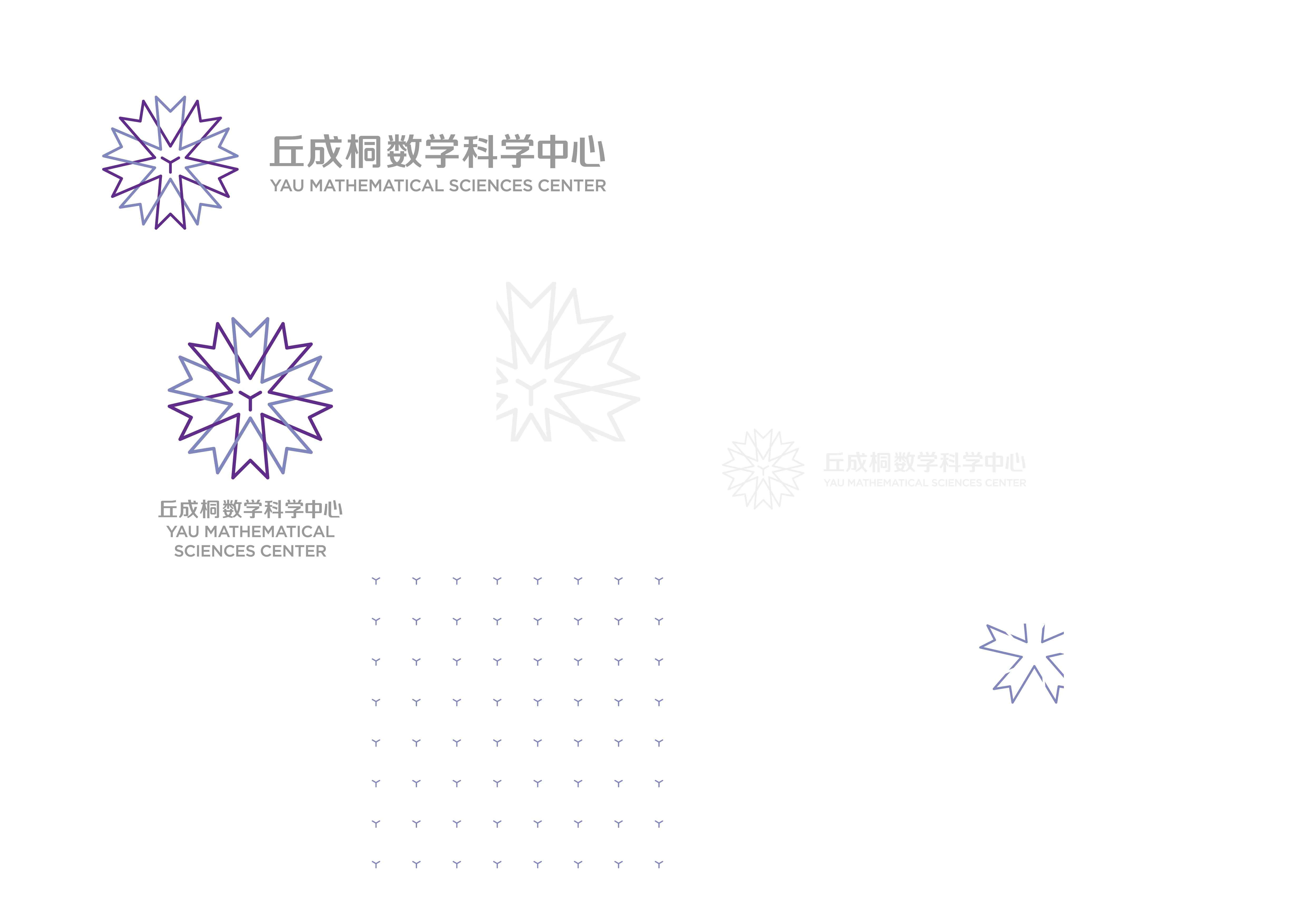 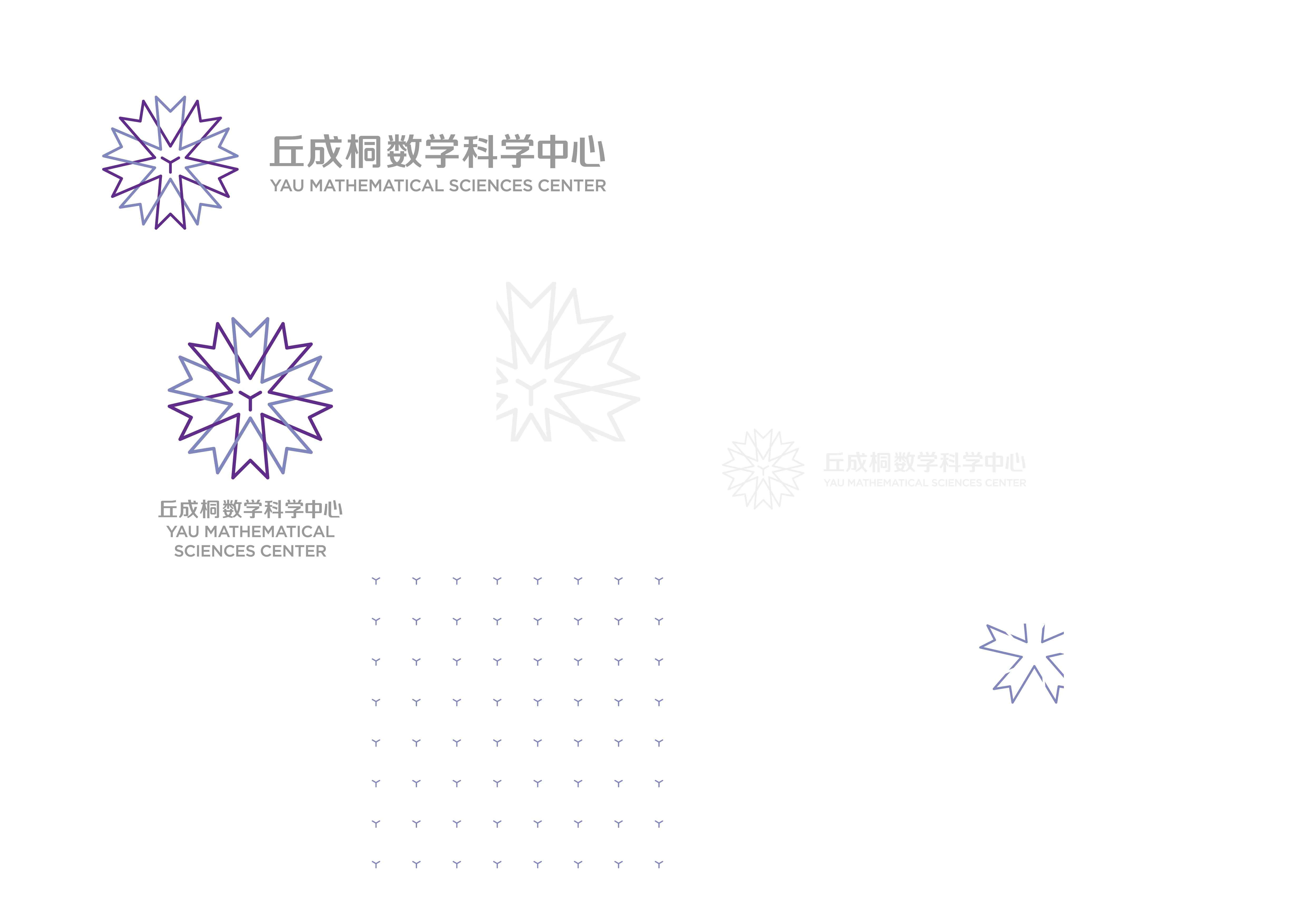 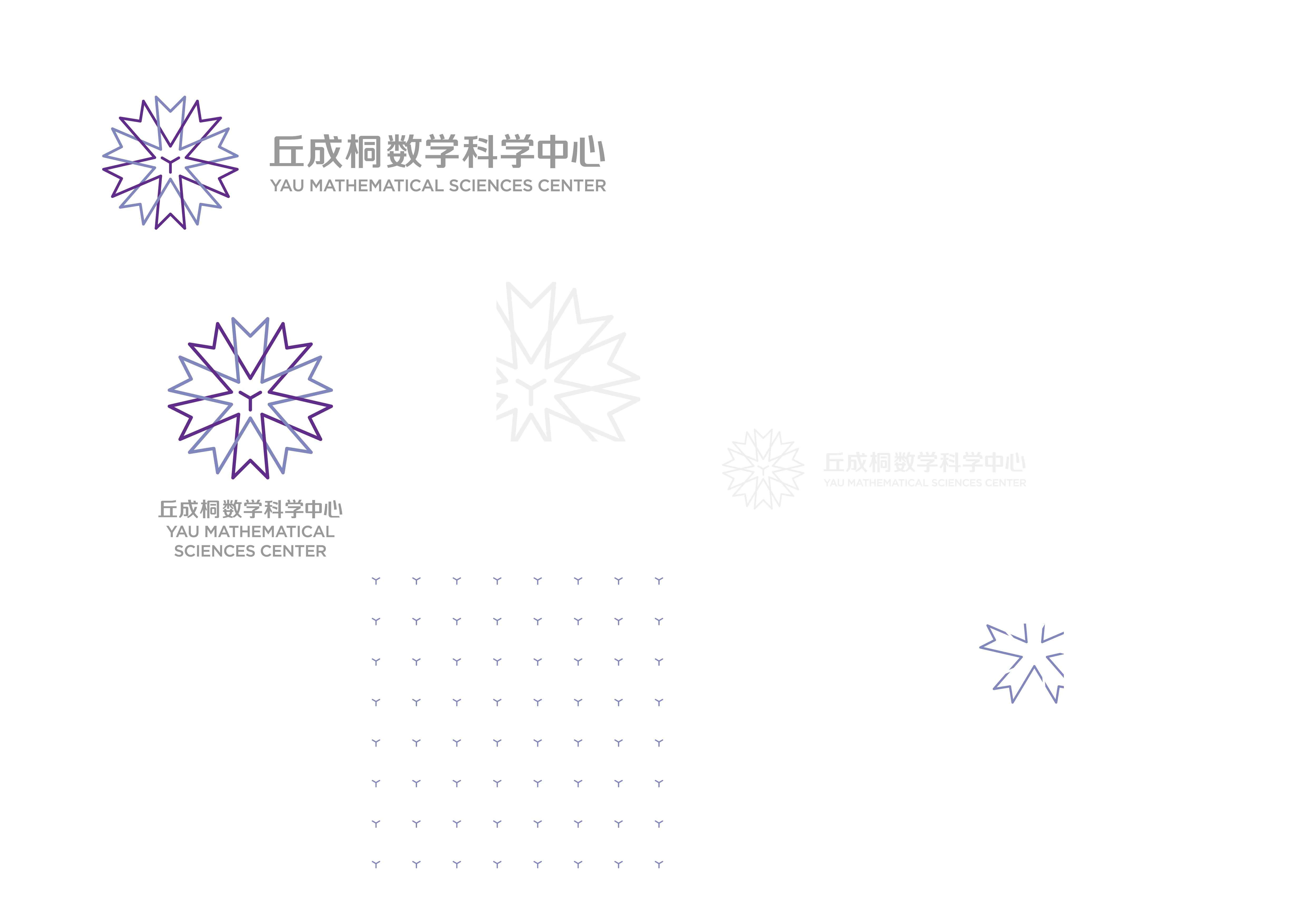 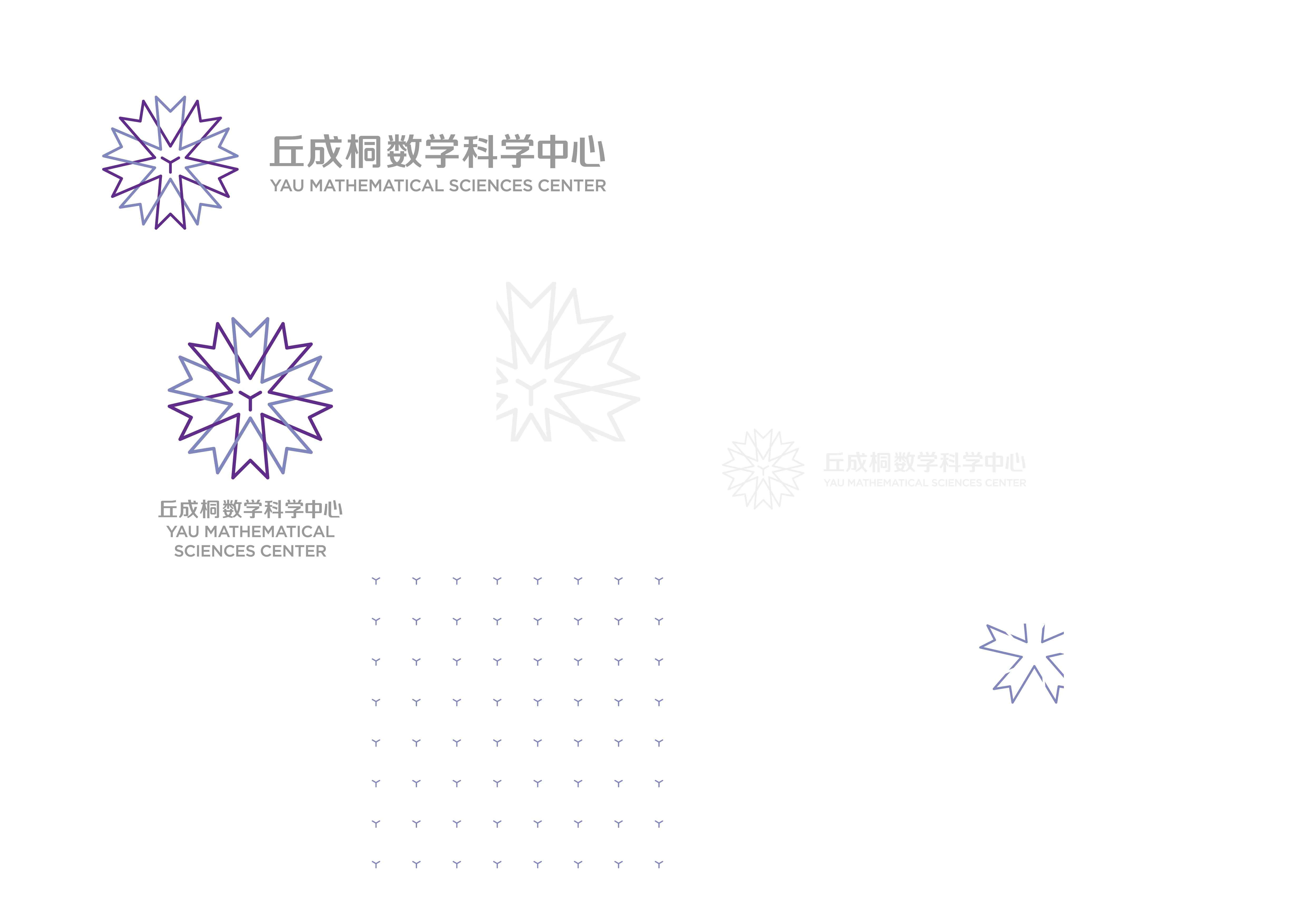 TEXT HERE
16
16
YAU MATHEMATICAL SCIENCES CENTER
YAU MATHEMATICAL SCIENCES CENTER
2016
13%
2018
70%
2017 17%
TEXT HERE
TEXT HERE
TEXT HERE
Dream what you want to dream; go where you want to go; be what you want to be, because you have only one life and one chance to do all the things you want to do.We all have moments of desperation. But if we can face them head on, that’s when we find out just how strong we really are.
Dream what you want to dream; go where you want to go; be what you want to be, because you have only one life and one chance to do all the things you want to do.We all have moments of desperation. But if we can face them head on, that’s when we find out just how strong we really are.
Dream what you want to dream; go where you want to go; be what you want to be, because you have only one life and one chance to do all the things you want to do.We all have moments of desperation. But if we can face them head on, that’s when we find out just how strong we really are.
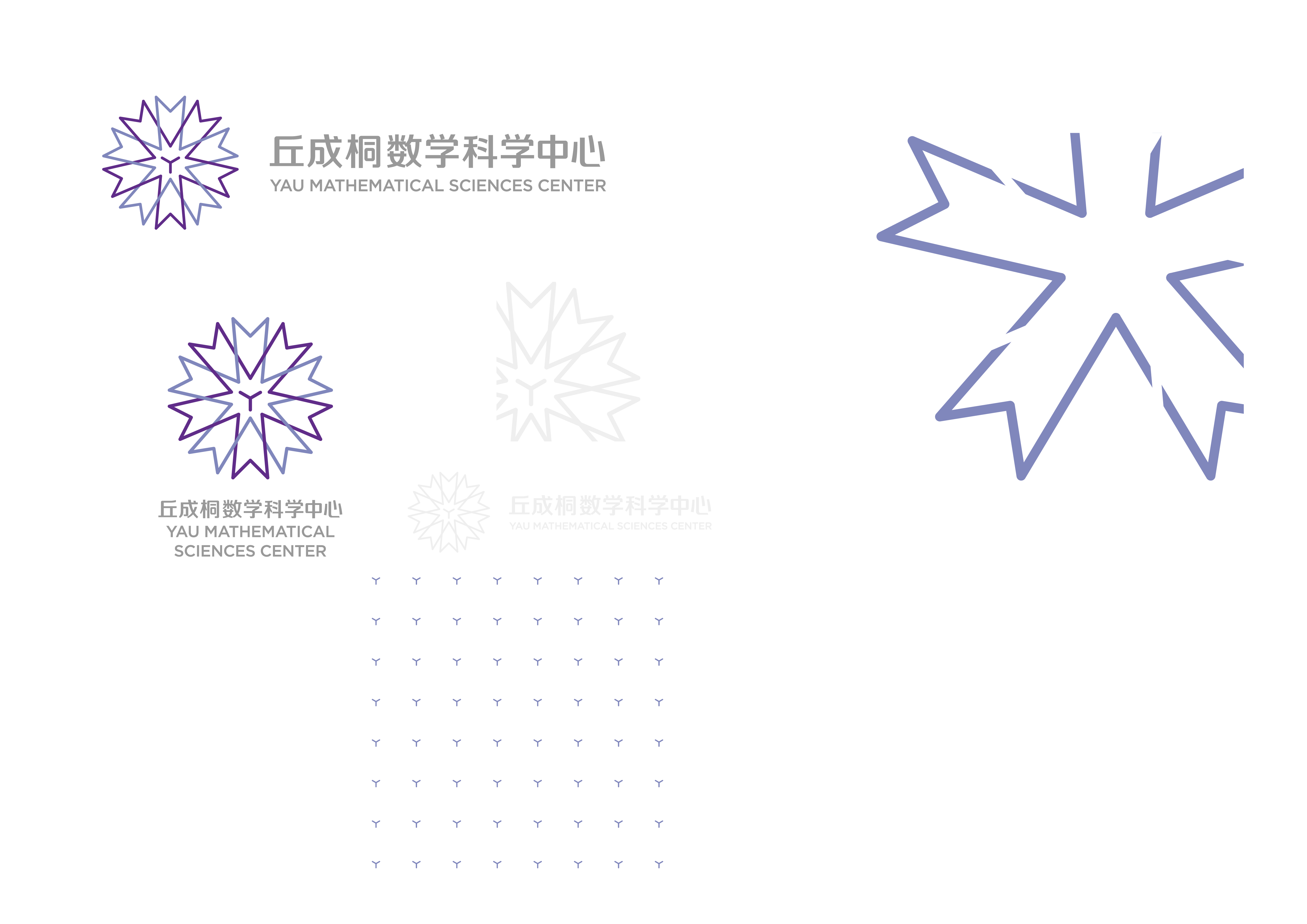 THANKS